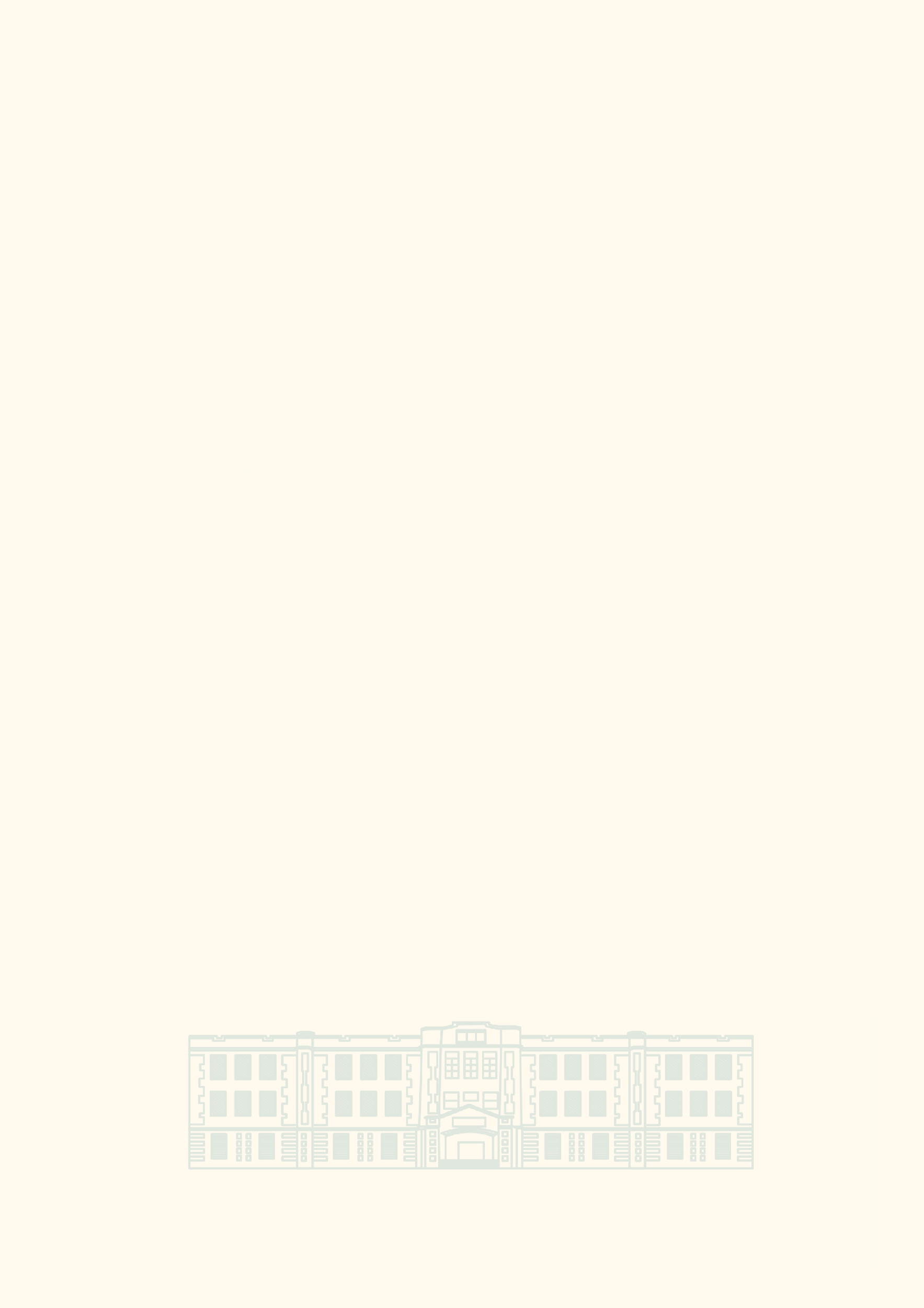 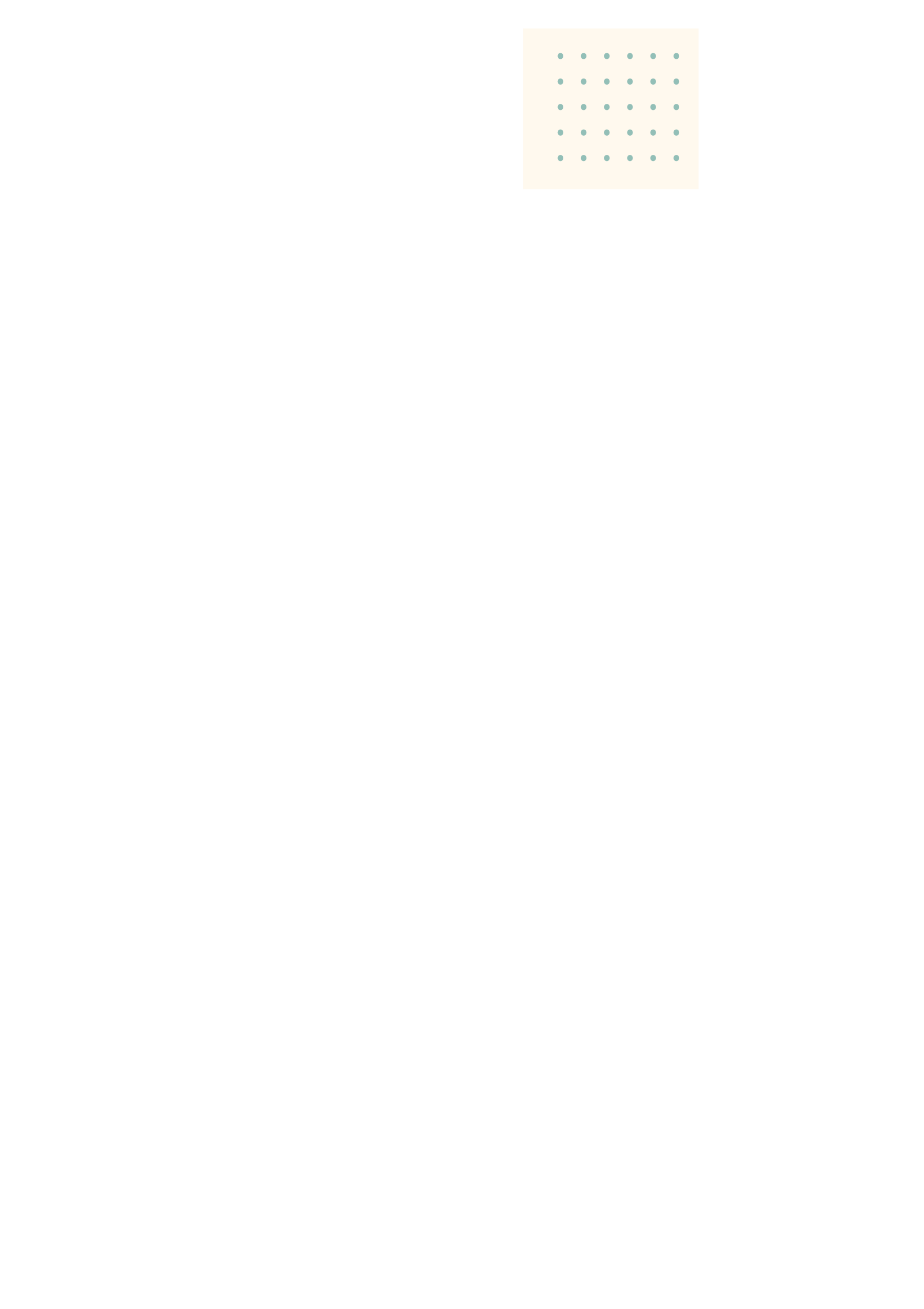 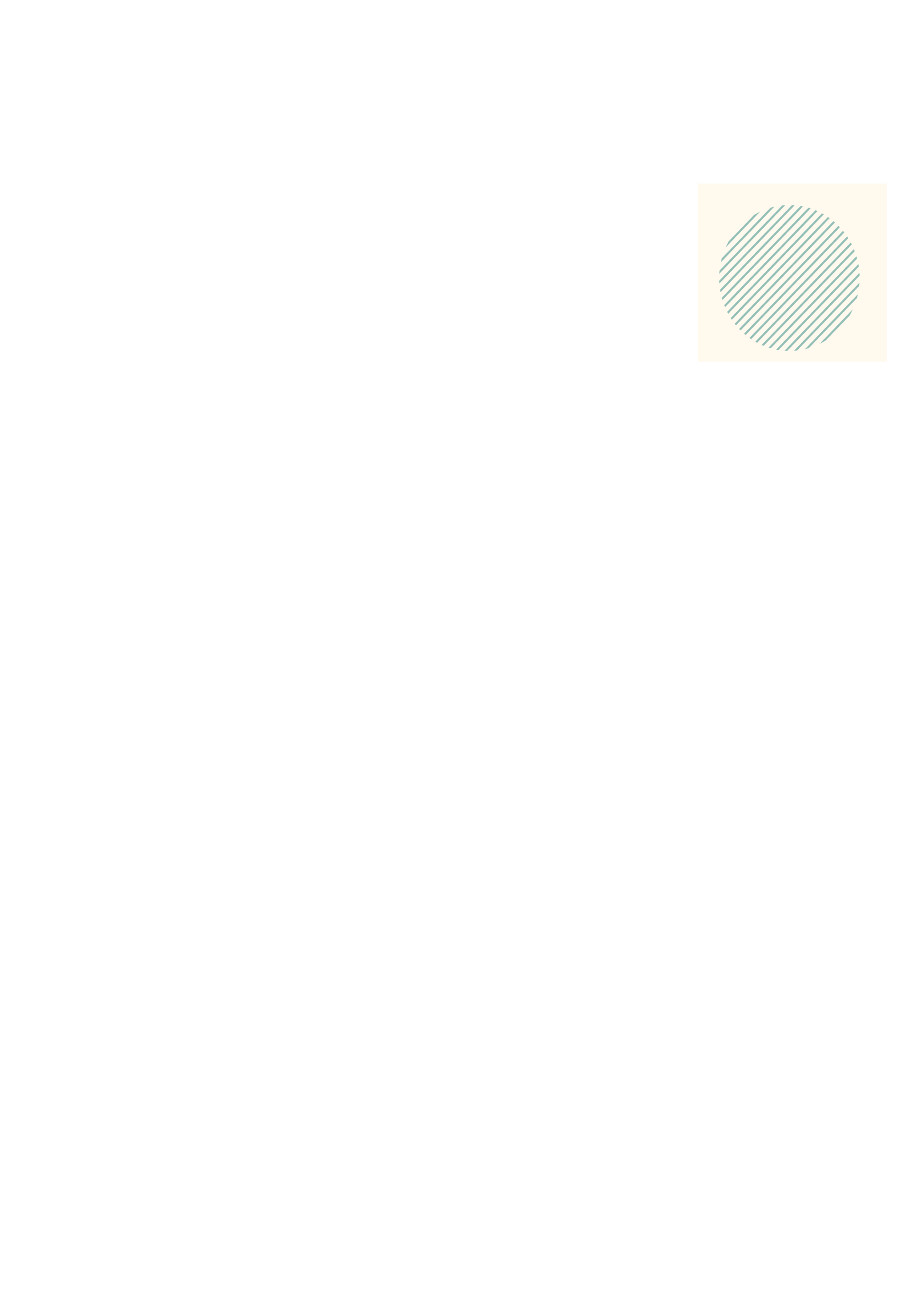 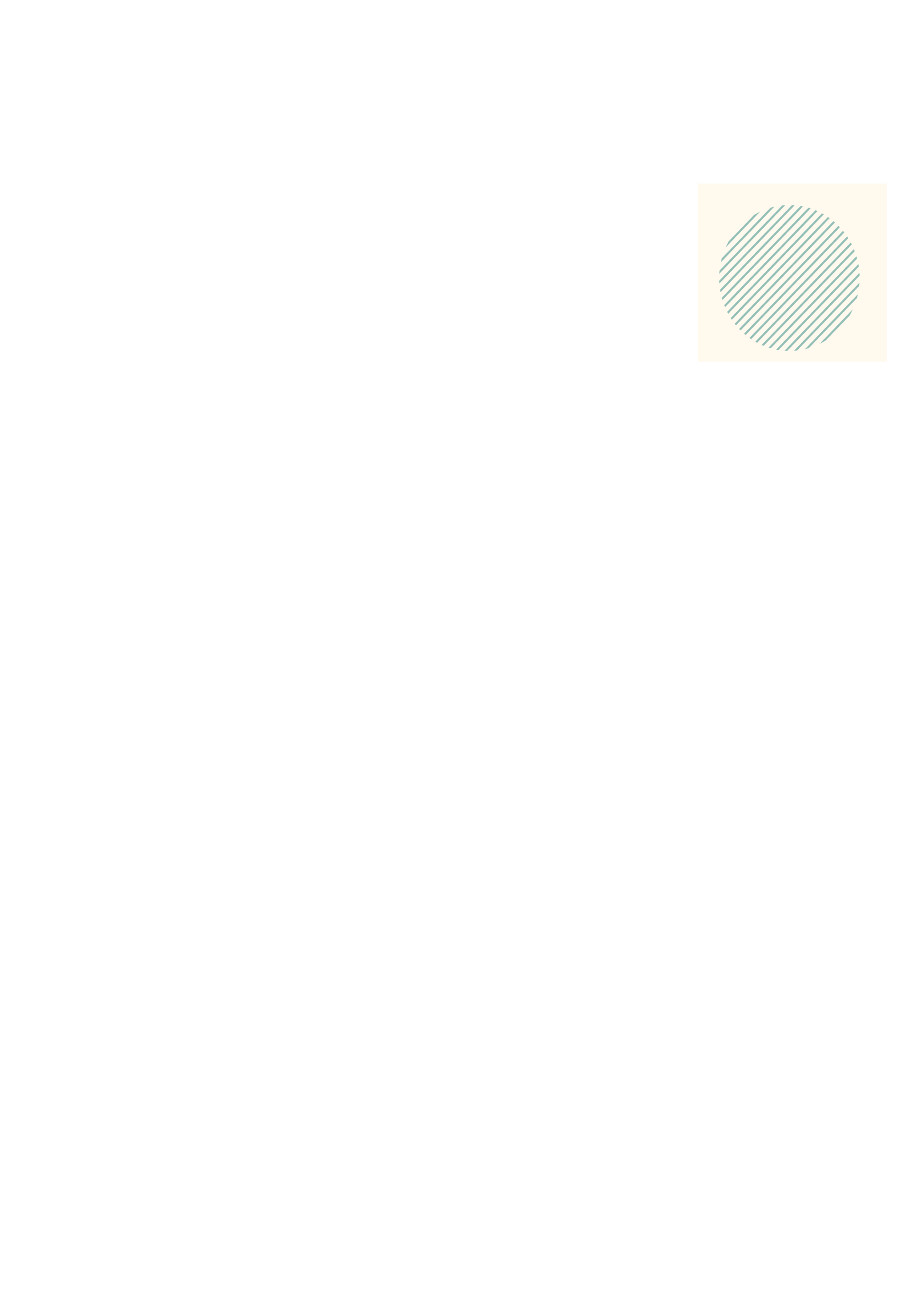 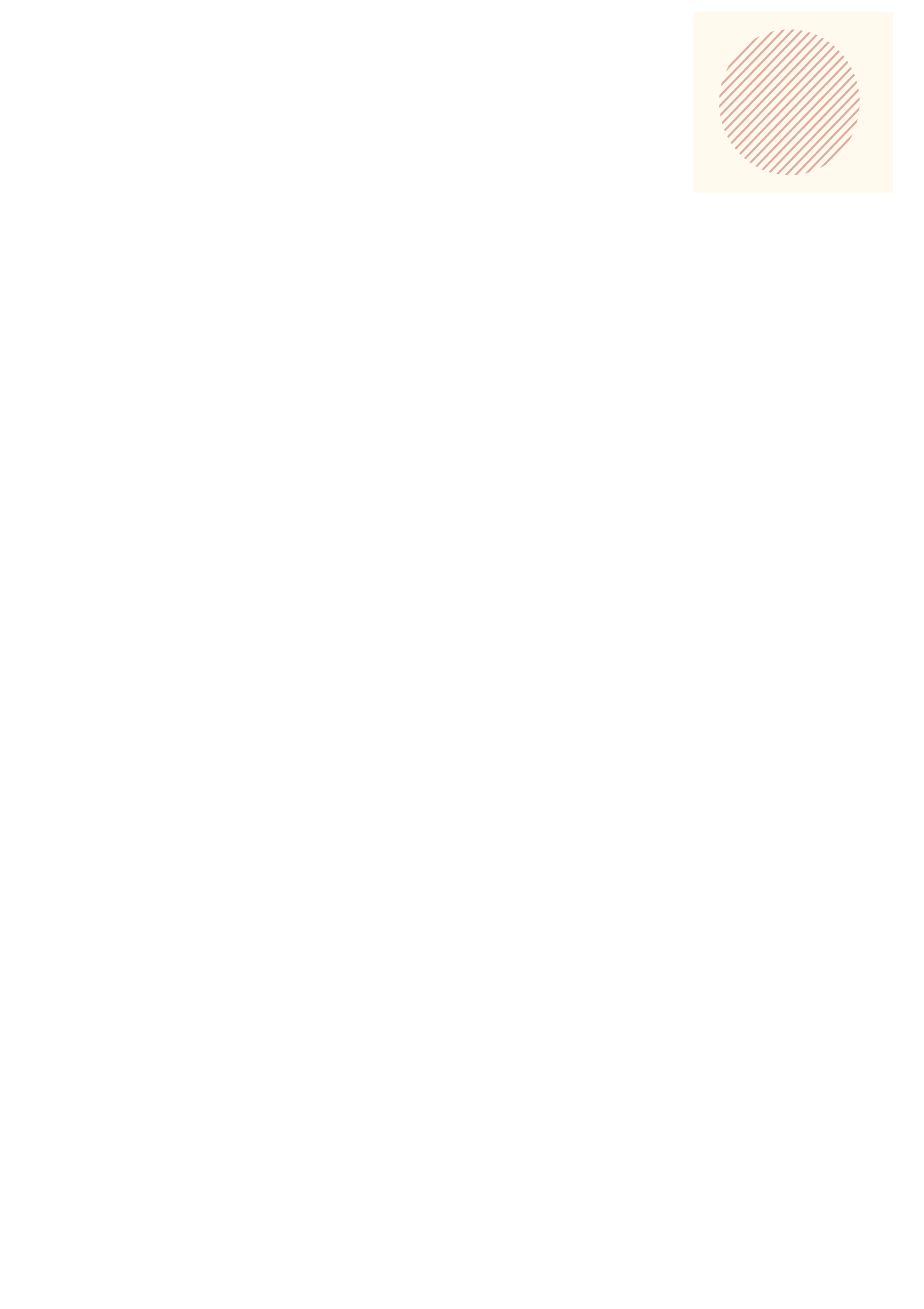 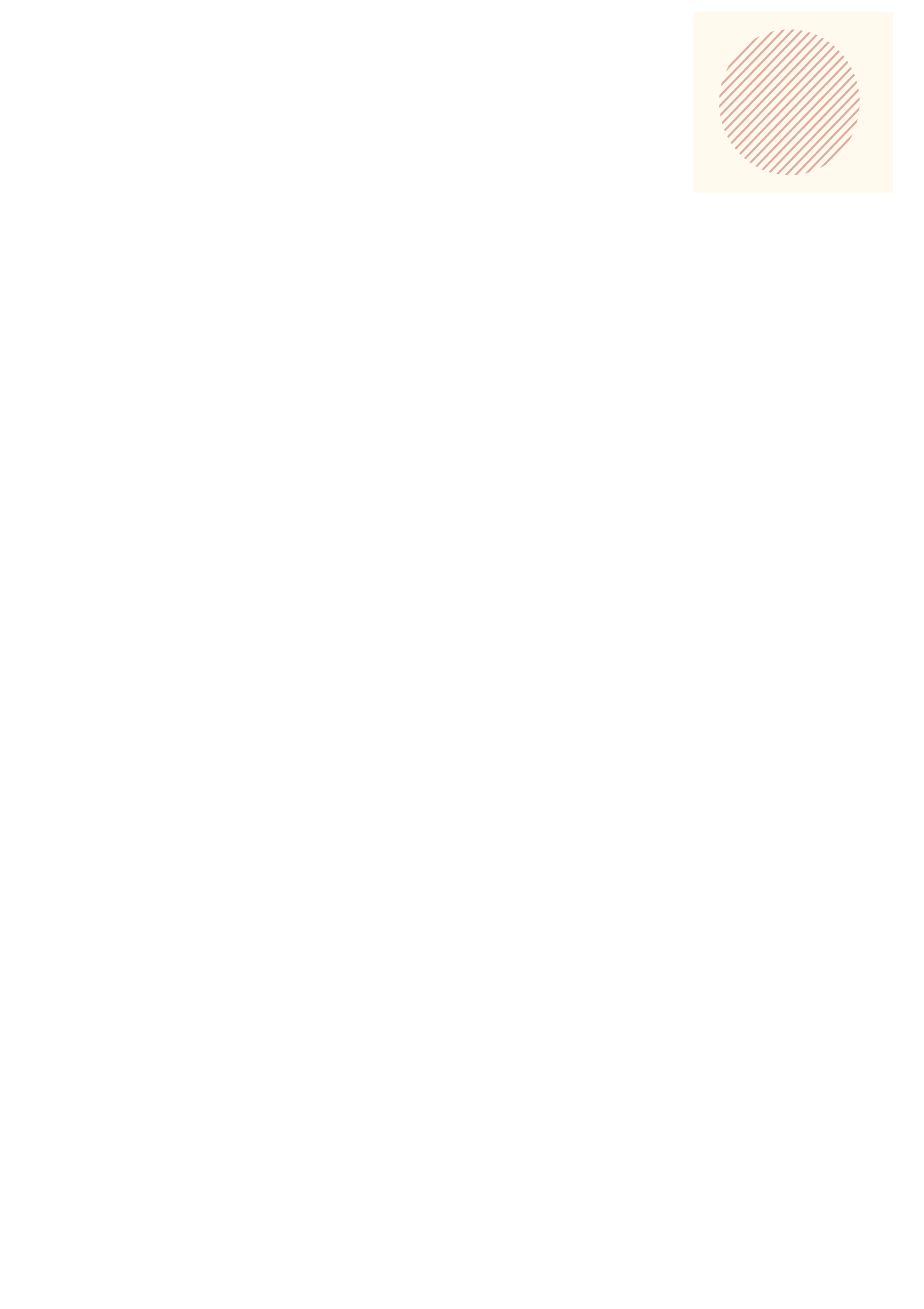 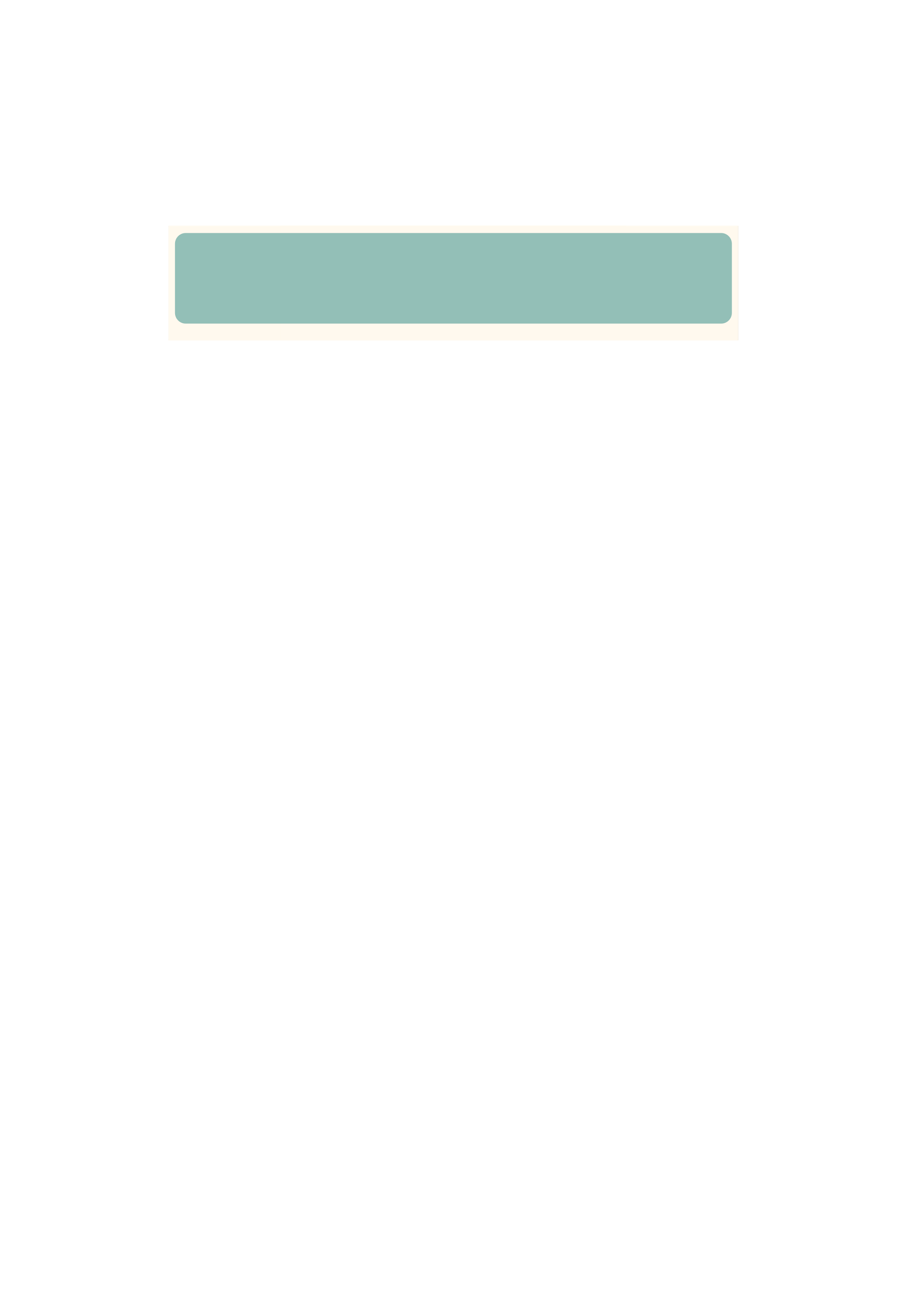 國立臺中教育大學
教育大數據微學程計畫
計畫主持人：黃寶園教務長
協同主持人：教務處課務組阮孝齊組長
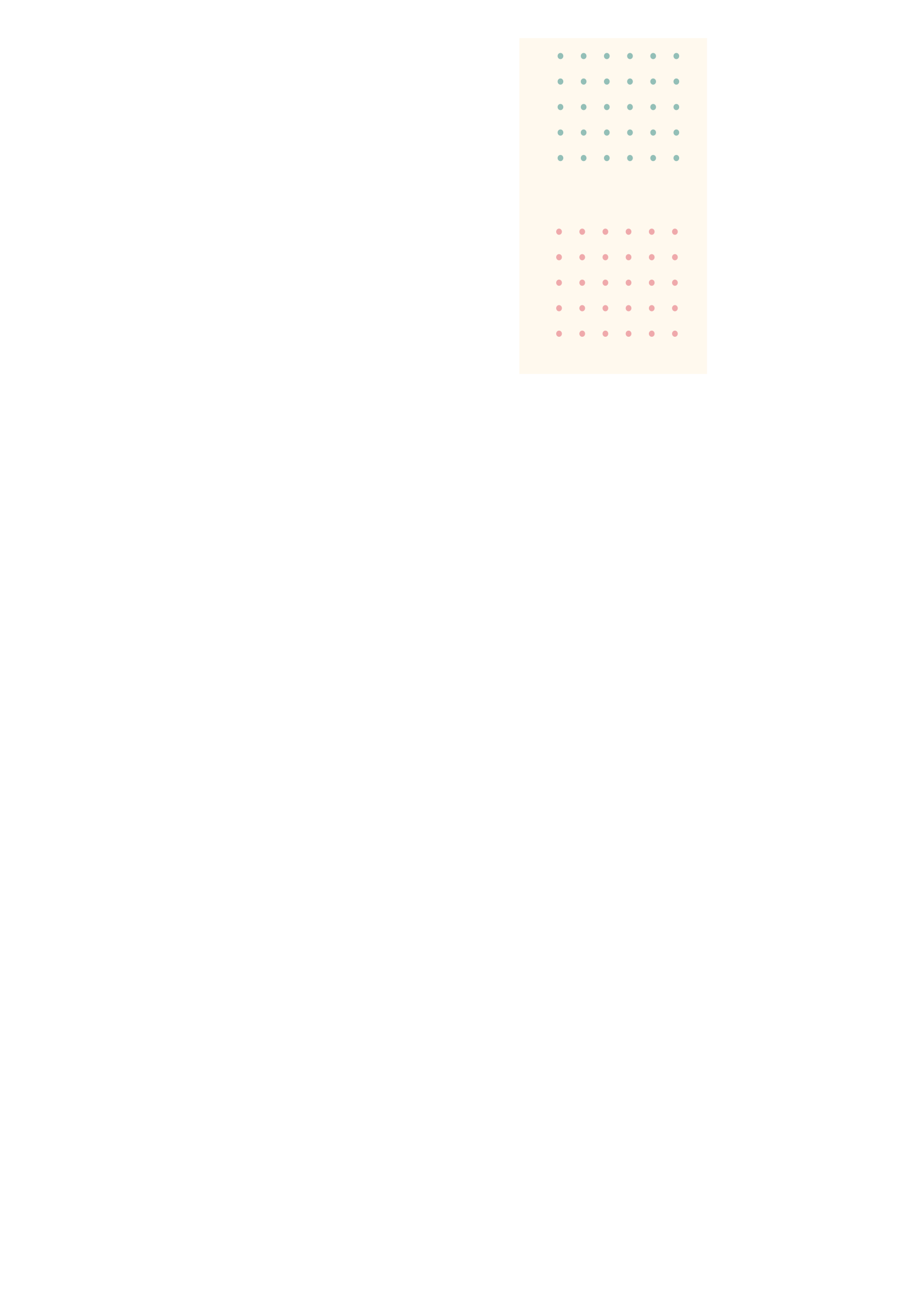 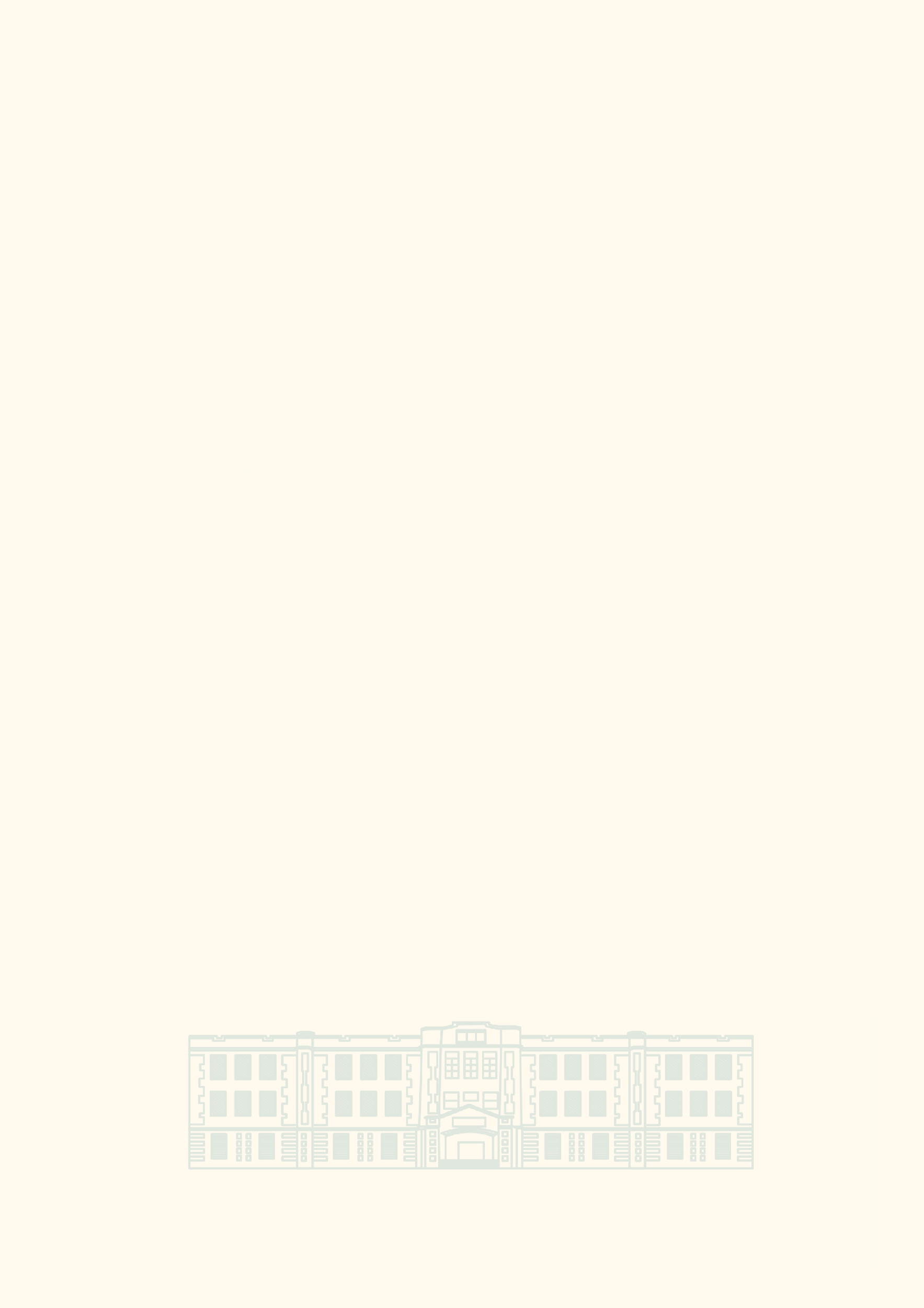 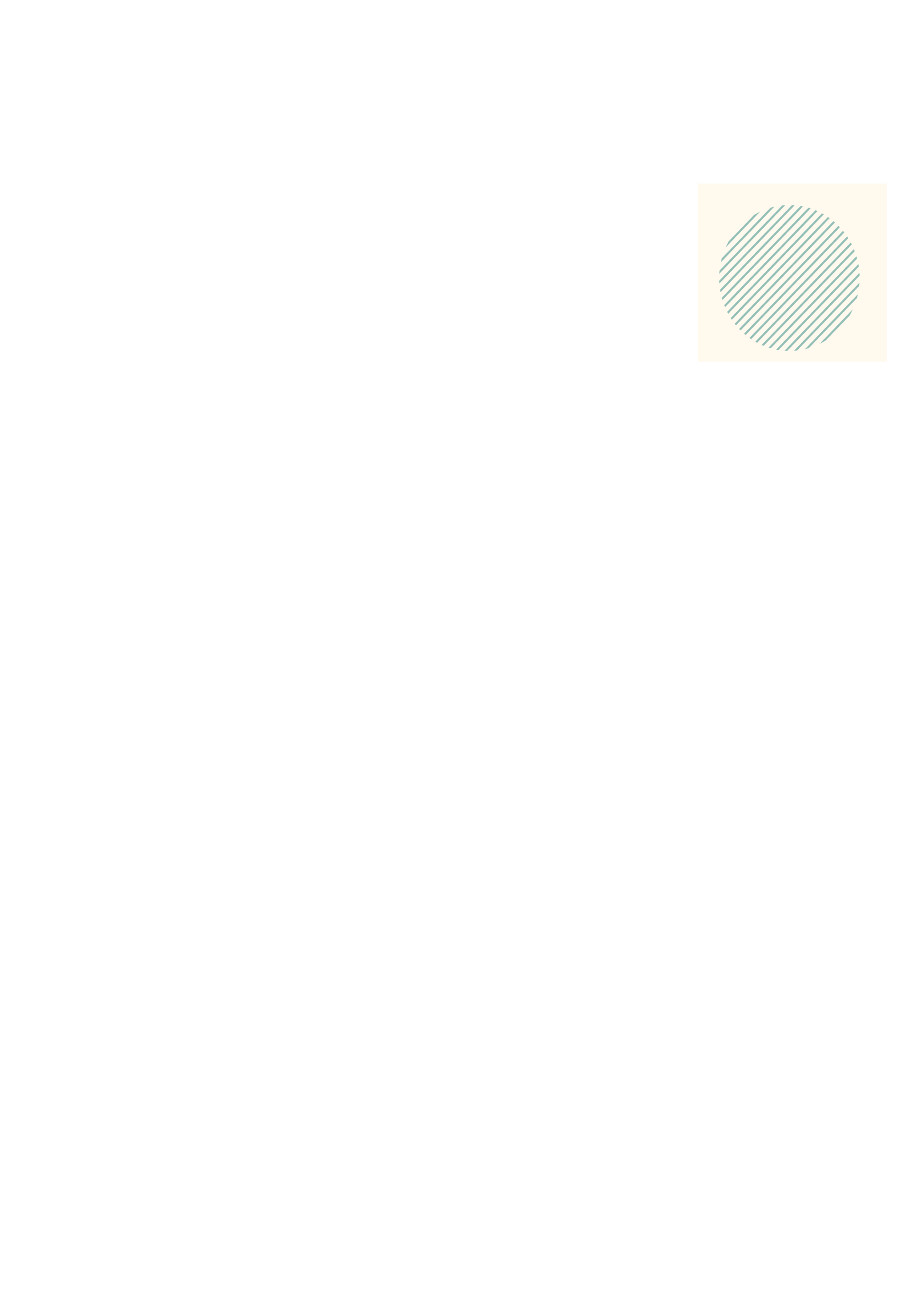 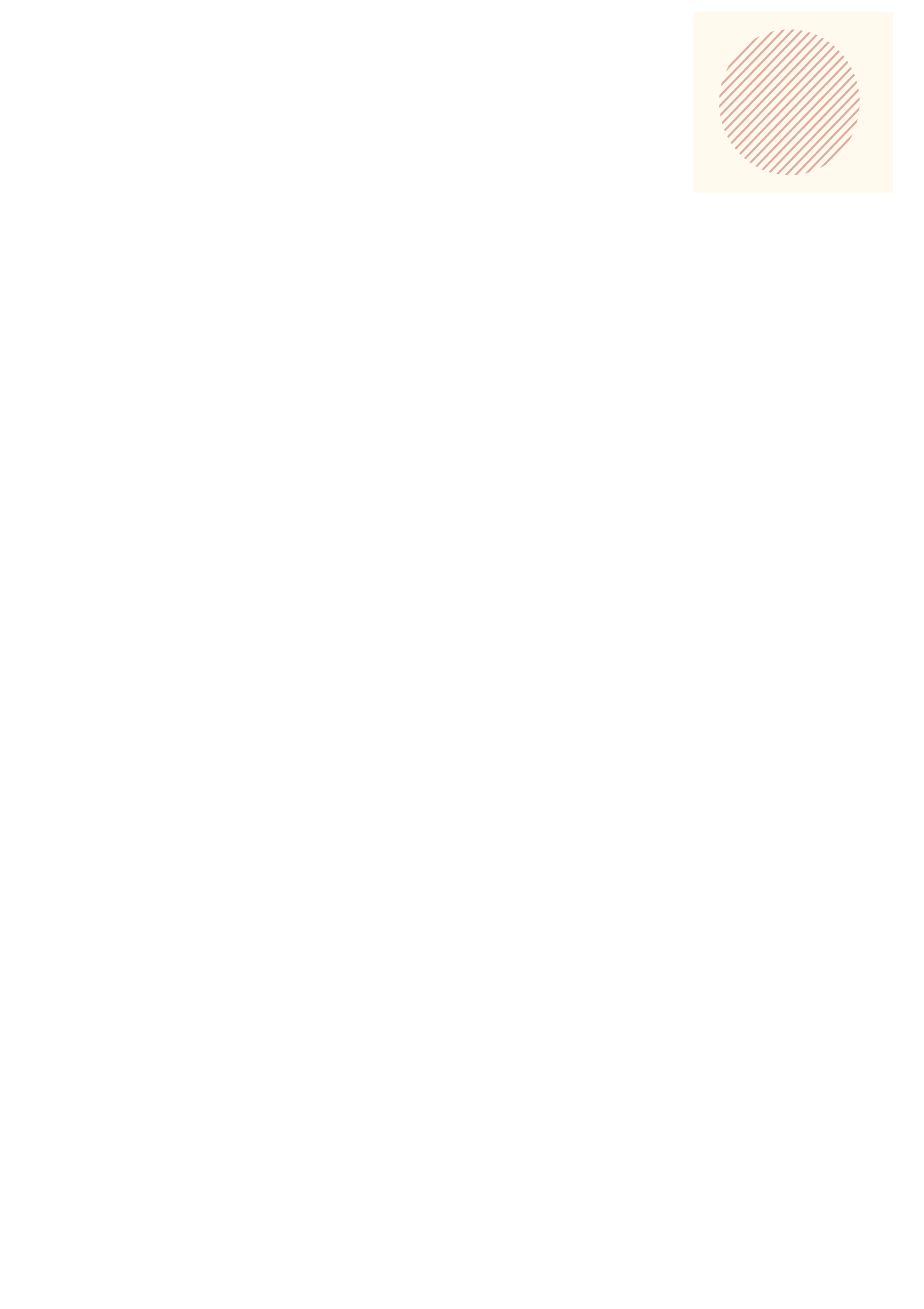 簡報大綱
現況背景分析
本校發展有利基礎
課程規劃及預期成果
非資訊領域學生學習輔導
數位教材製作
跨領域教學與共學
評量學生學習成效機制
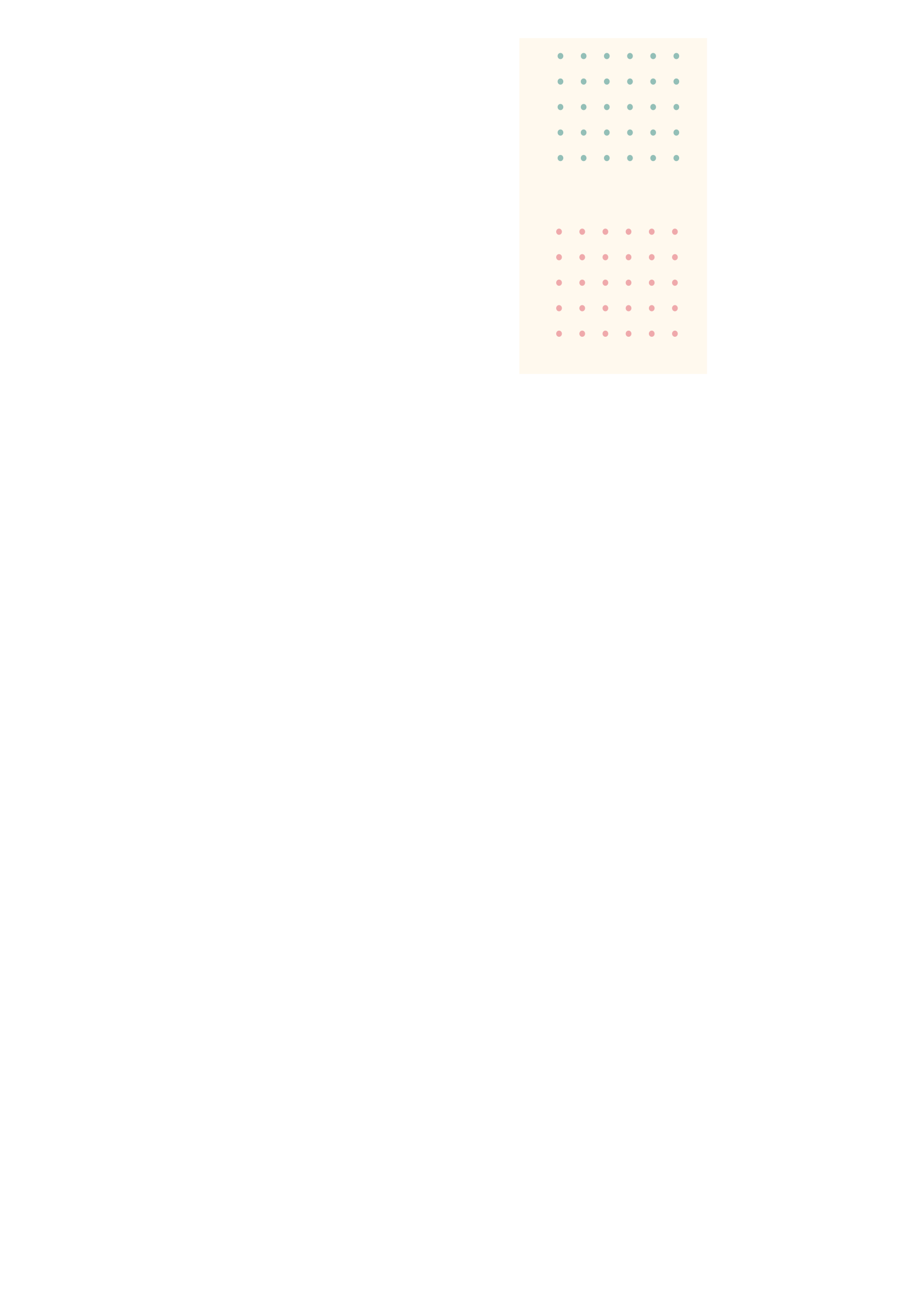 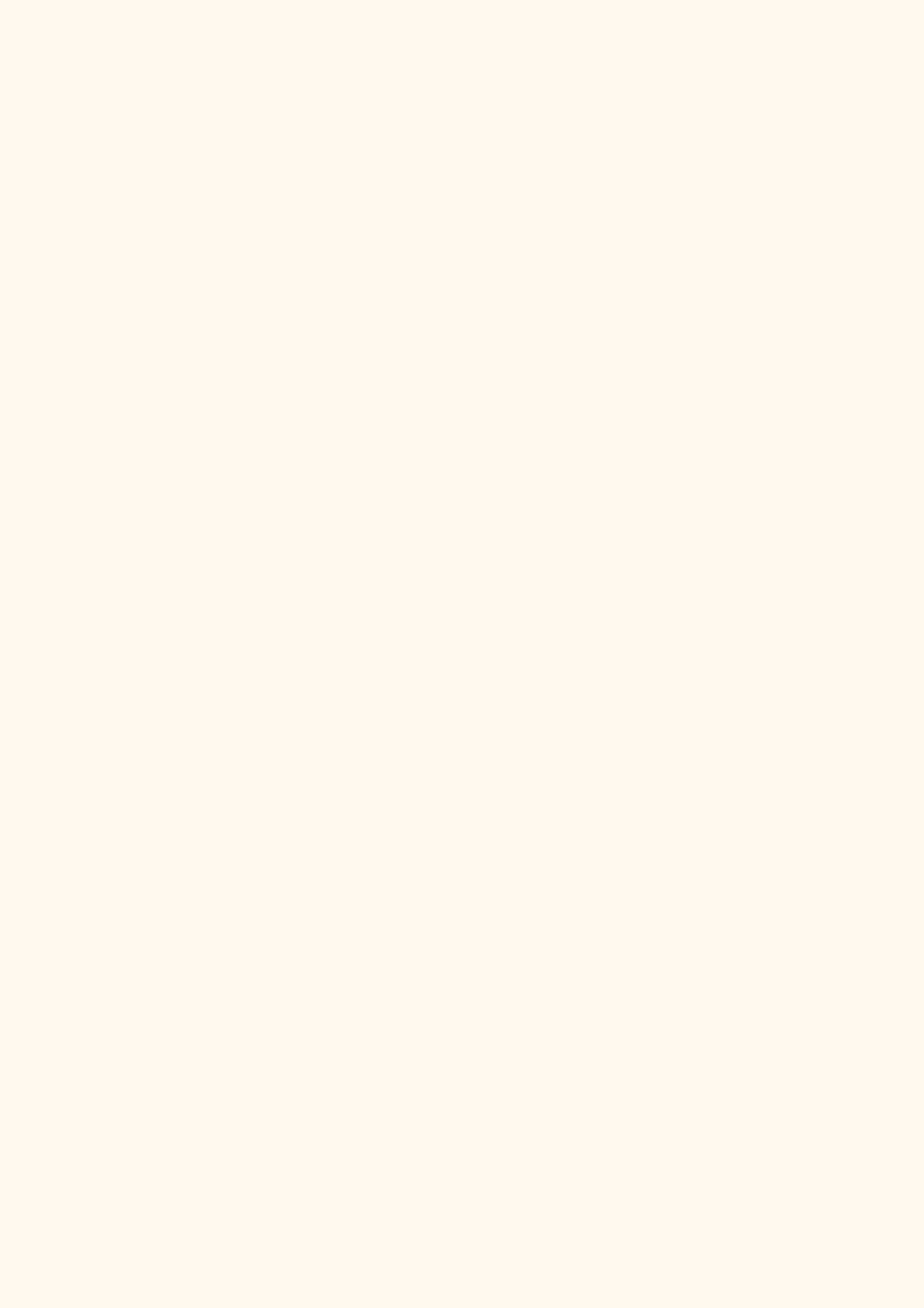 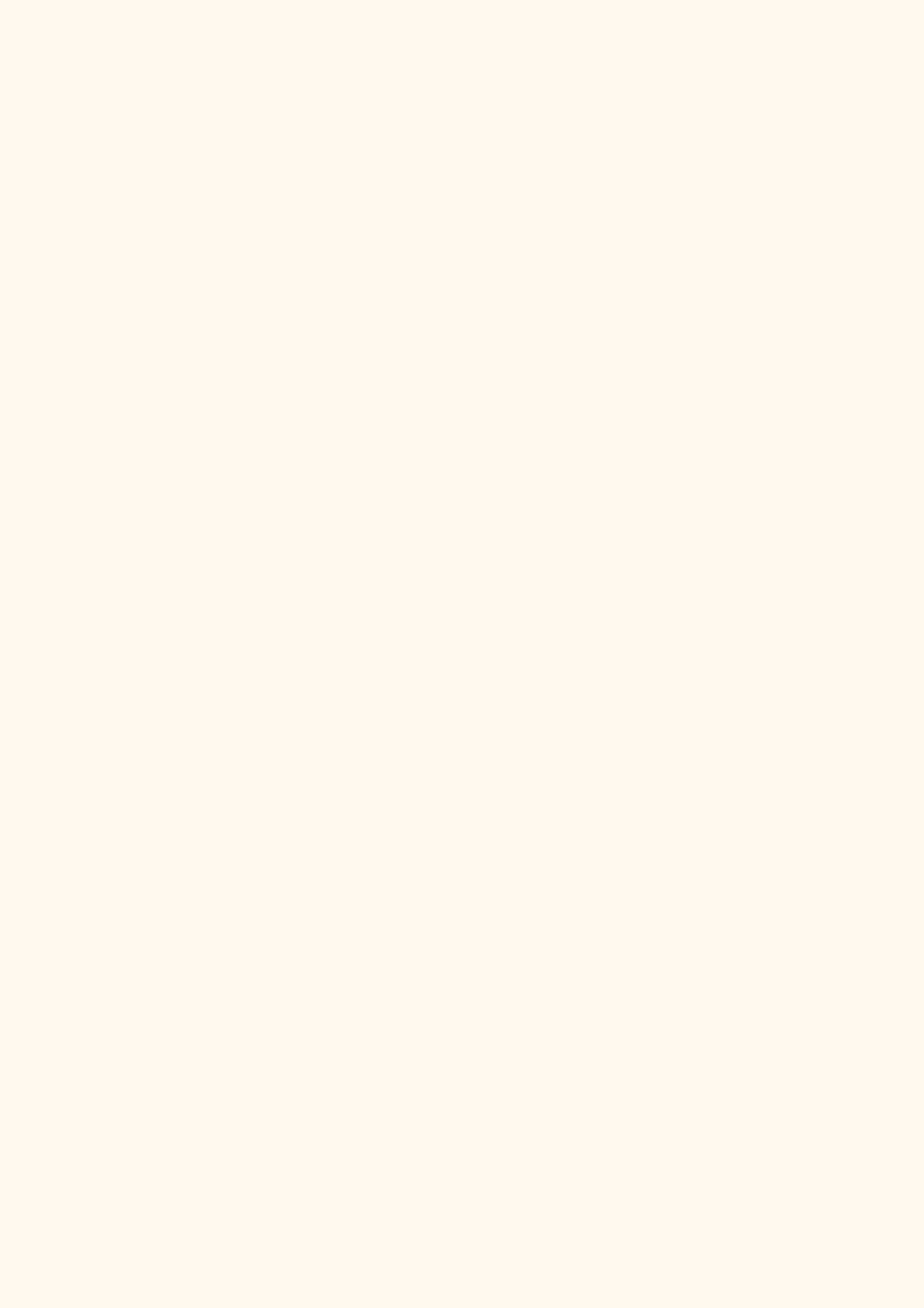 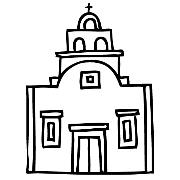 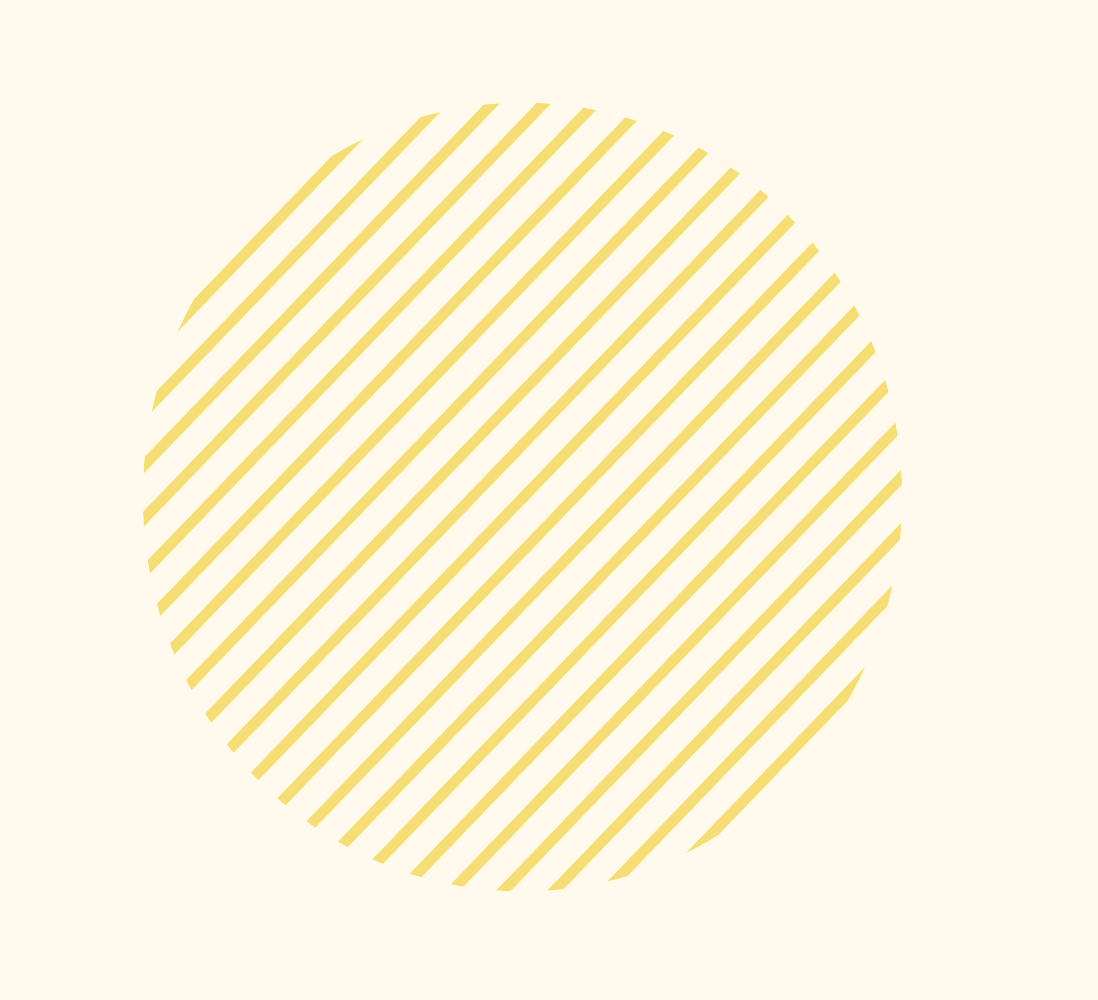 壹、現況背景分析
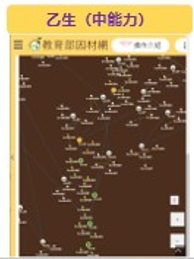 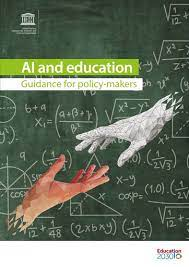 （一）資料科學的發展
聯合國教科文組織於2019年發表「人工智慧與教育的共識」2021年發表「人工智能與教育: 政策制定者指南 」報告書
人工智慧為基礎推動循證(evandeance-based)政策的擬定
利用人工智慧實現SDG4(優質教育)
（二）學習科學與數位學習平台的興起
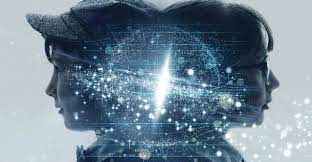 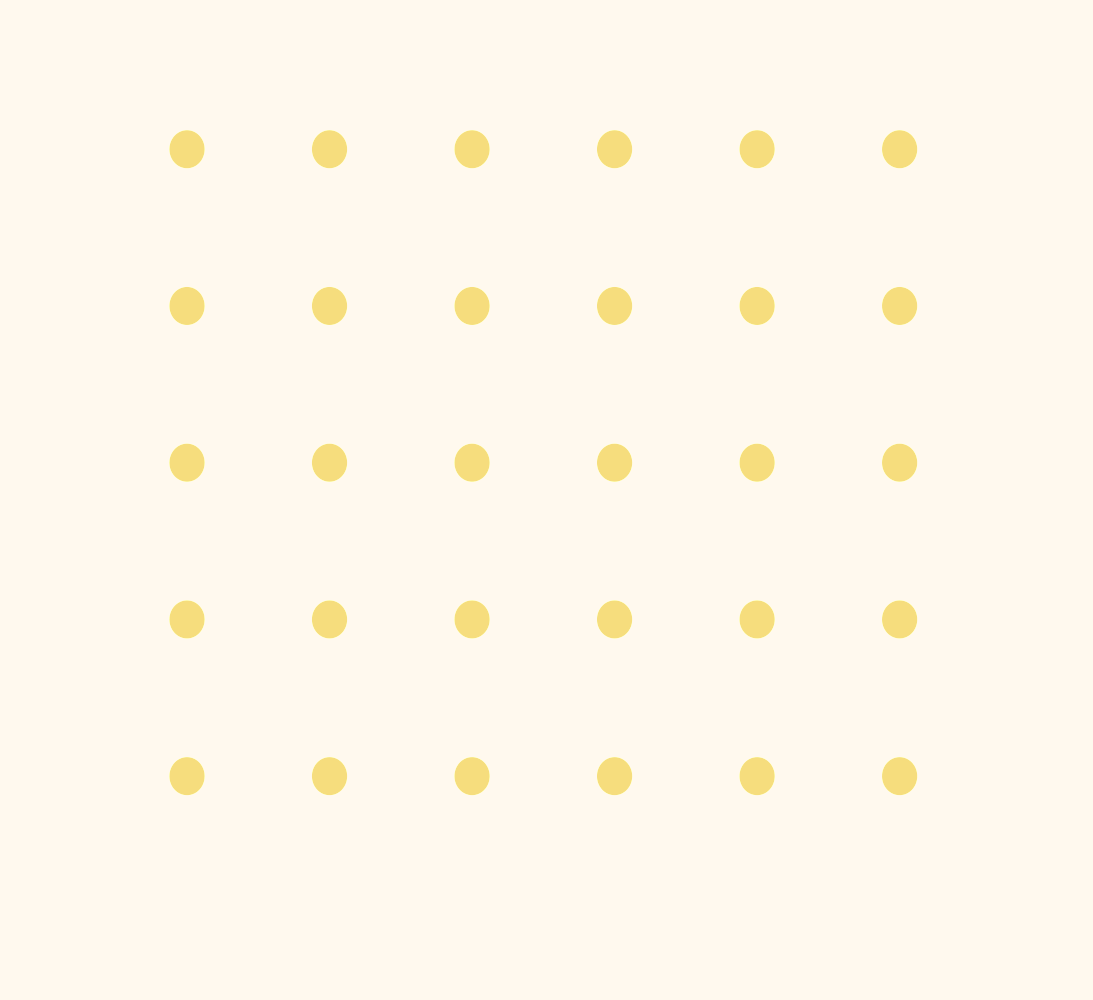 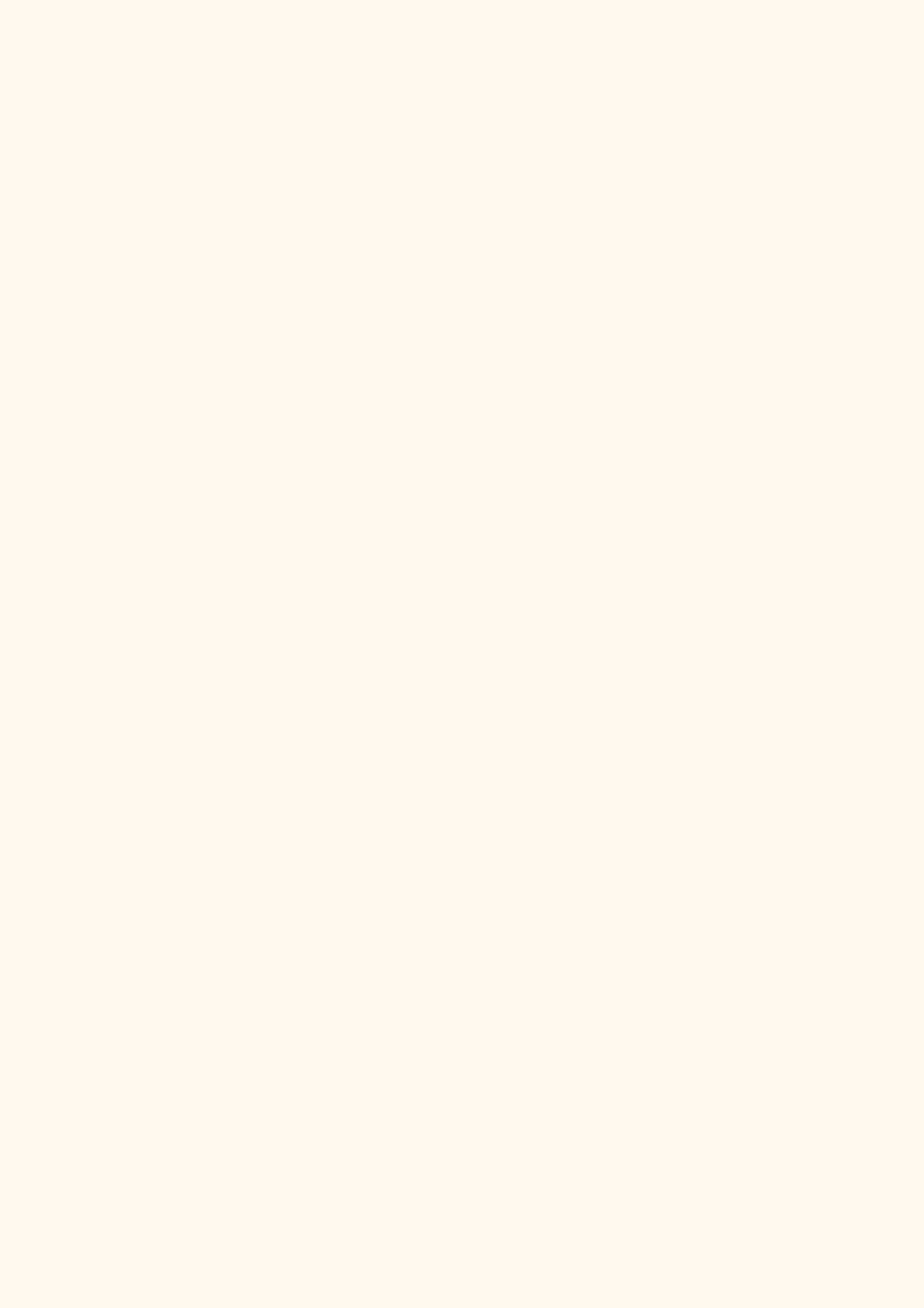 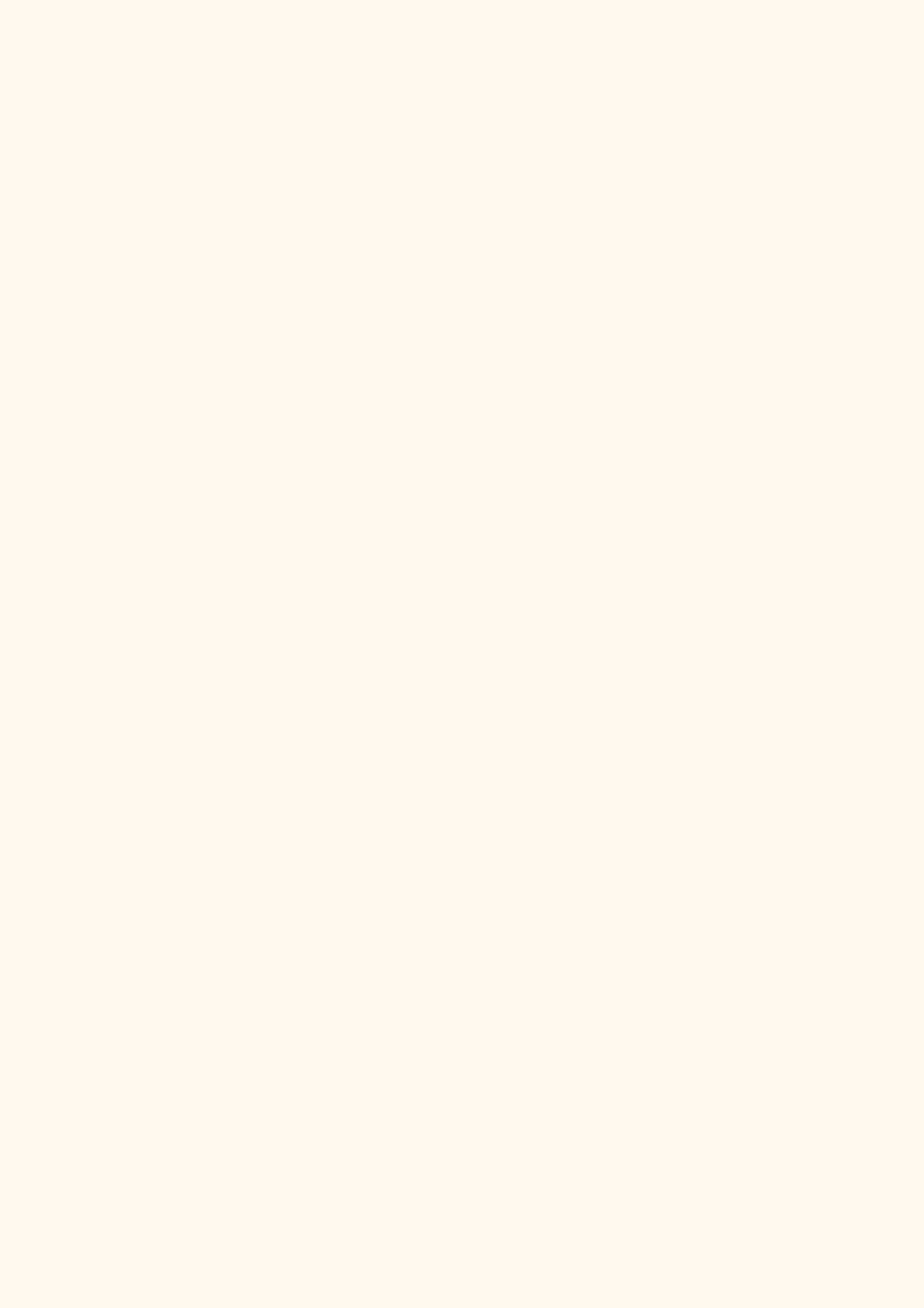 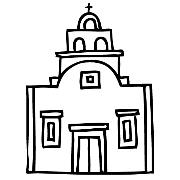 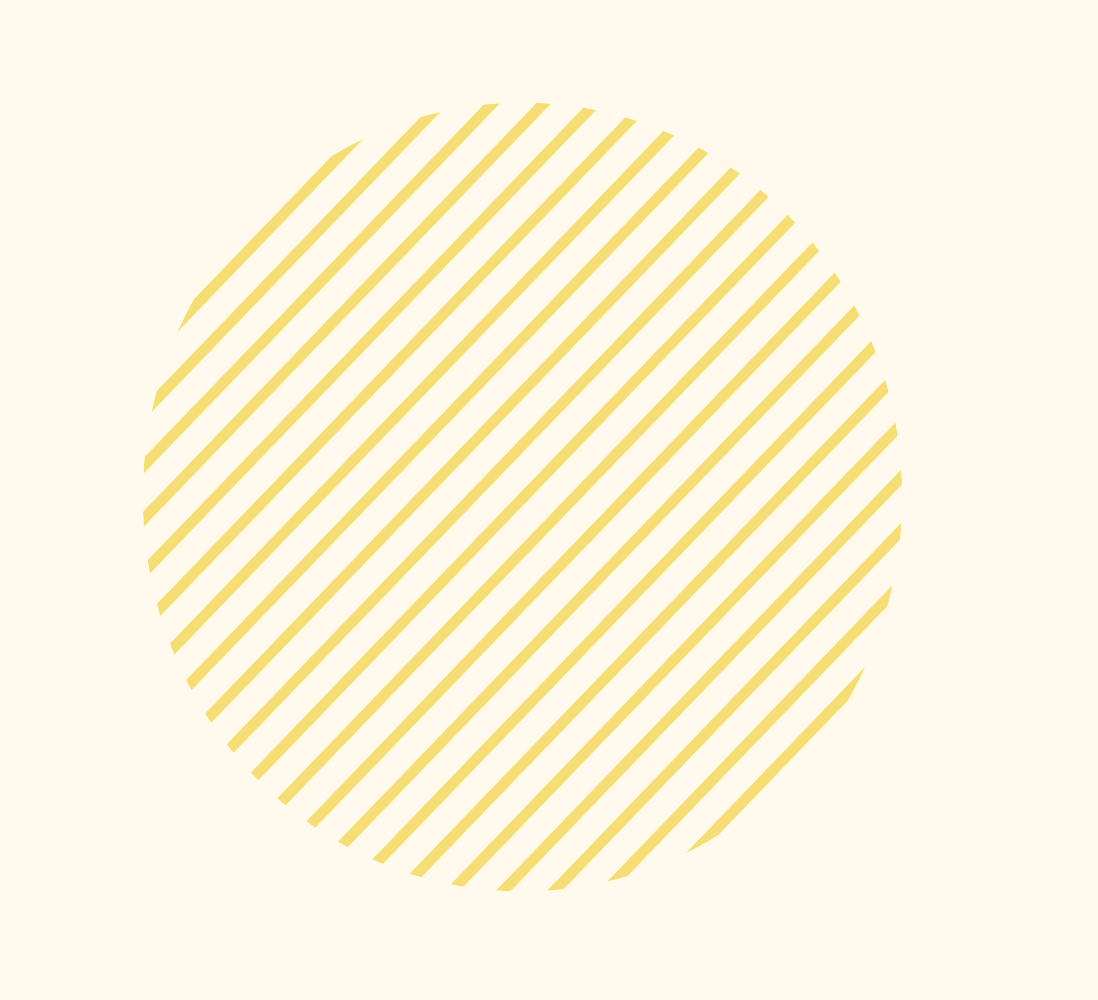 貳、本校發展有利基礎
1、教育部委託國立臺中教育大學（NTCU）開發因材網數位適性學習平台（Taiwan Adaptive Learning Platform, TALP）4376所學校共246萬多人註冊因材網帳號，是目前國內公部門中最大的數位學習平台。
2、臺中教育大學測統中心自民國107年起承攬辦理縣市學力檢測業務，111學年度全國22縣市共有15縣市參加，保有多年的學生學習表現數據。
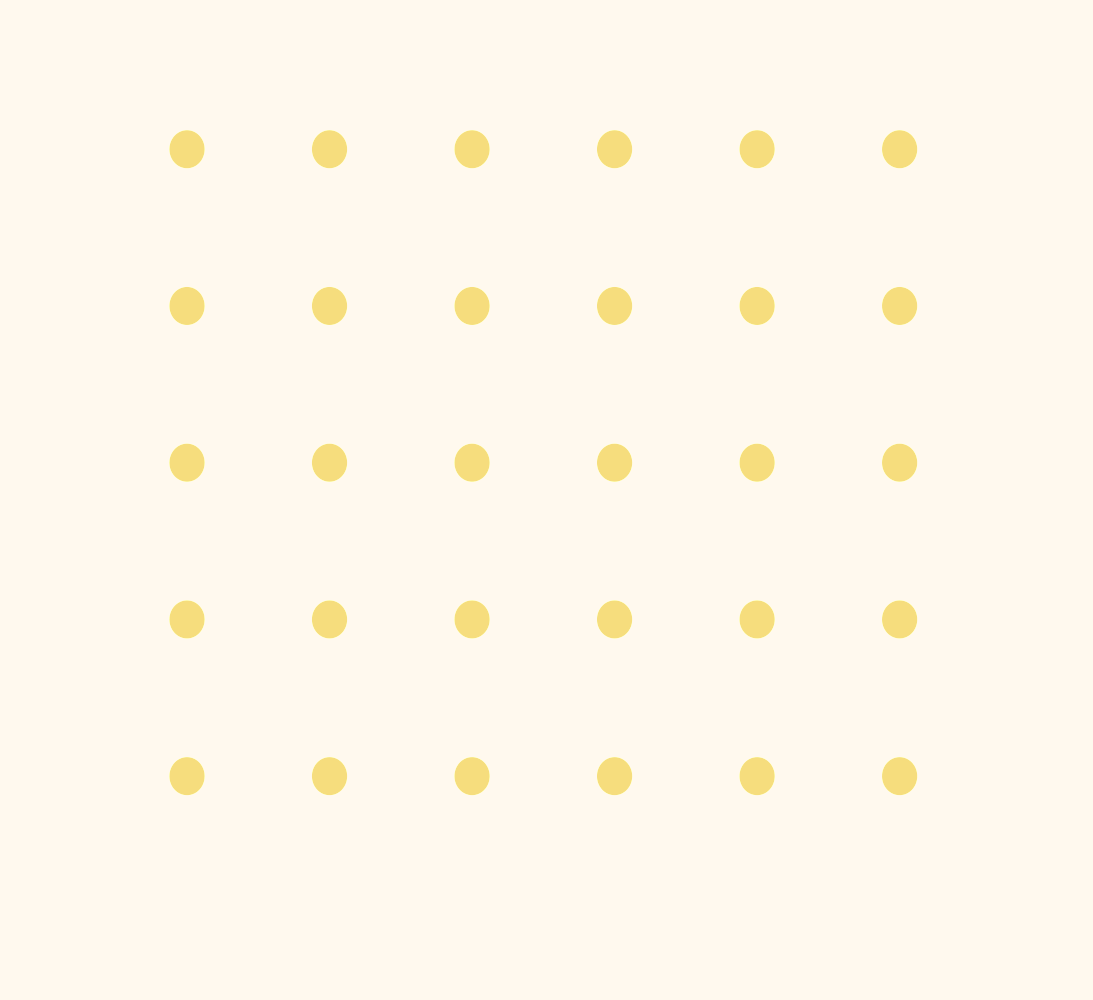 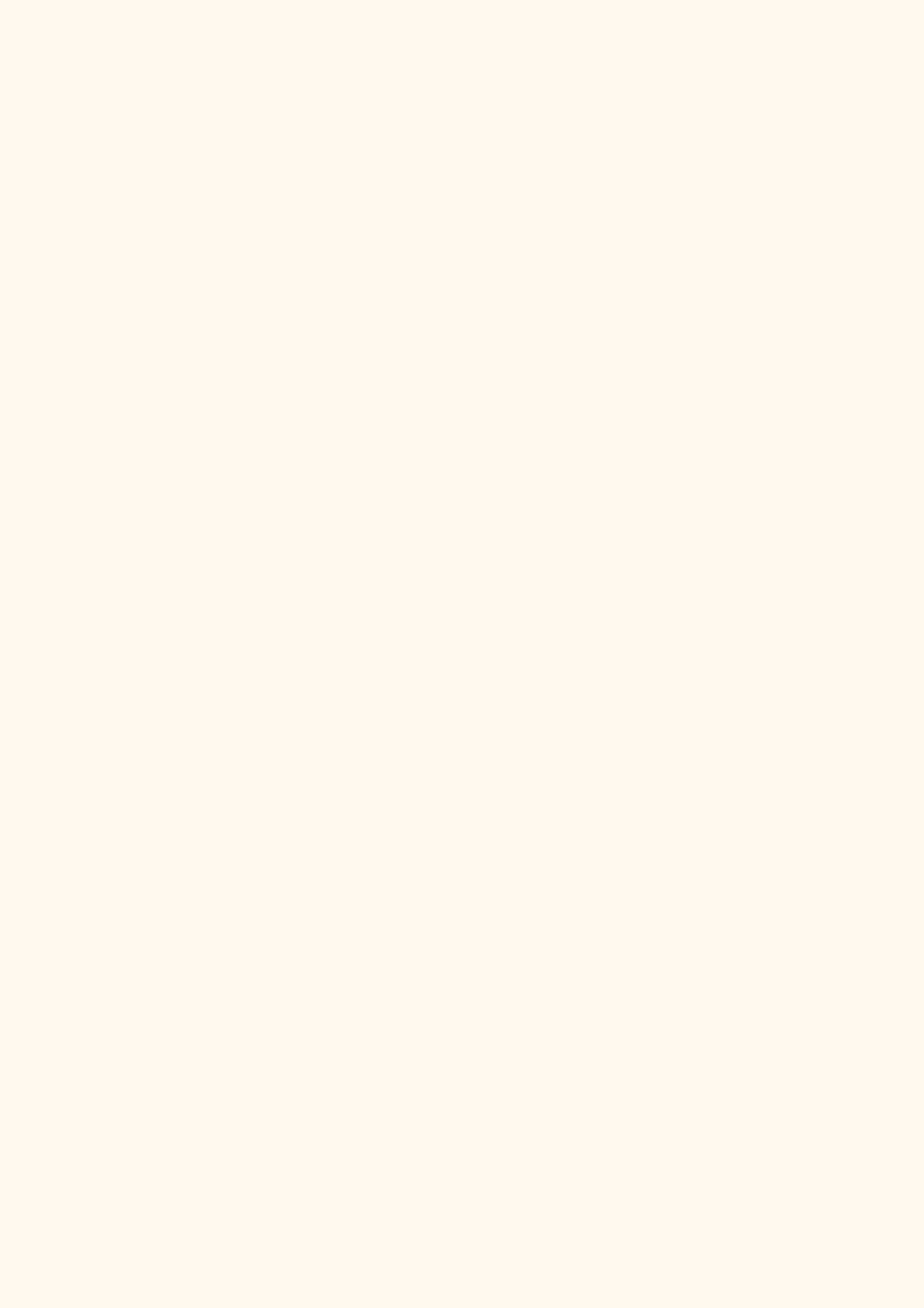 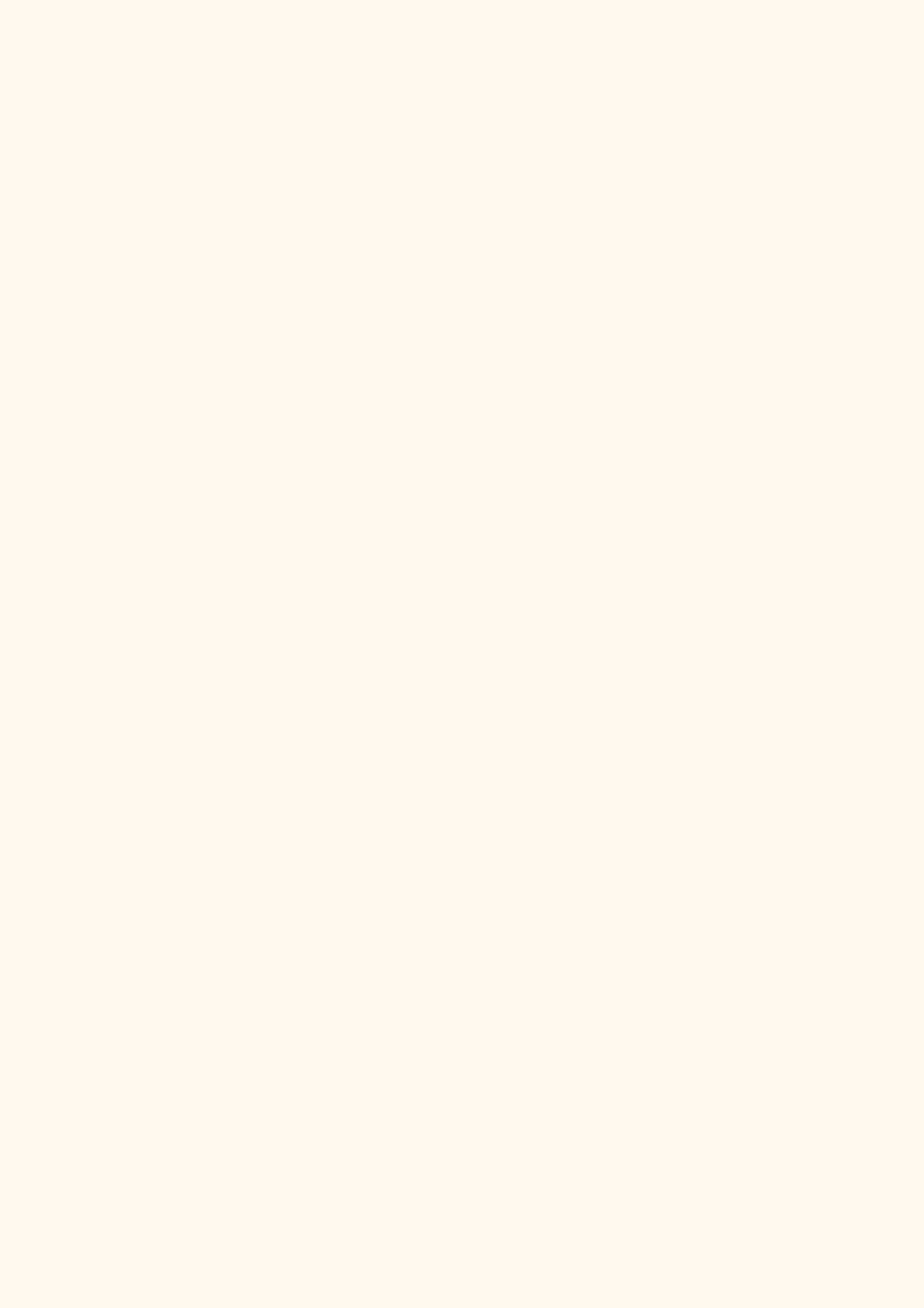 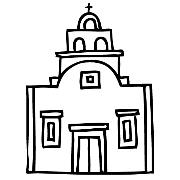 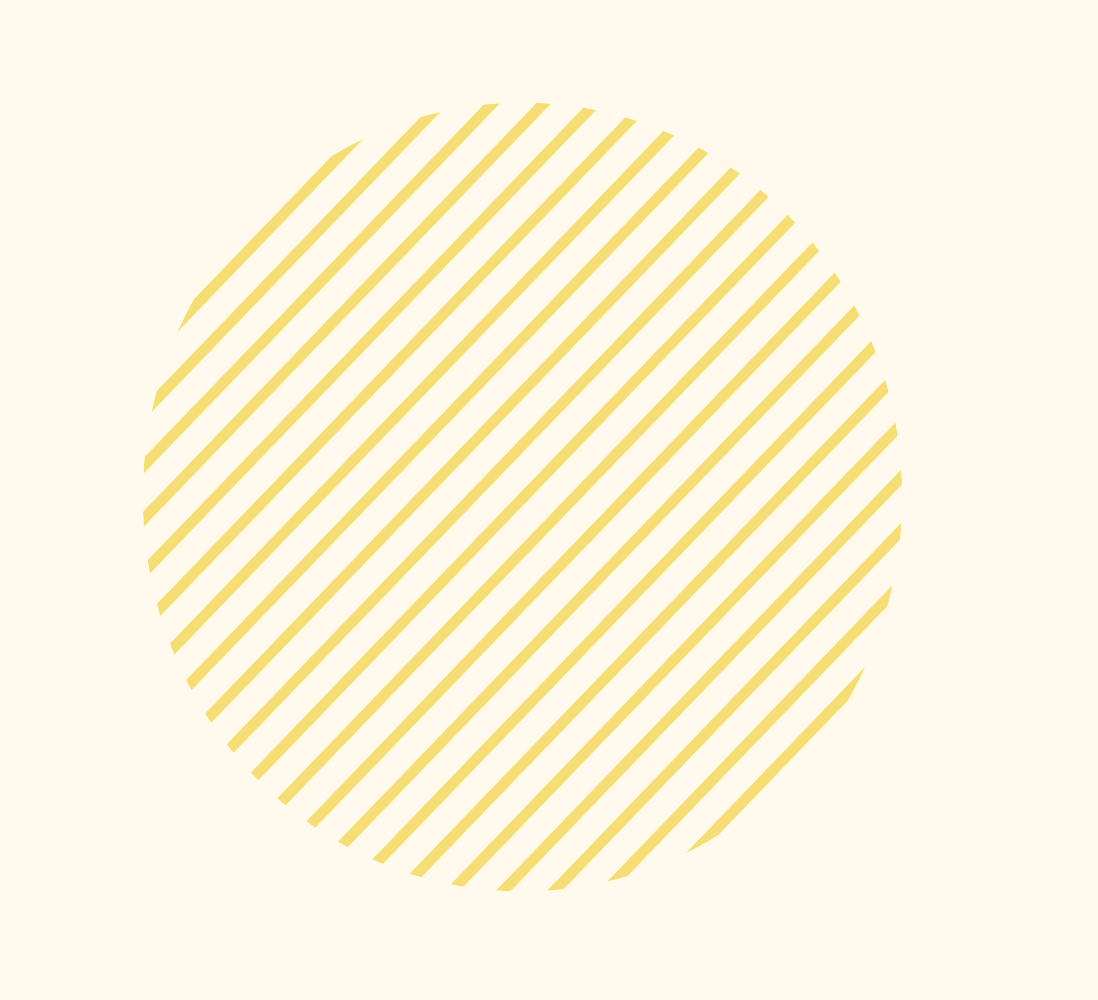 貳、本校發展大數據學程有利基礎
貳、本校發展有利基礎
3、本校107年起共有26位教師申請41件科技部計畫均與教育大數據課程有關，且具有跨學科整合能力。
4、本校在教育測驗、統計、數據分析、資訊科技等領域，已設立相關系所及多位具學術專長教師，並已有相關系所開設課程，可作為發展大數據學程之基礎。
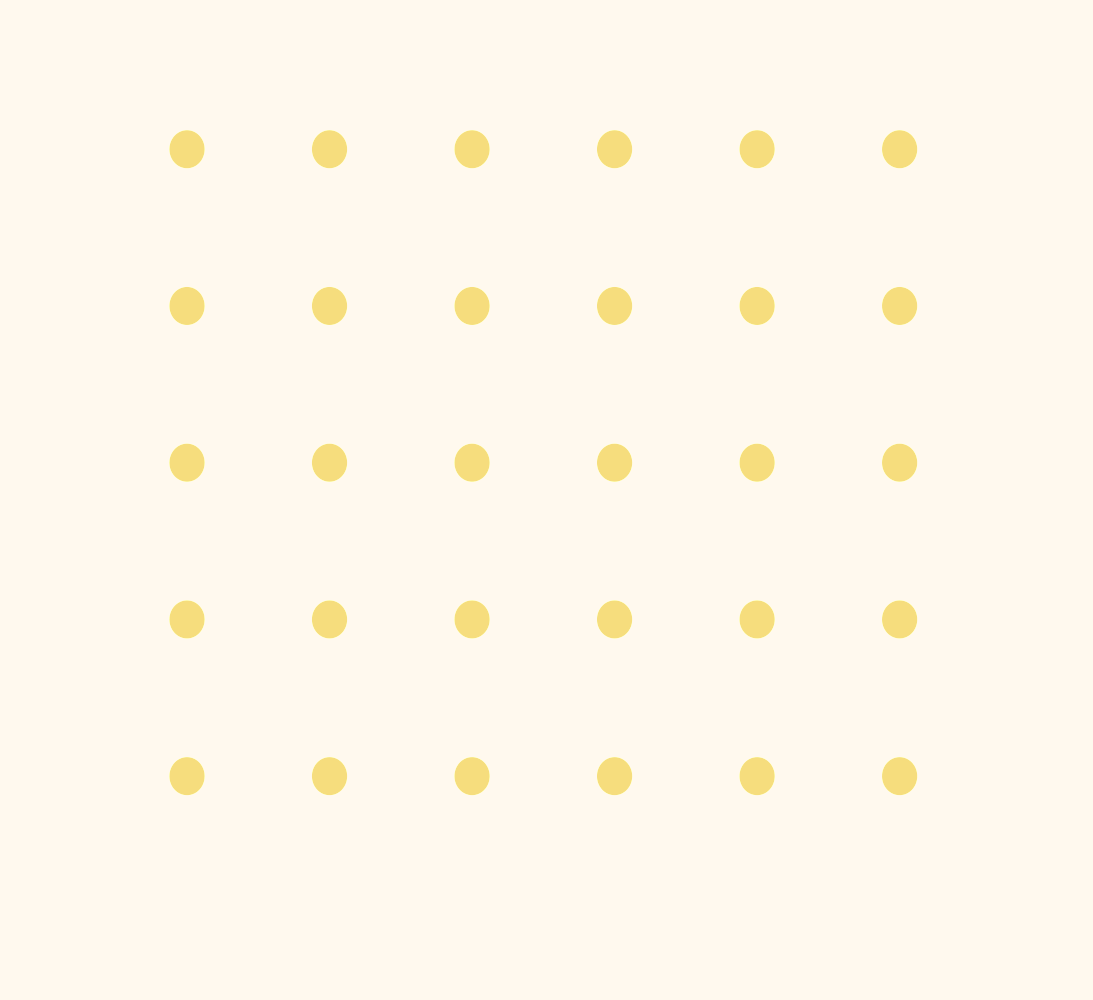 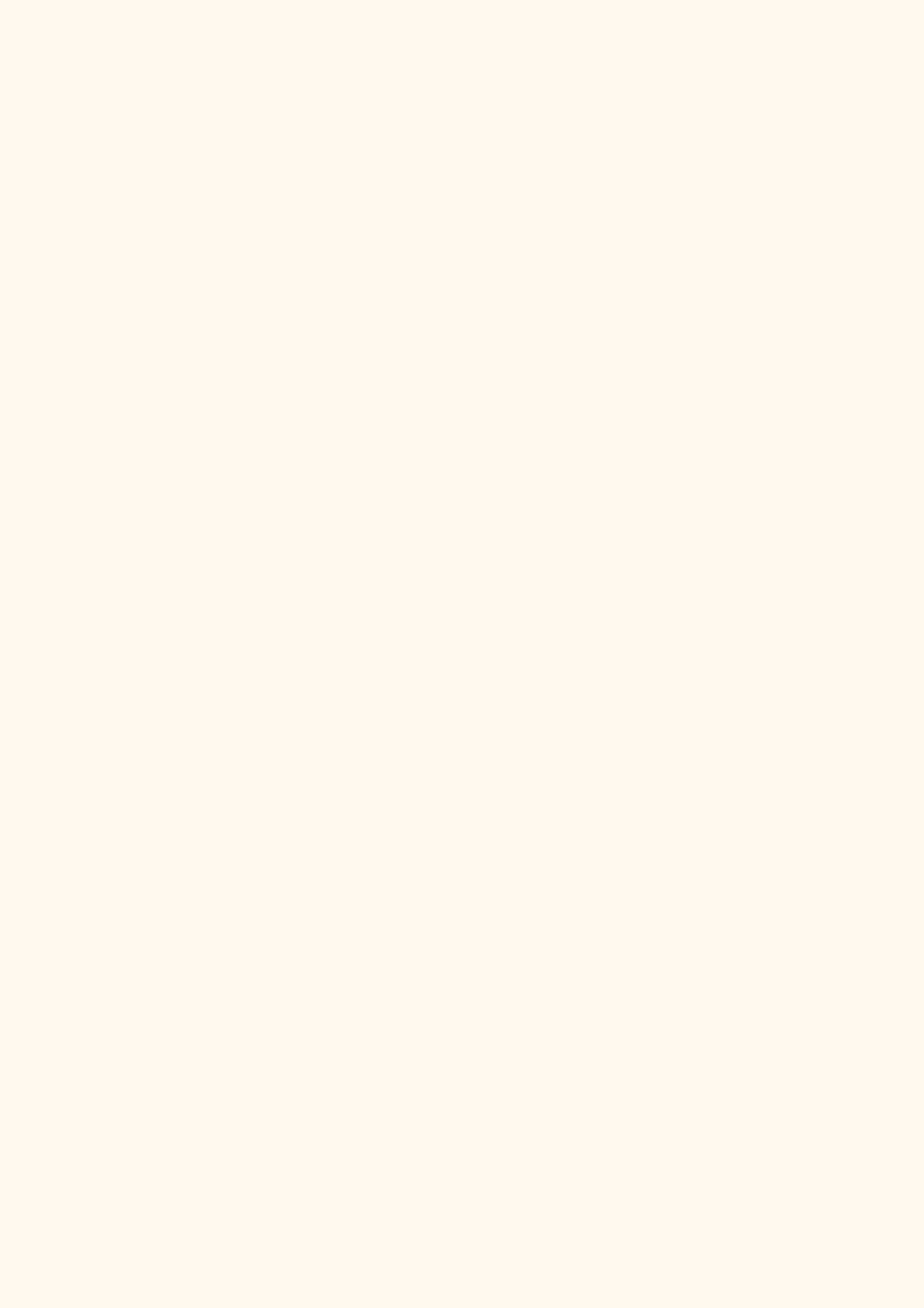 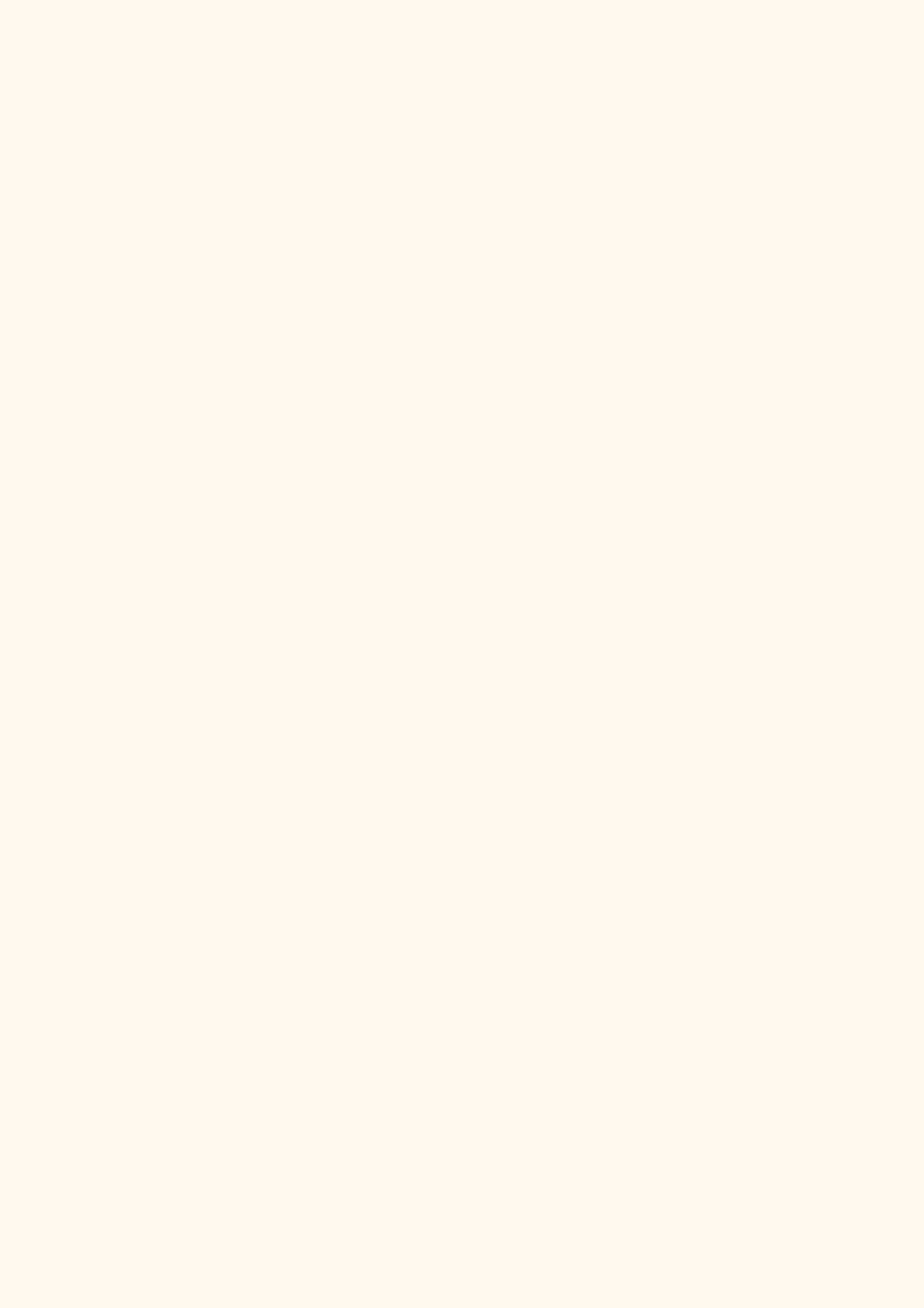 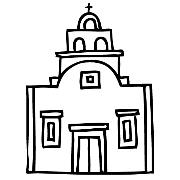 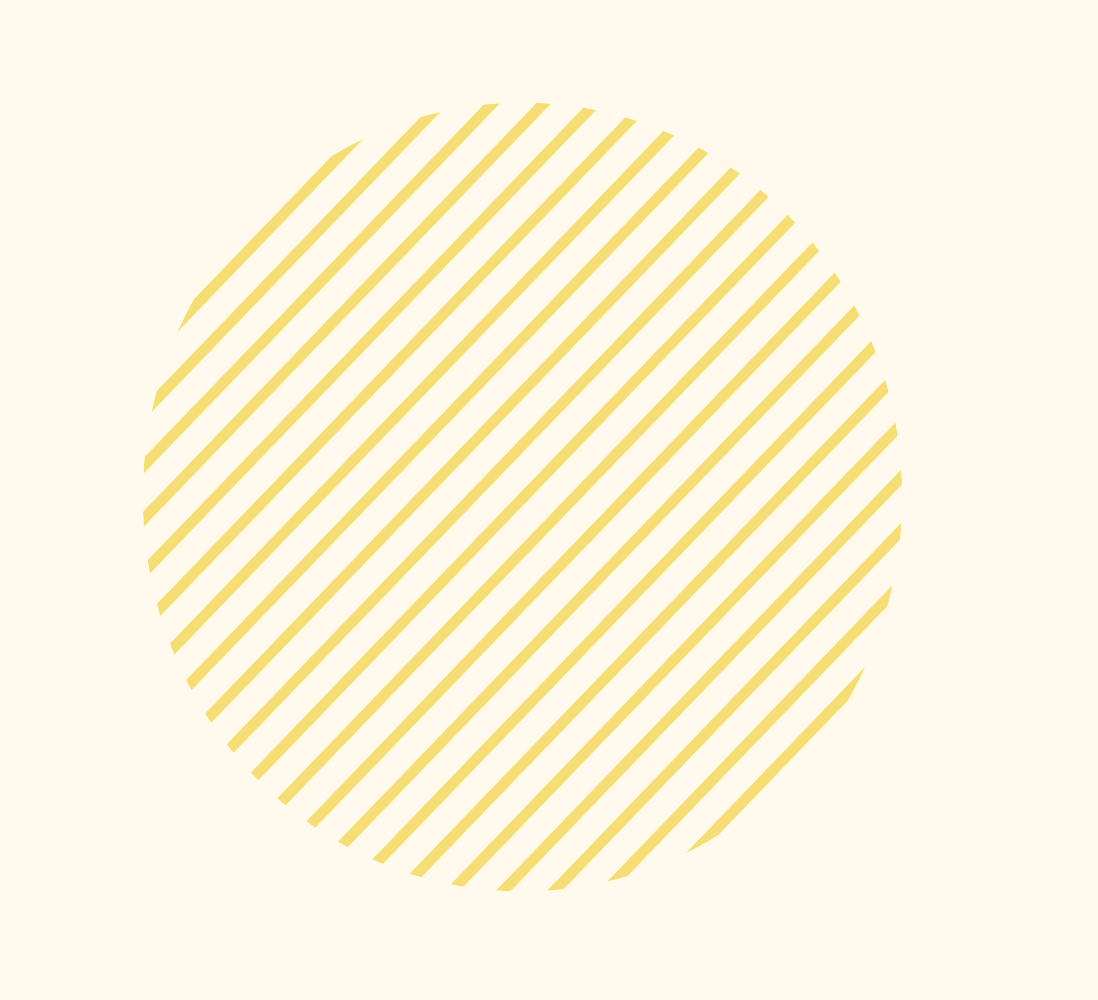 貳、本校發展大數據學程有利基礎
5、本校刻正進行「銜接108課綱通識課程改革」申請教育部「人文社會與科技前瞻人才培育計畫」，規劃培養人文社科教育學生量化分析技能，提升學生批判思考與問題解決的能力等重要發展目標。
6、著重發展校級「智慧教育研究中心」，培育未來數位教育師資。
參考英國牛津大學Oxford Q-Step Centre （OQC）美國哈佛大學Quantitative Reasoning with Data培育學生針對資料批判思考能力的課程，進行本校通識教育的改革。
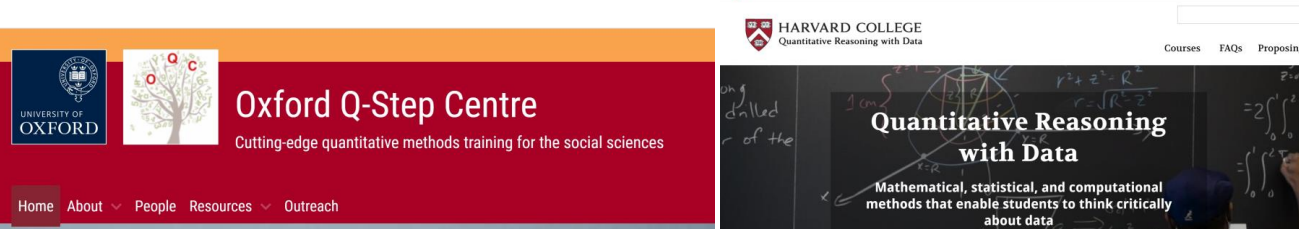 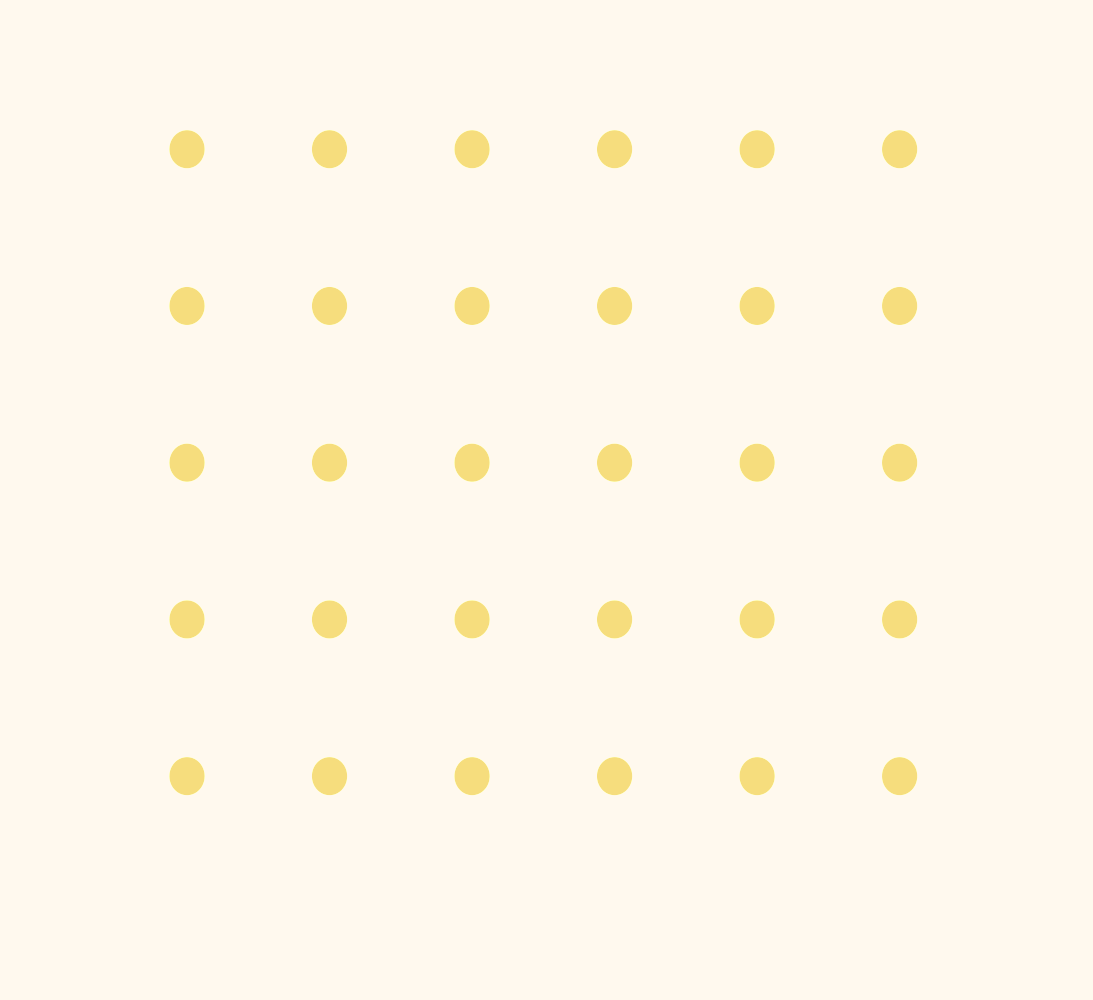 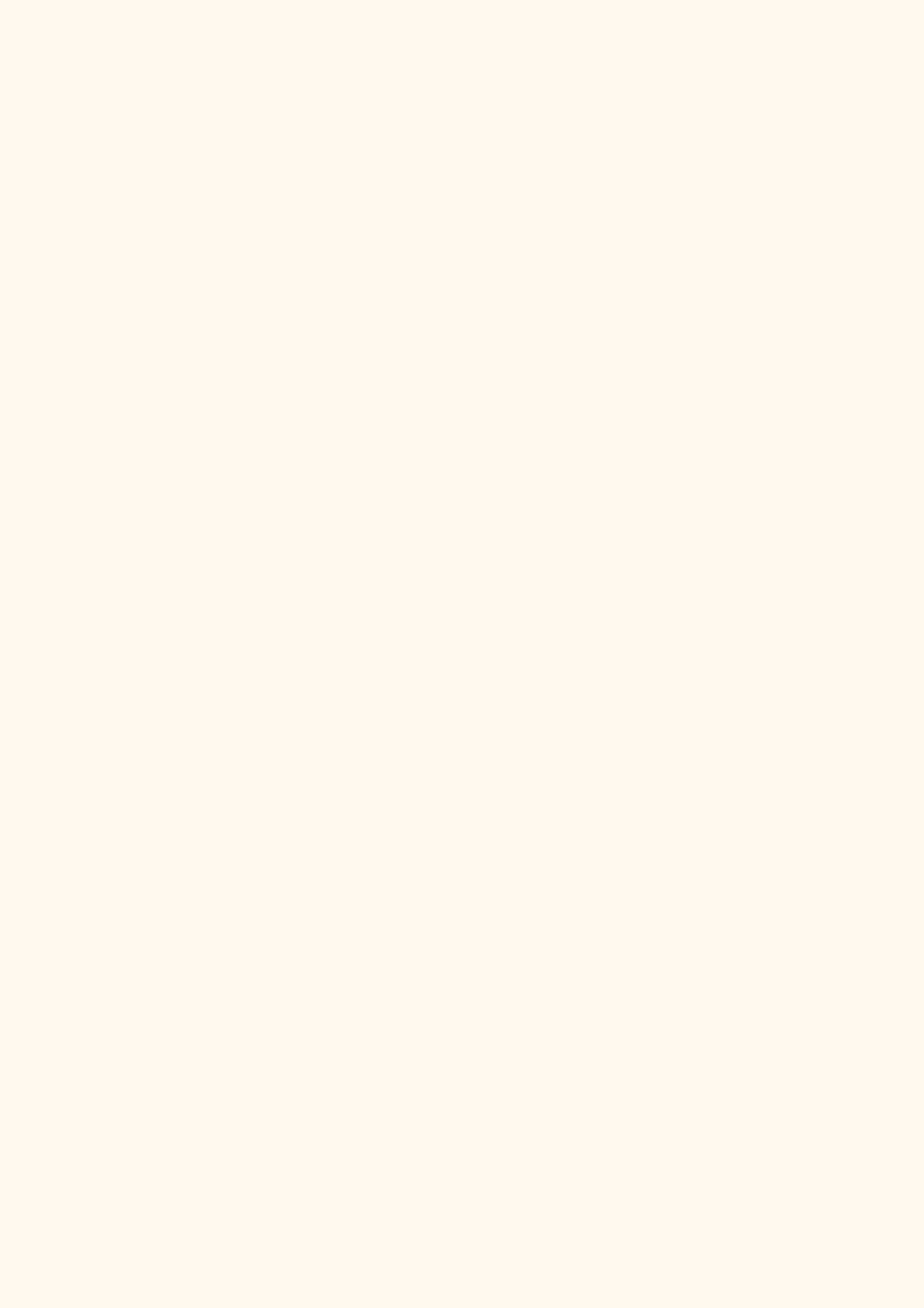 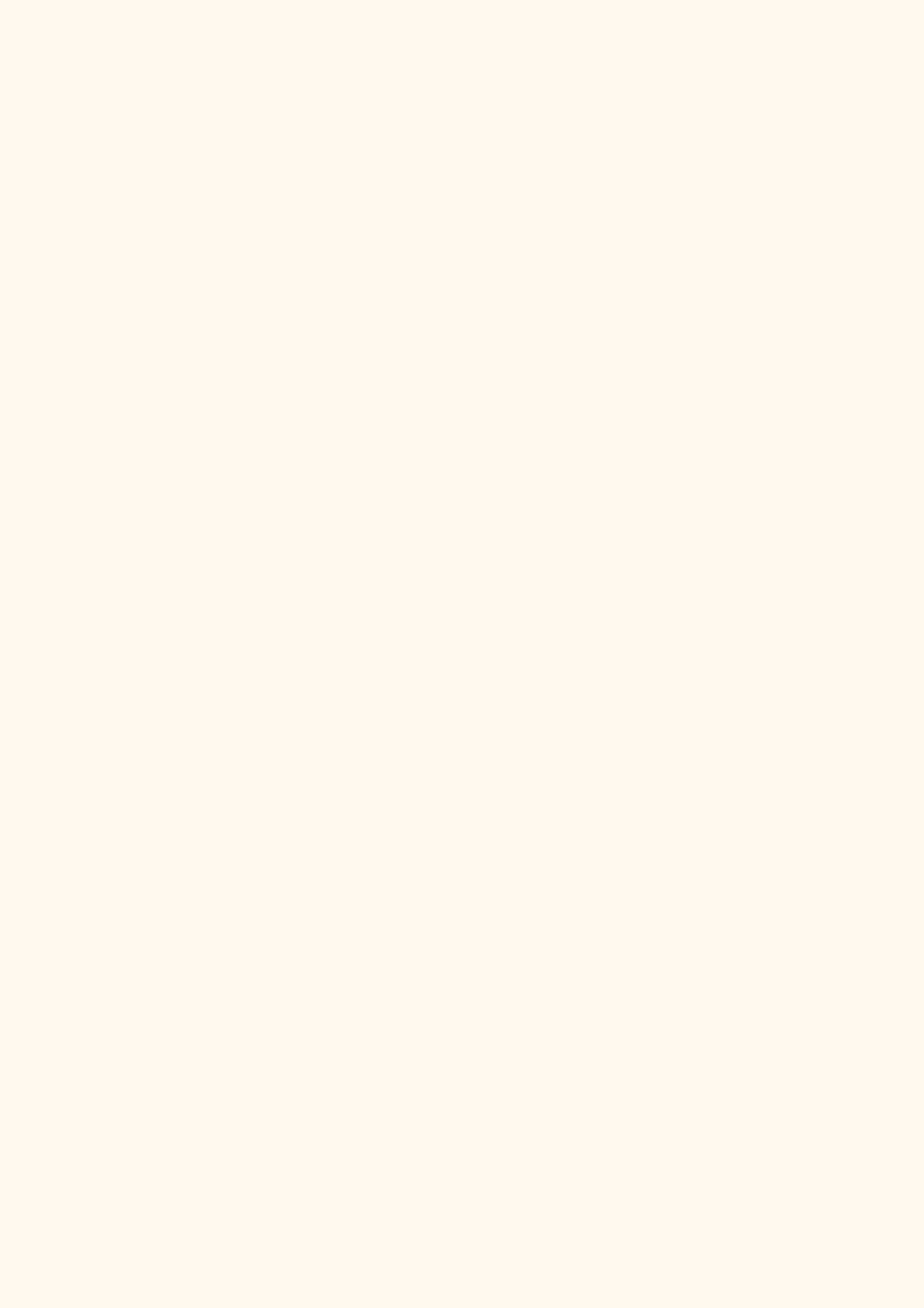 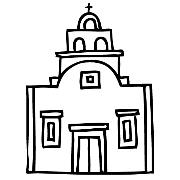 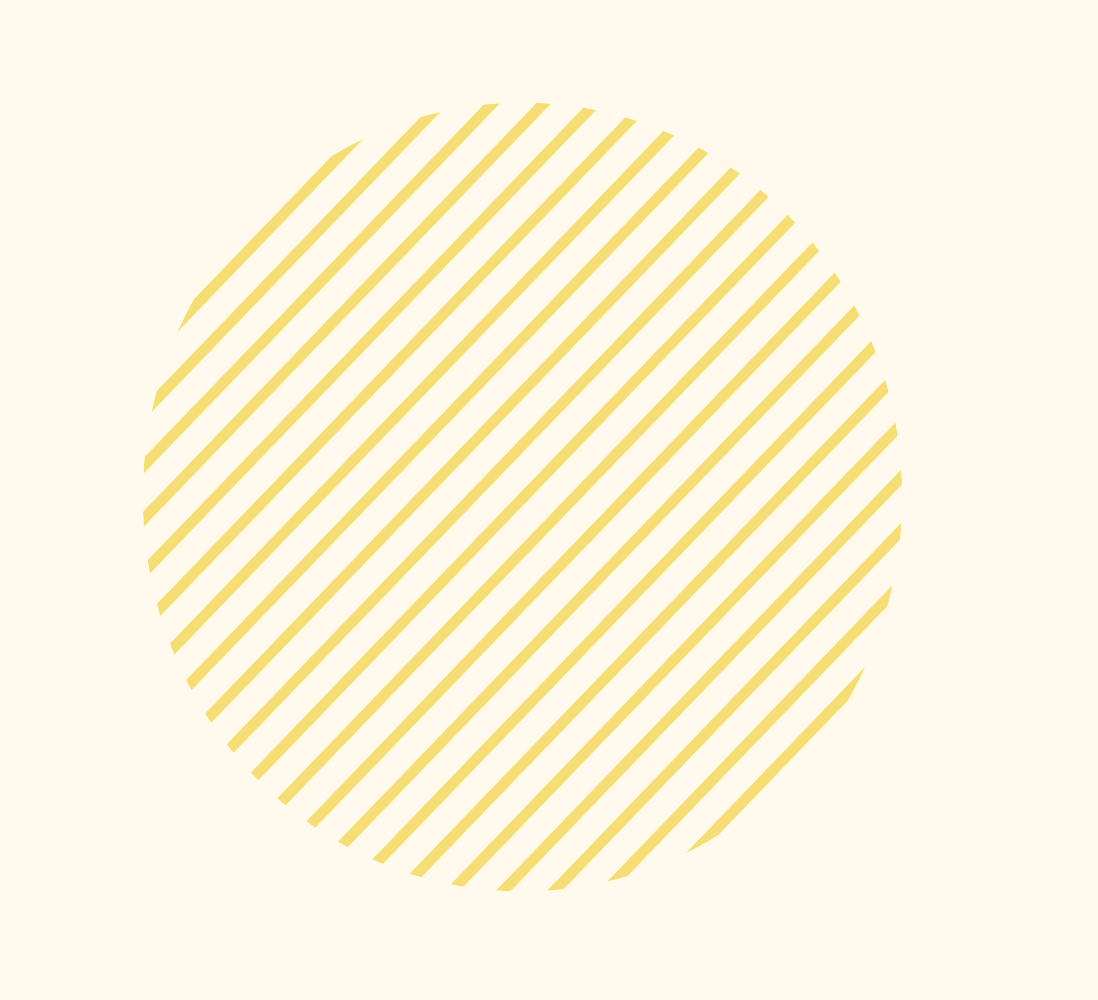 叁、課程規劃及預期成果
（一）核心能力
能夠針對教育問題進行批判思考，解讀數據，提出適當解決方案，達成教育課程與教學發展或經營與科技管理目標之能力
能具備大數據基本概念，對於認知診斷模型、數位學習應用、教師差異化教學具備認知，並建立學生分析及預測學生學習成效之能力
培養學生能夠撰寫程式或應用軟體，在教育領域進行資料處理能力，具備量化分析教育資料的核心素養，並發展運用工具，蒐集資訊、處理資料、創造知識之素養
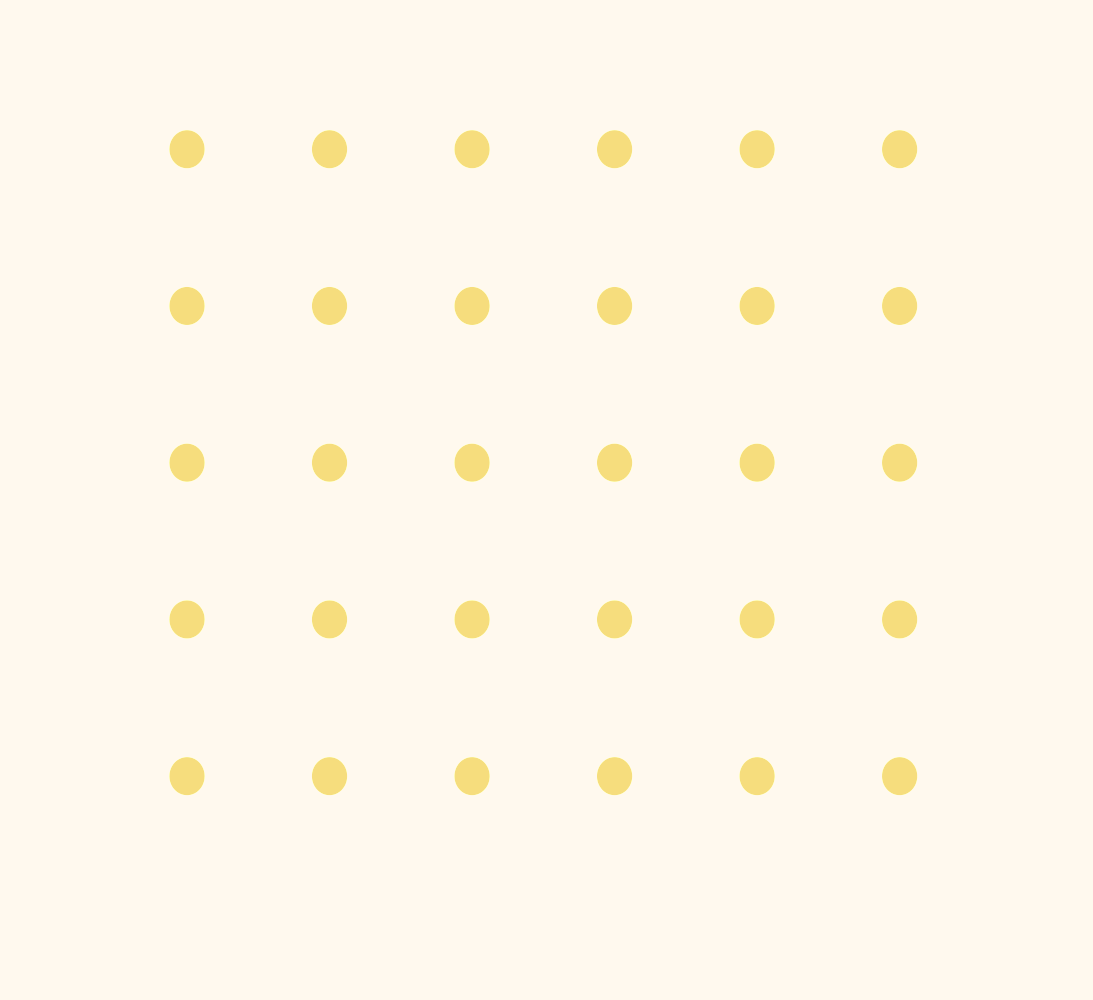 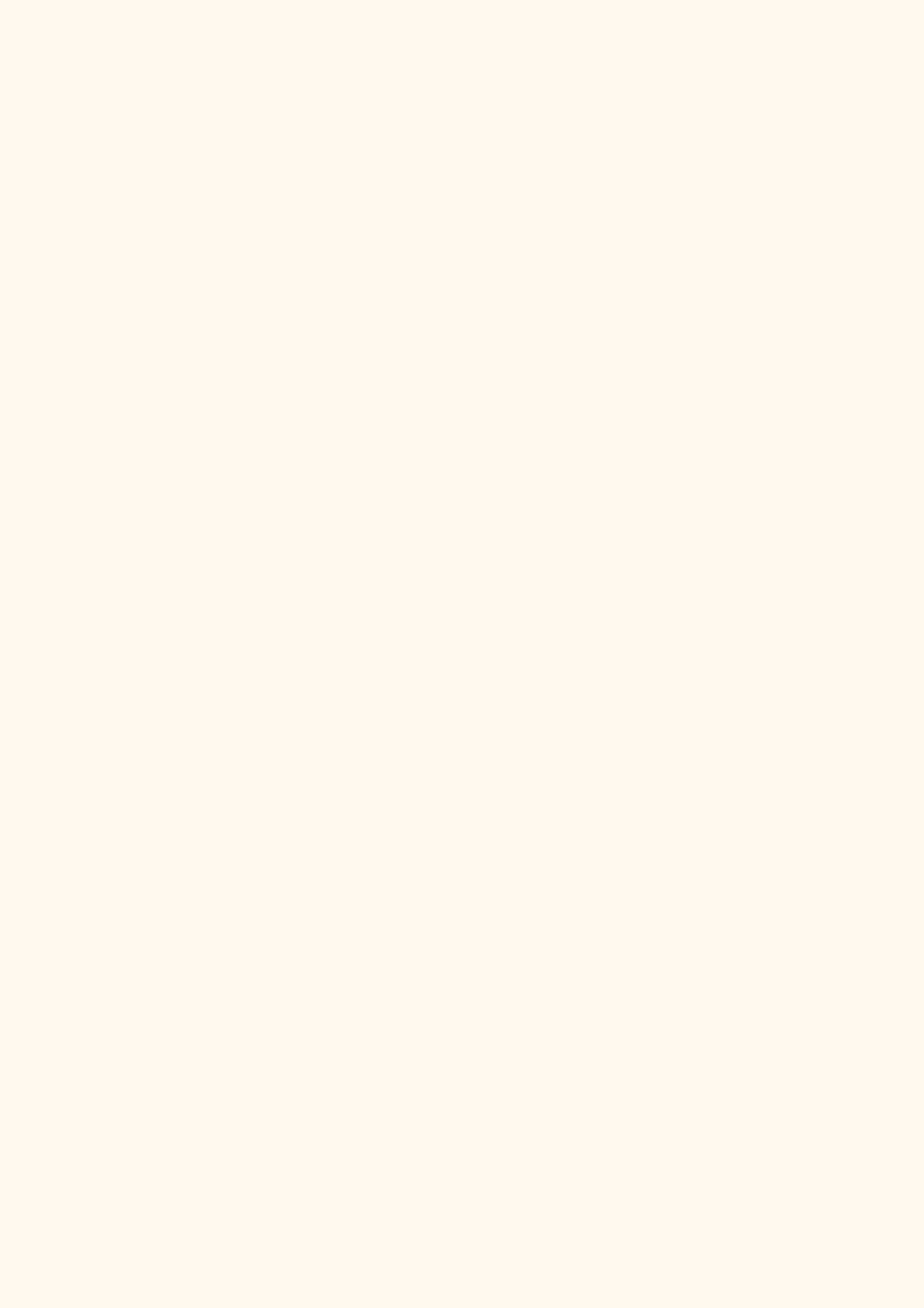 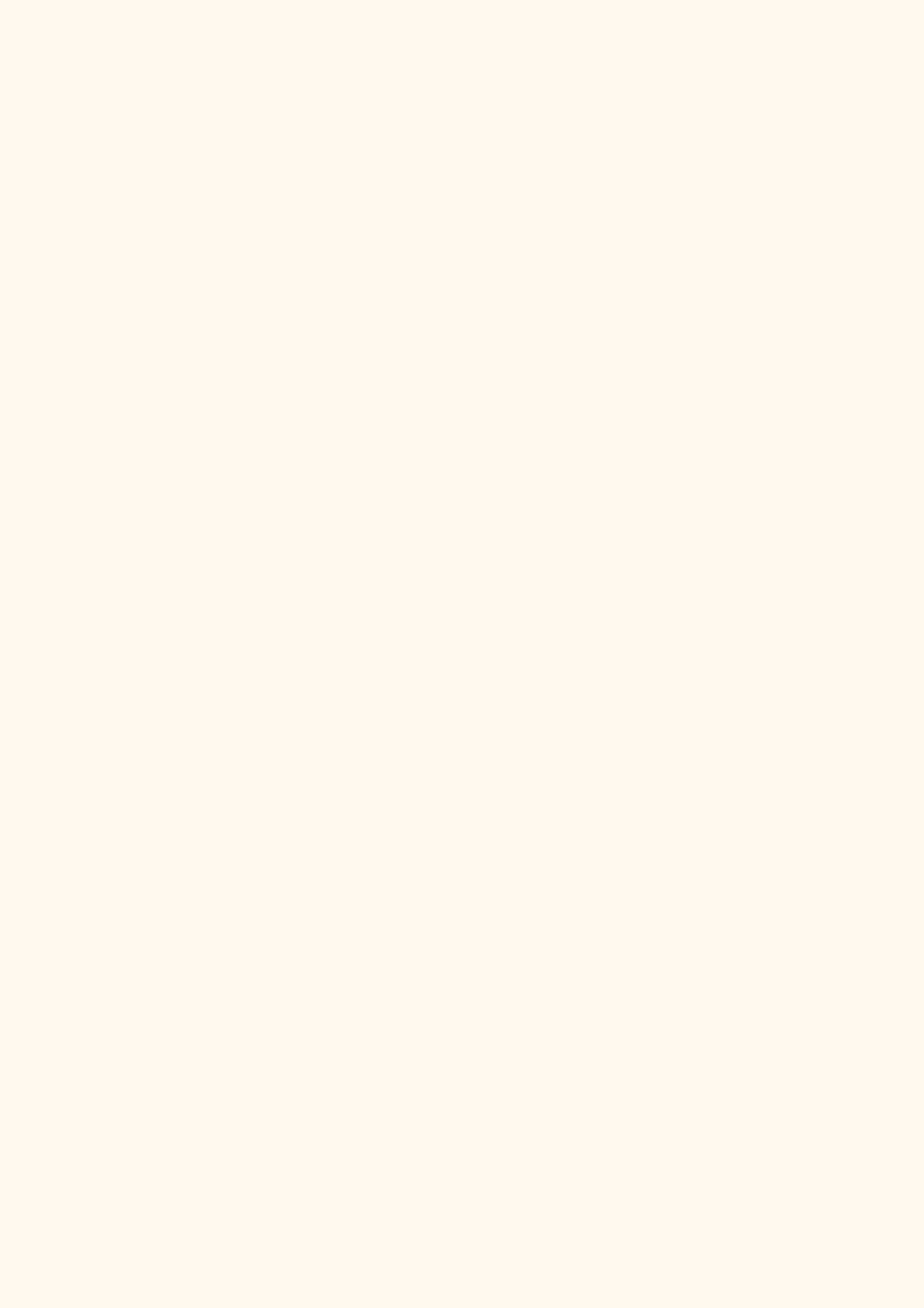 叁、課程規劃
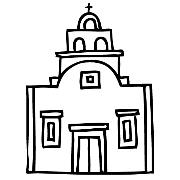 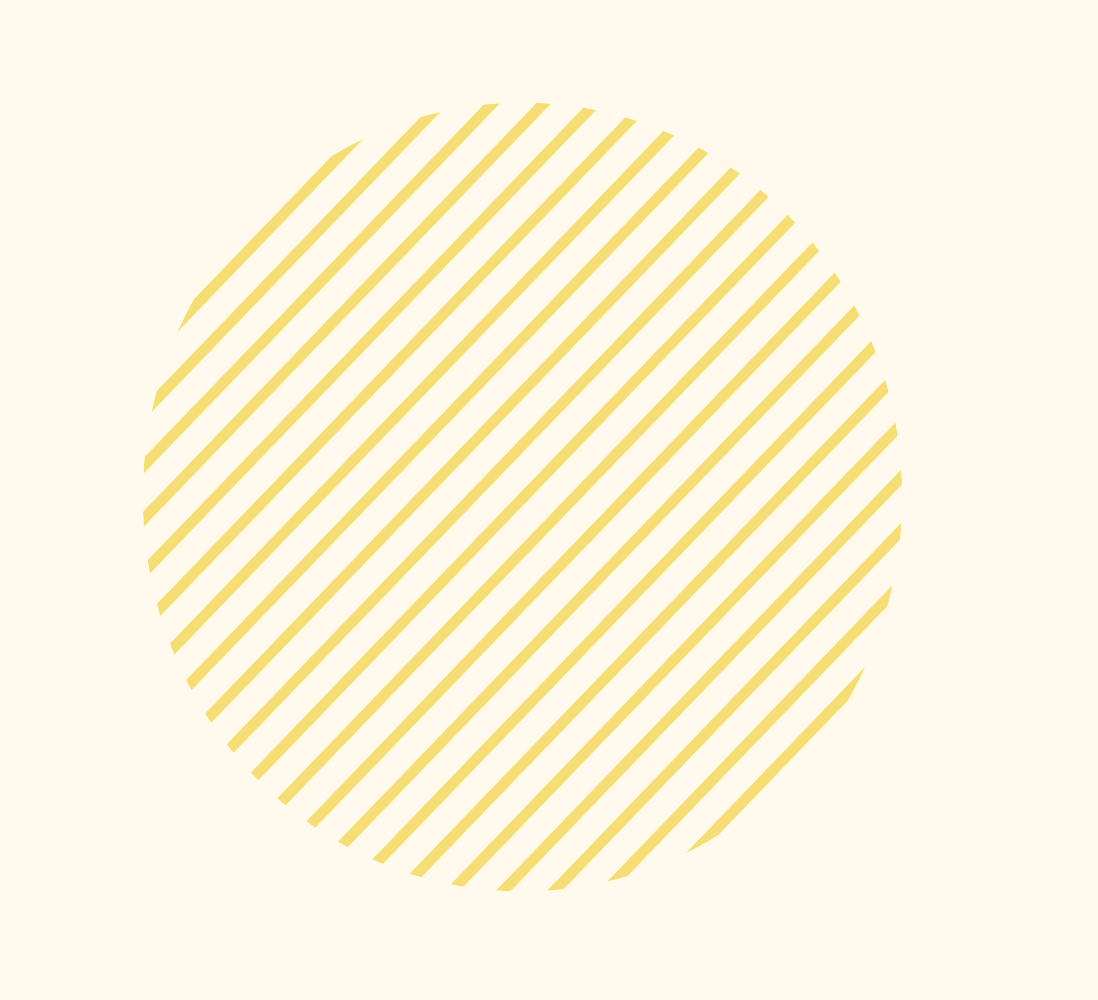 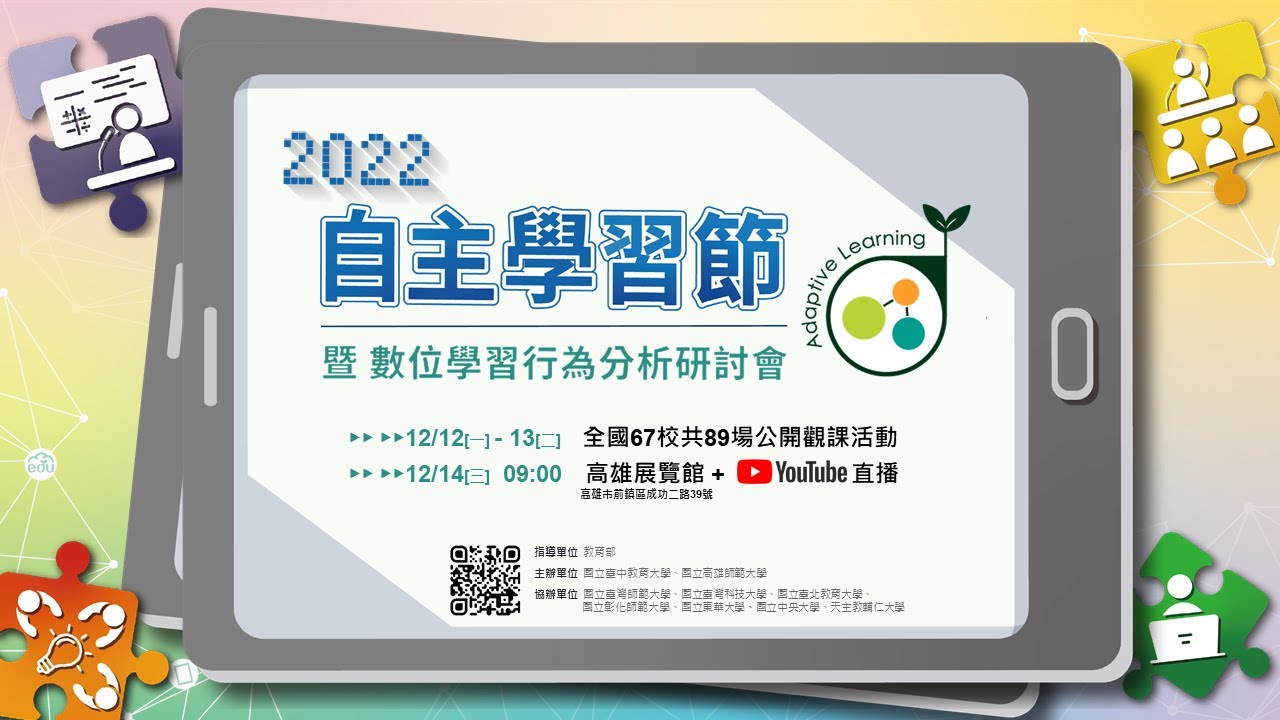 https://www.youtube.com/watch?v=9TeV0h1FXb4&t=1291s
本計畫簡介21:45
分析示例1:17:45
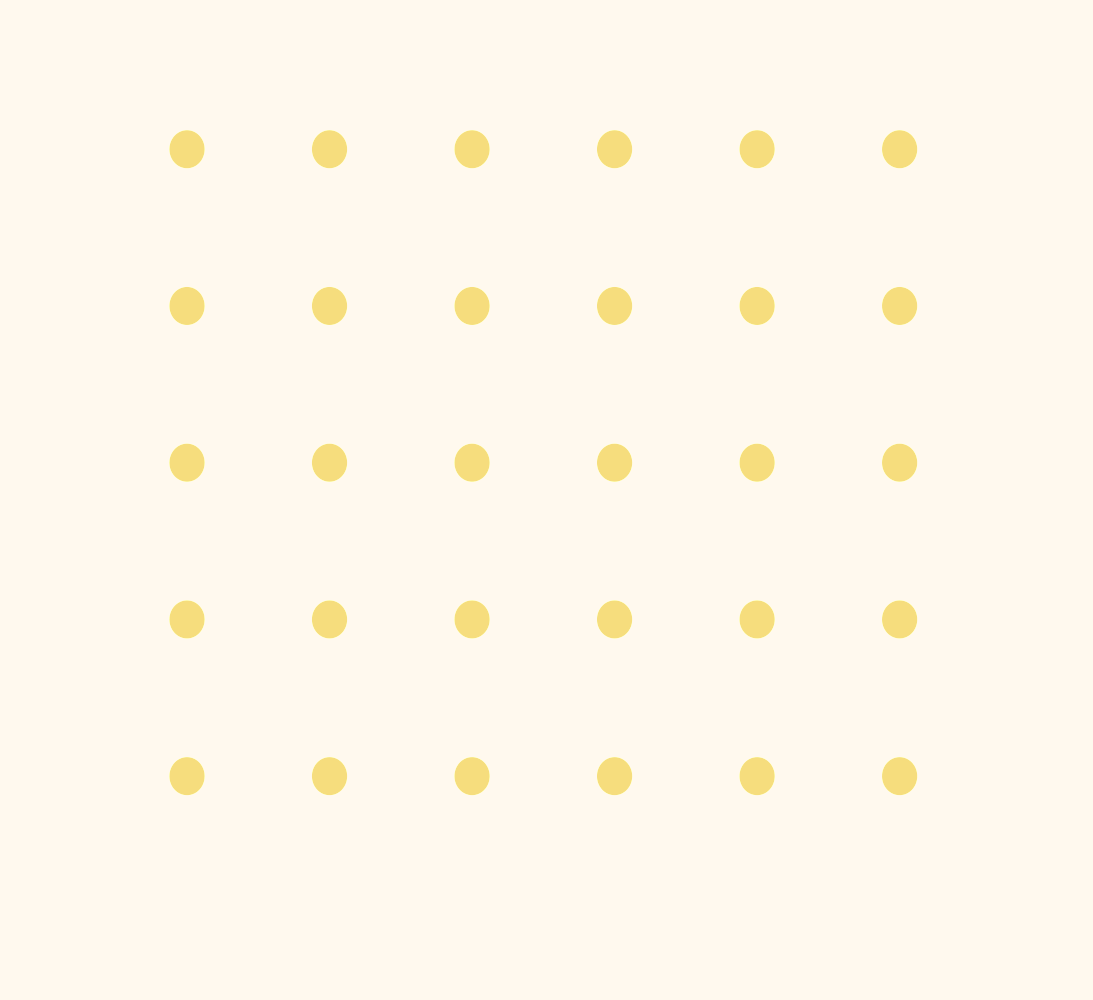 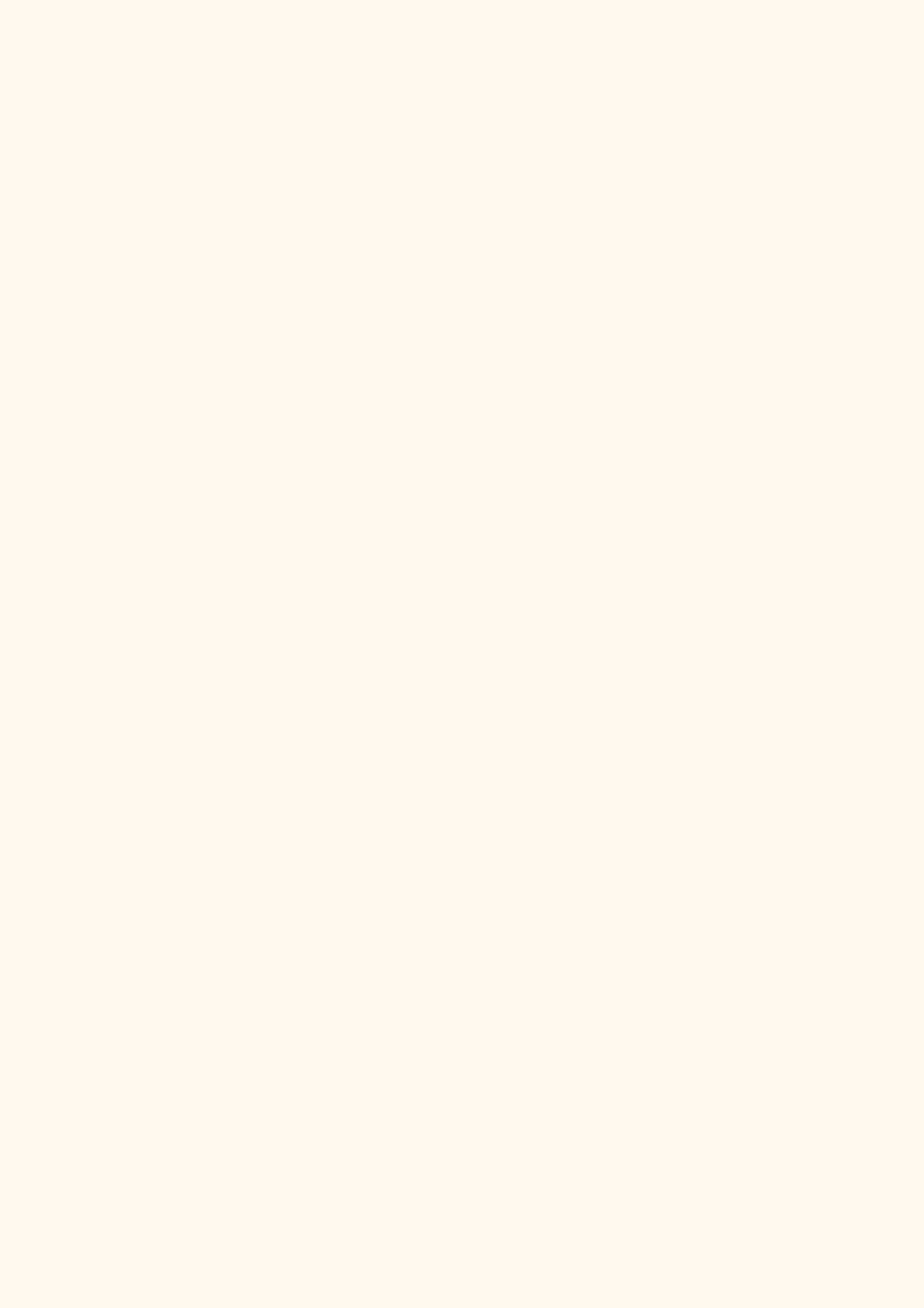 叁、課程規劃
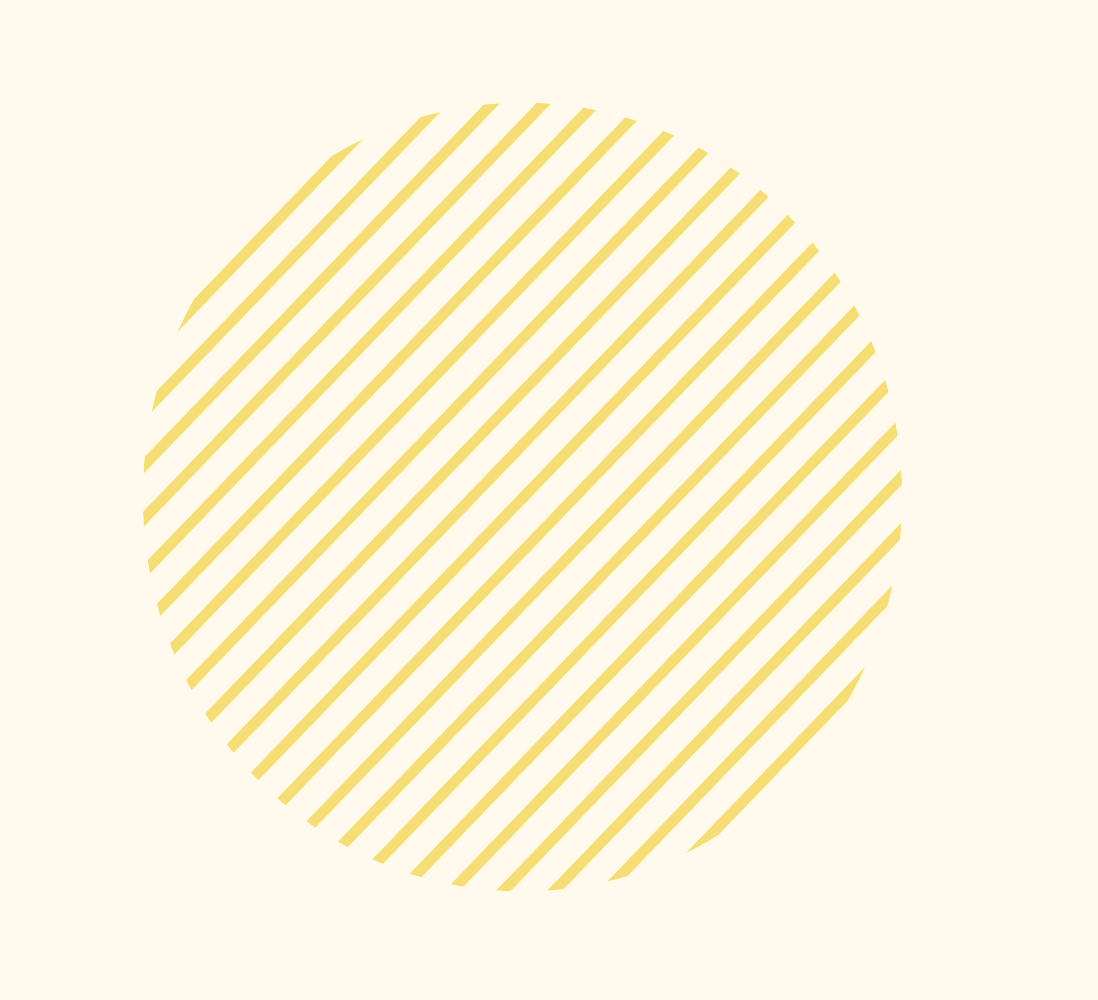 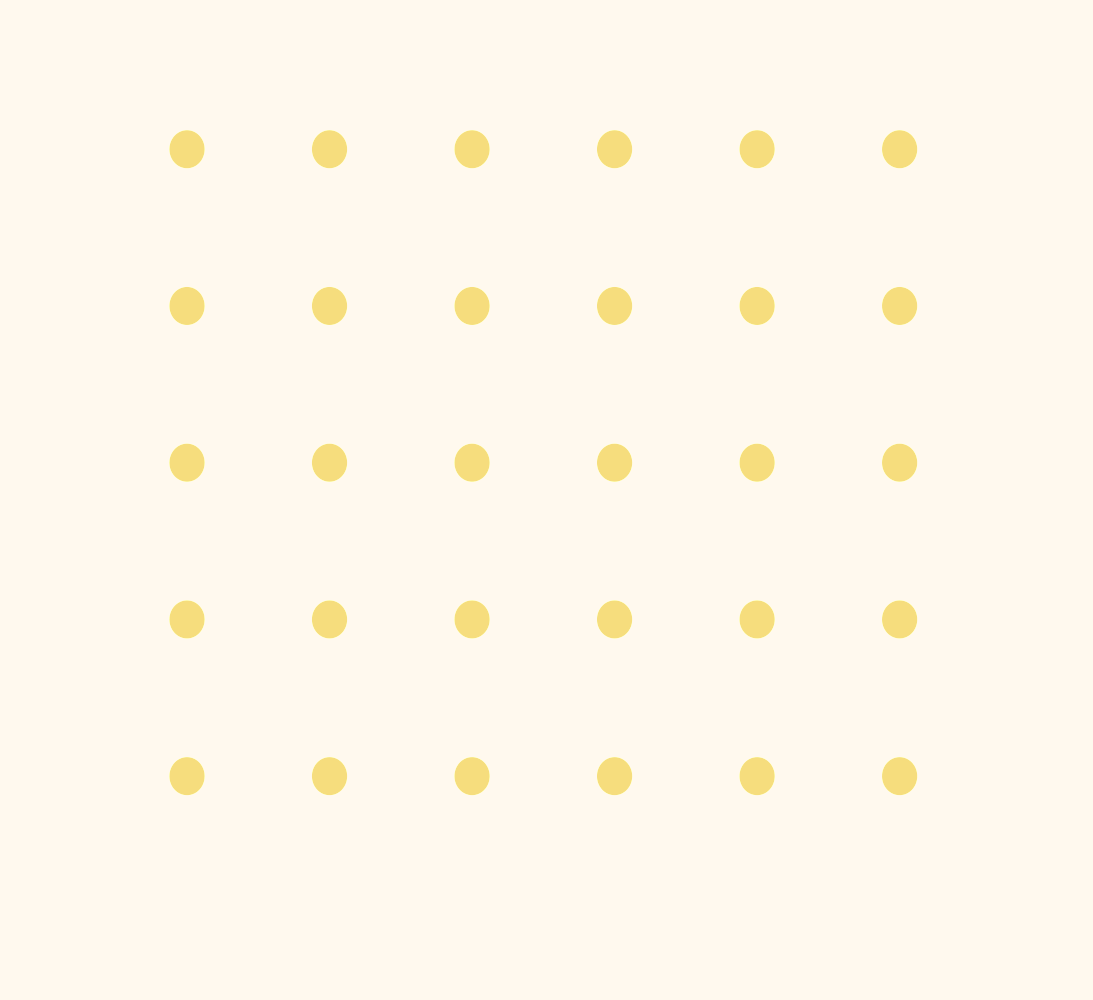 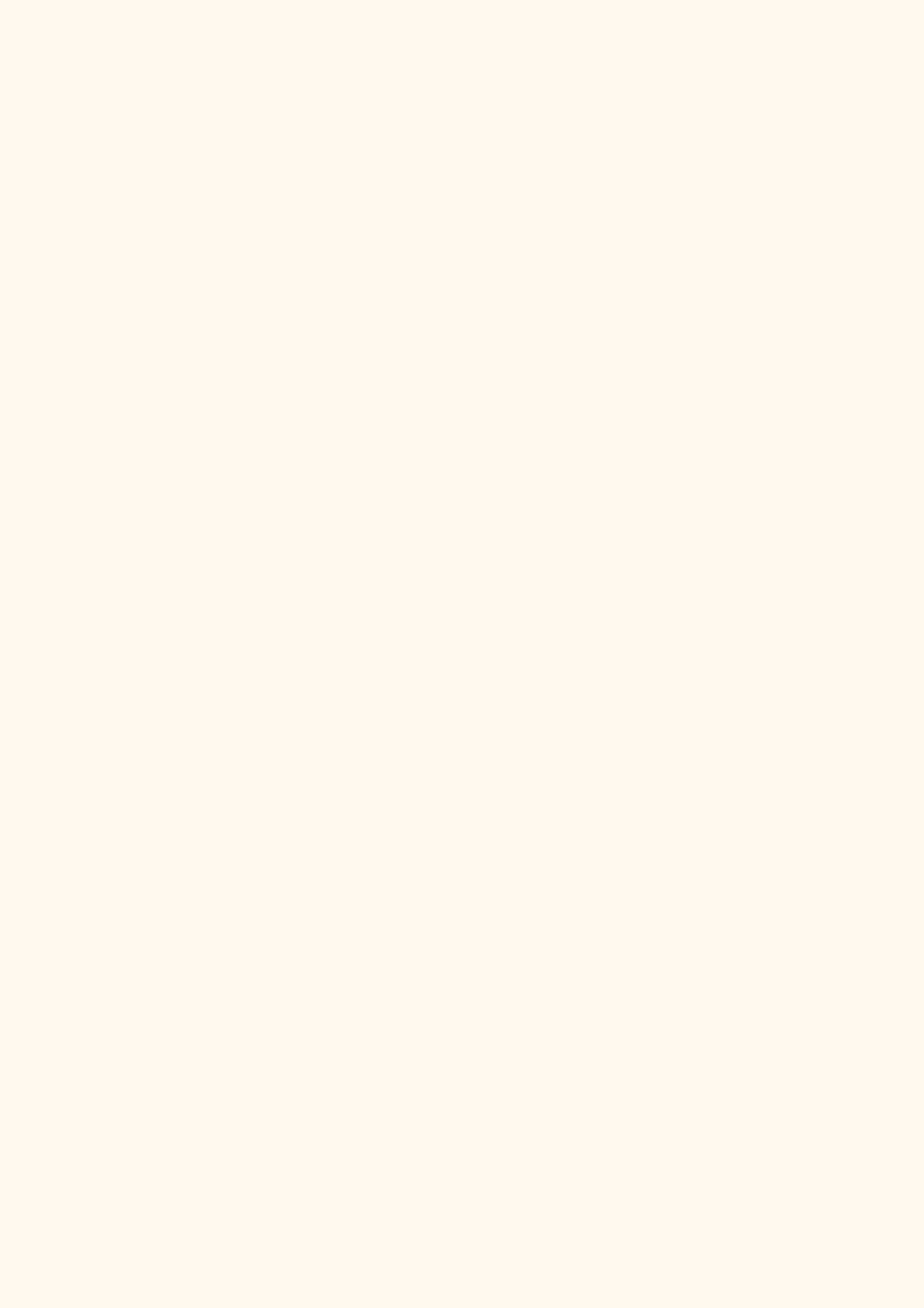 叁、課程規劃
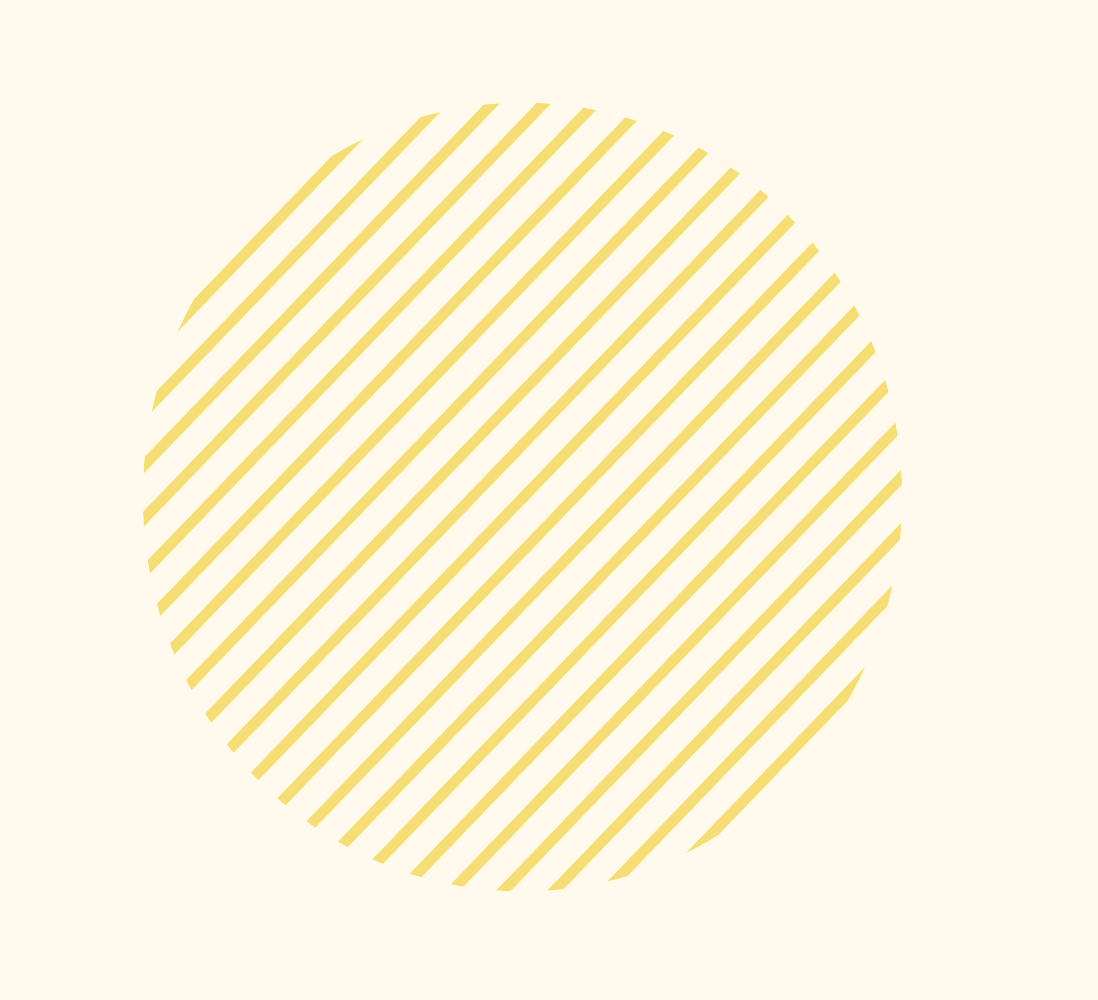 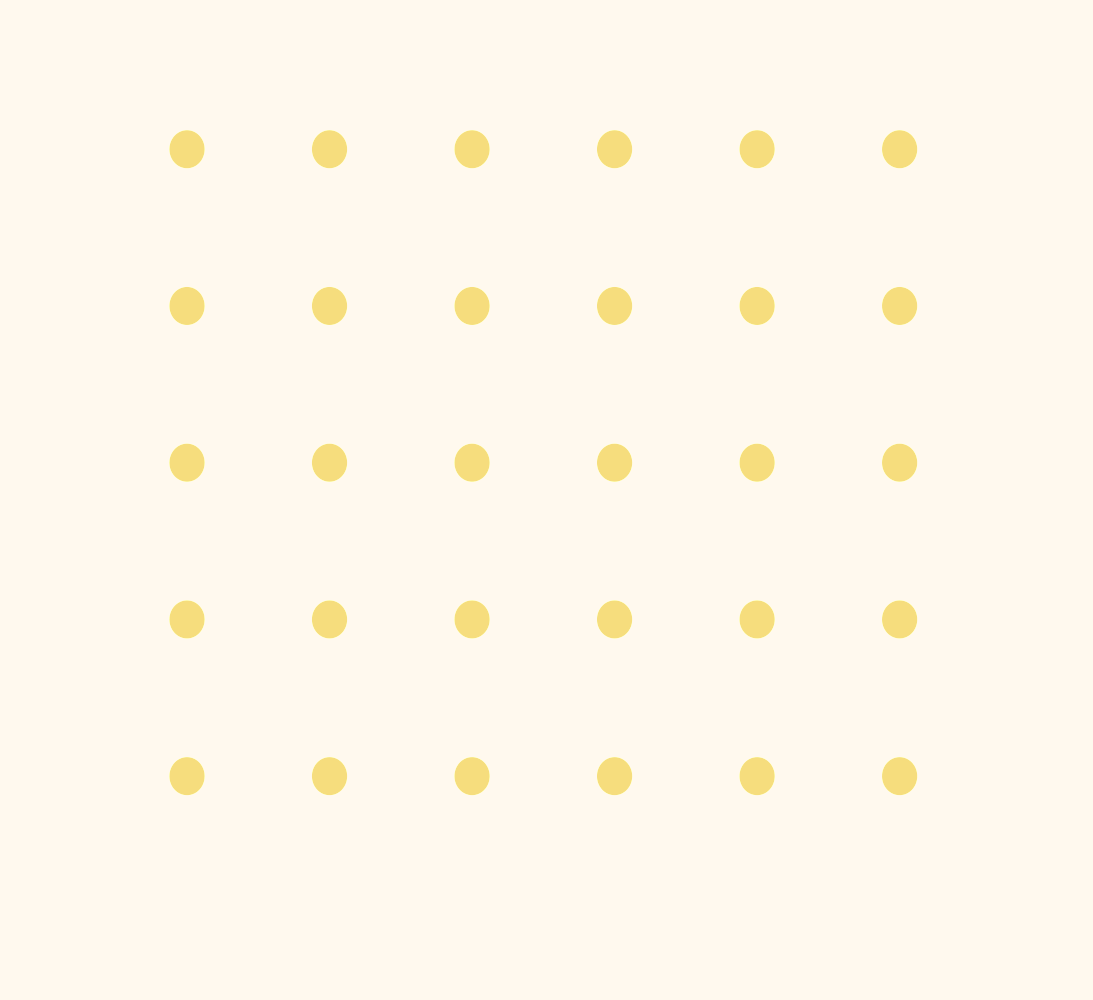 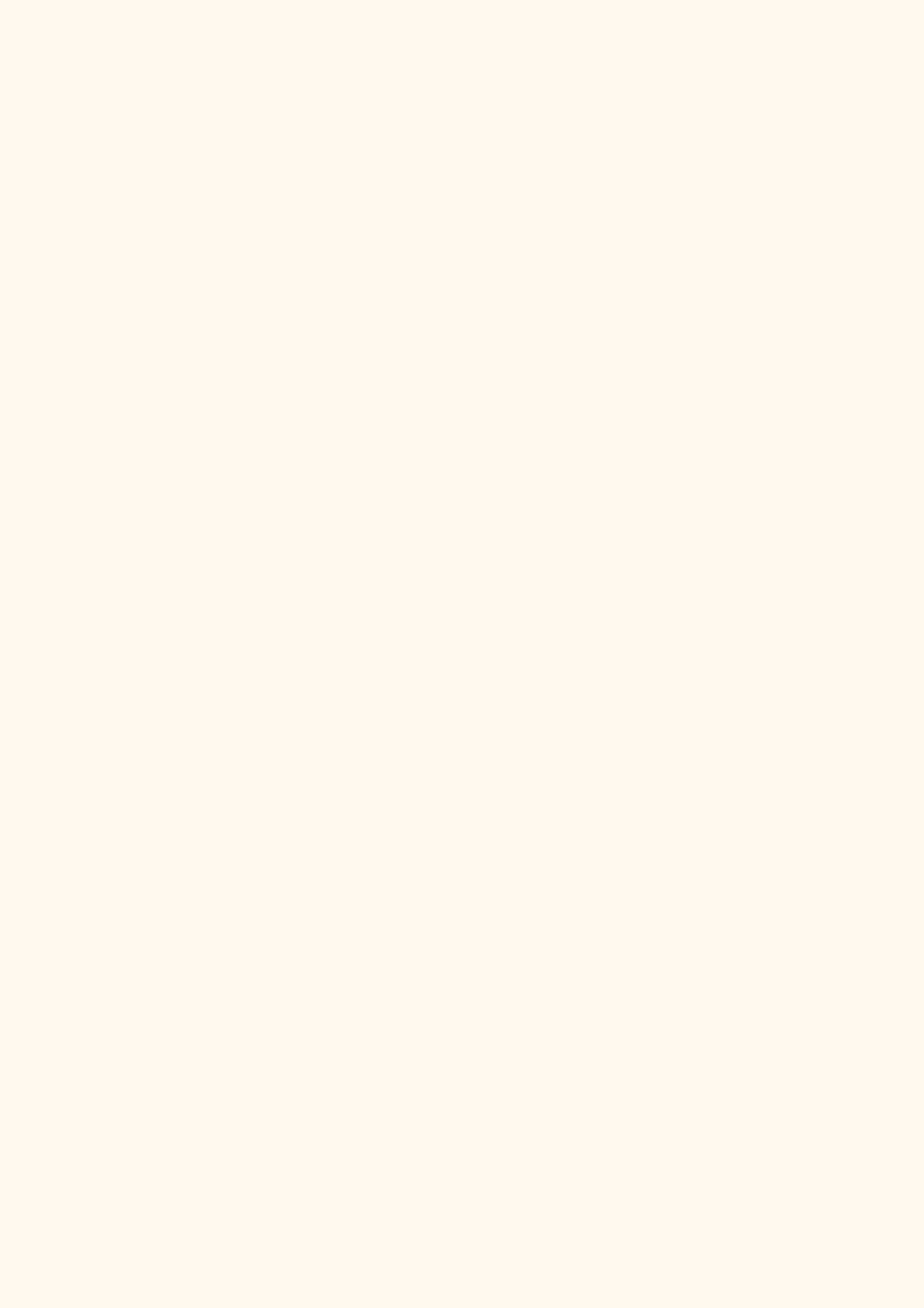 叁、課程規劃
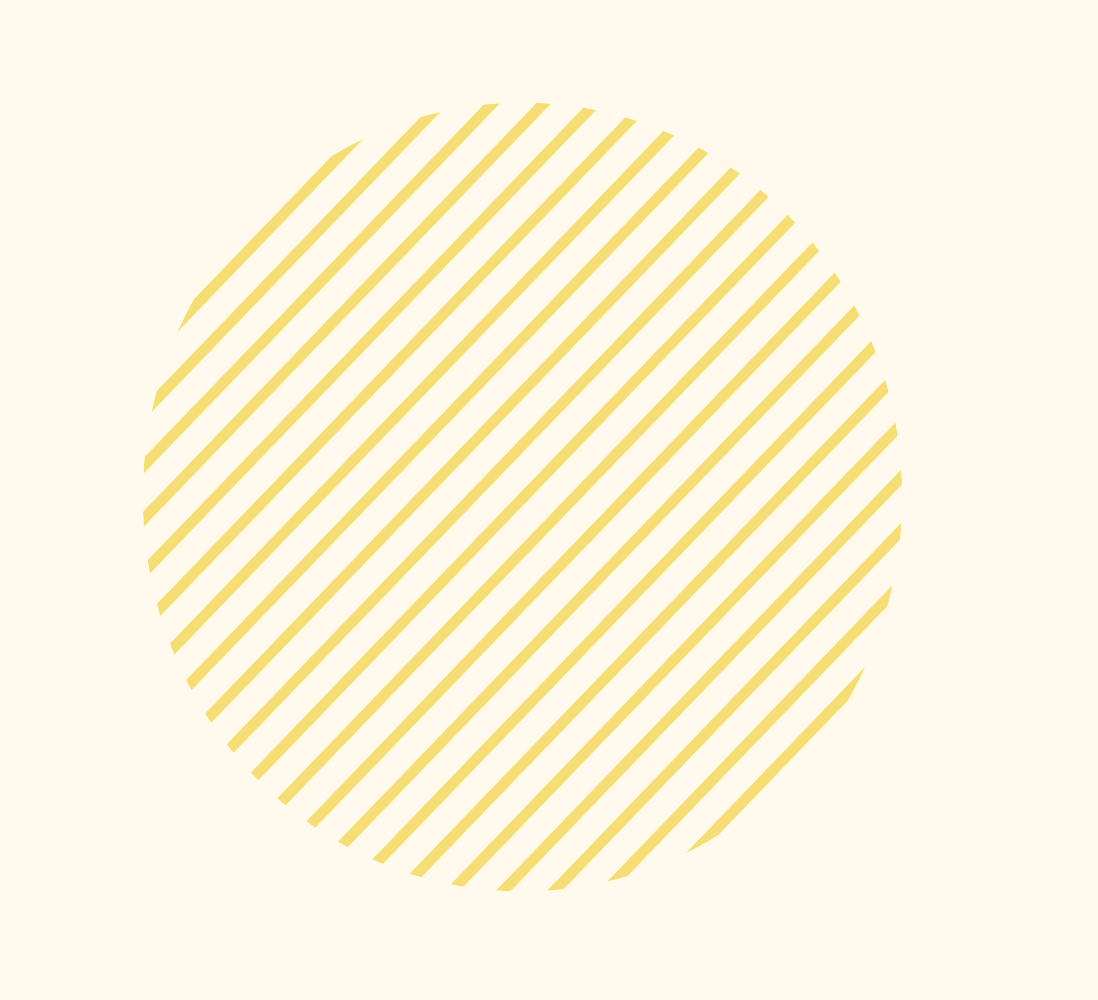 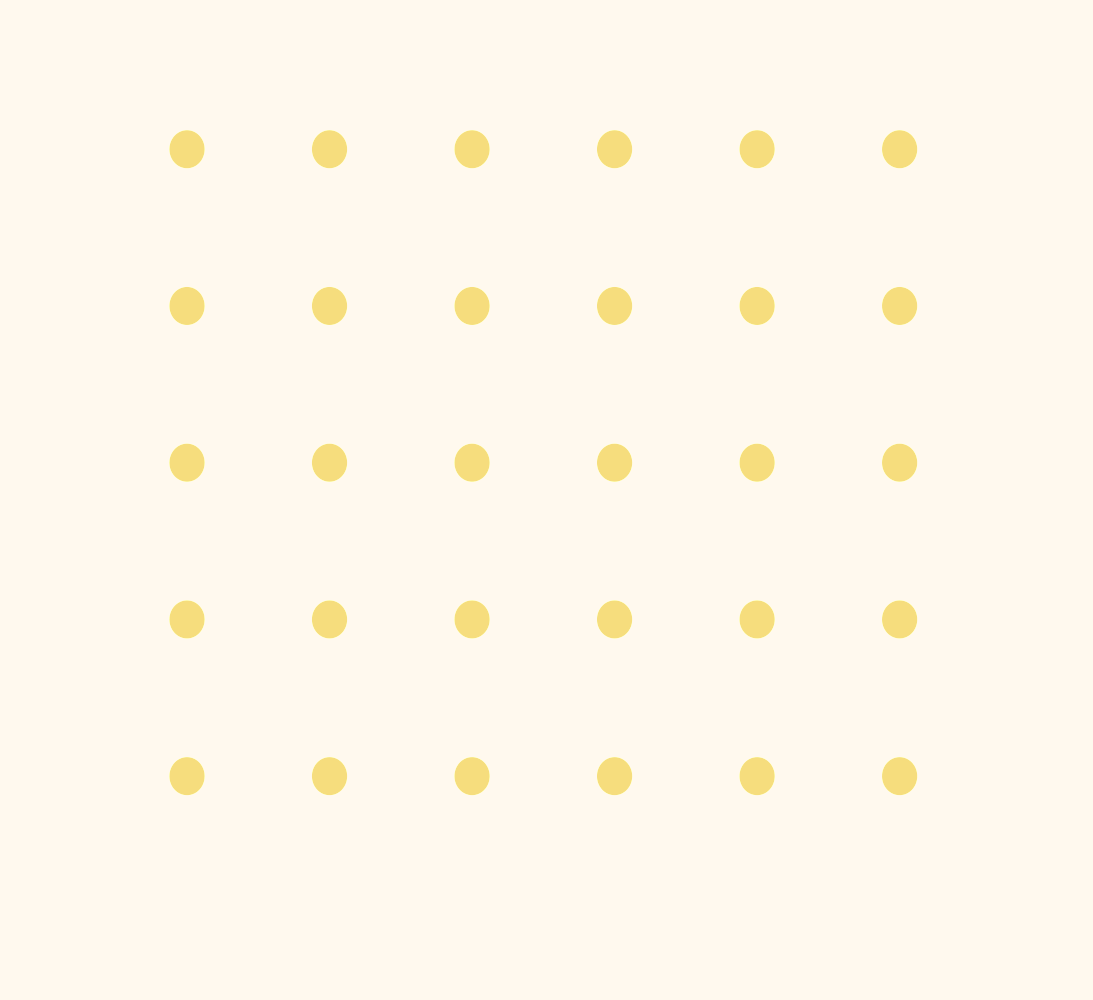 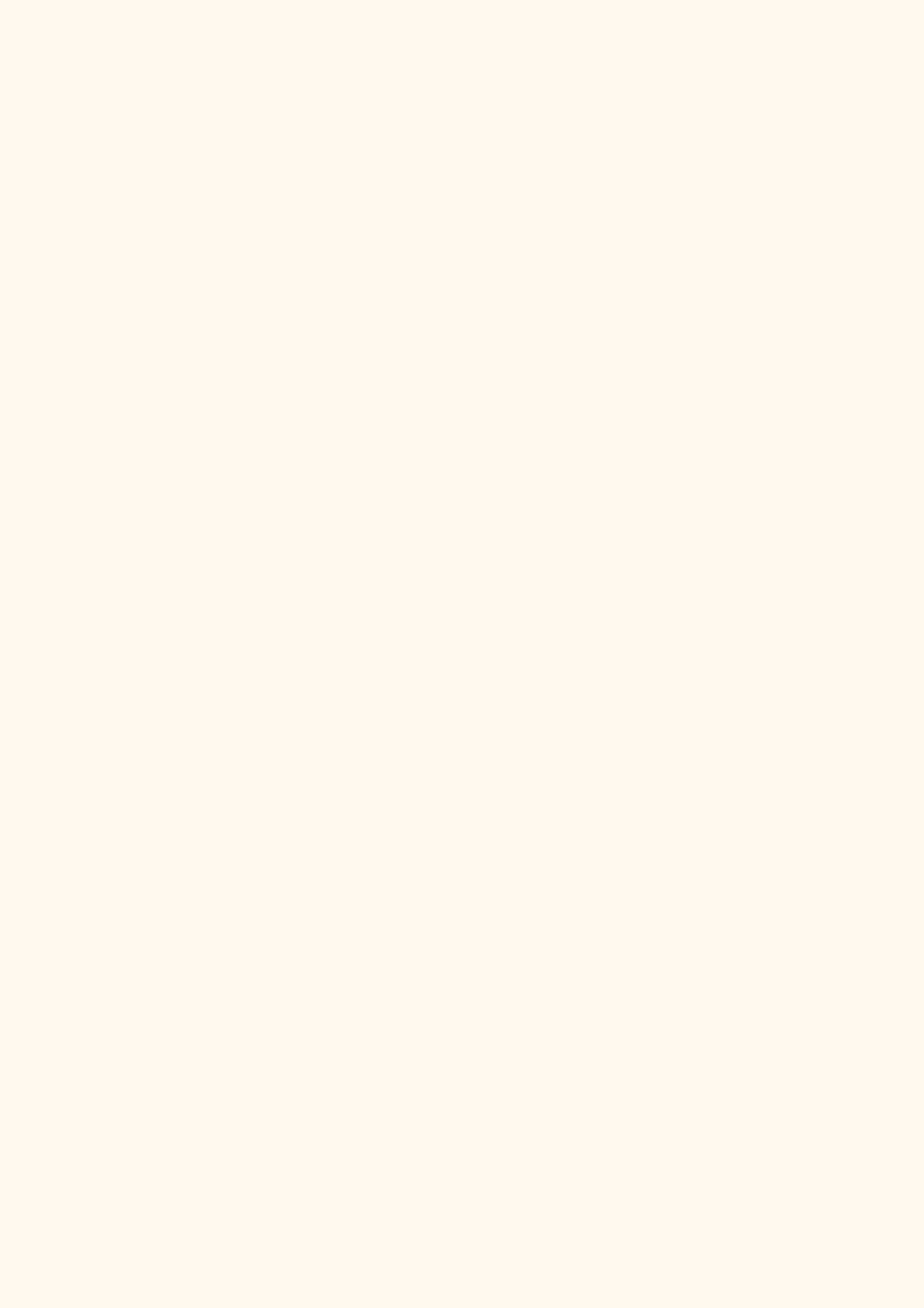 叁、課程規劃
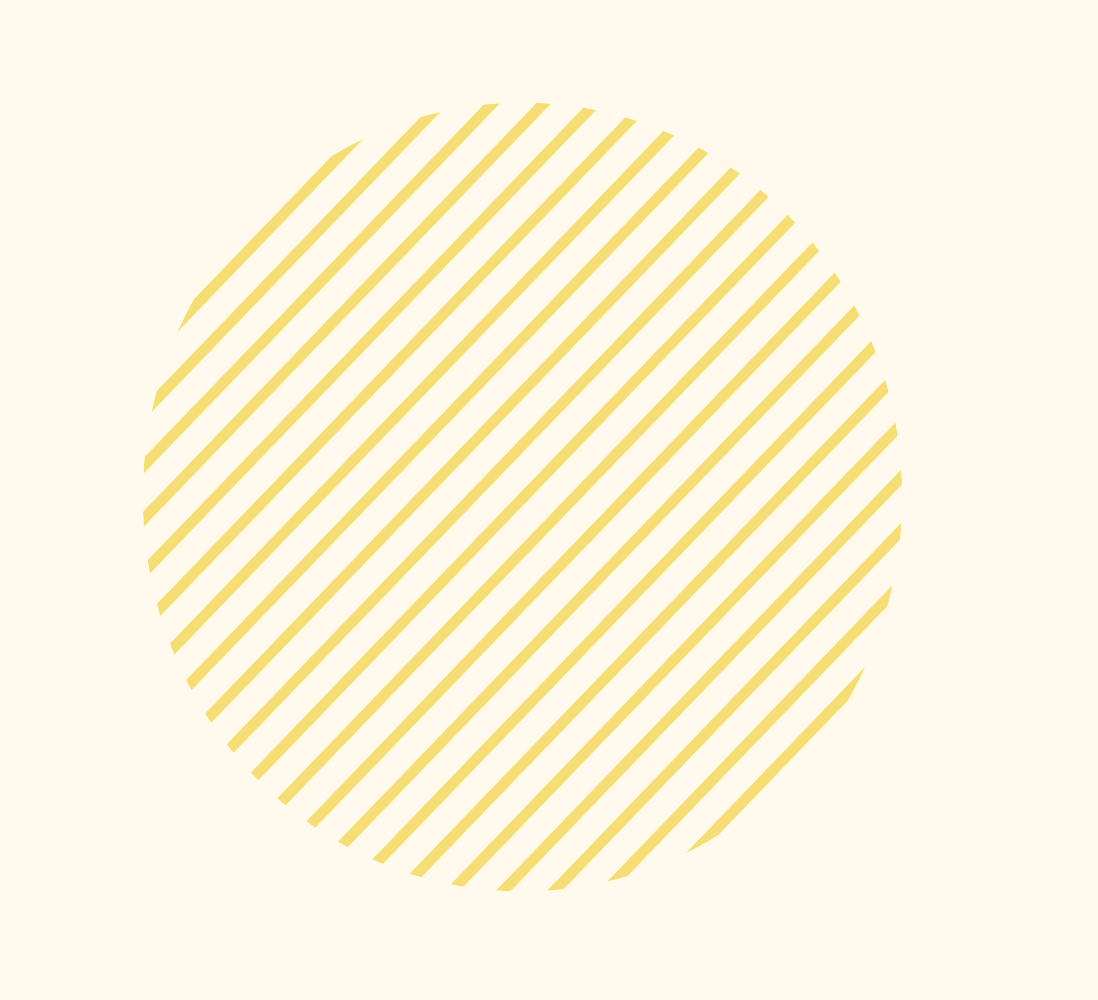 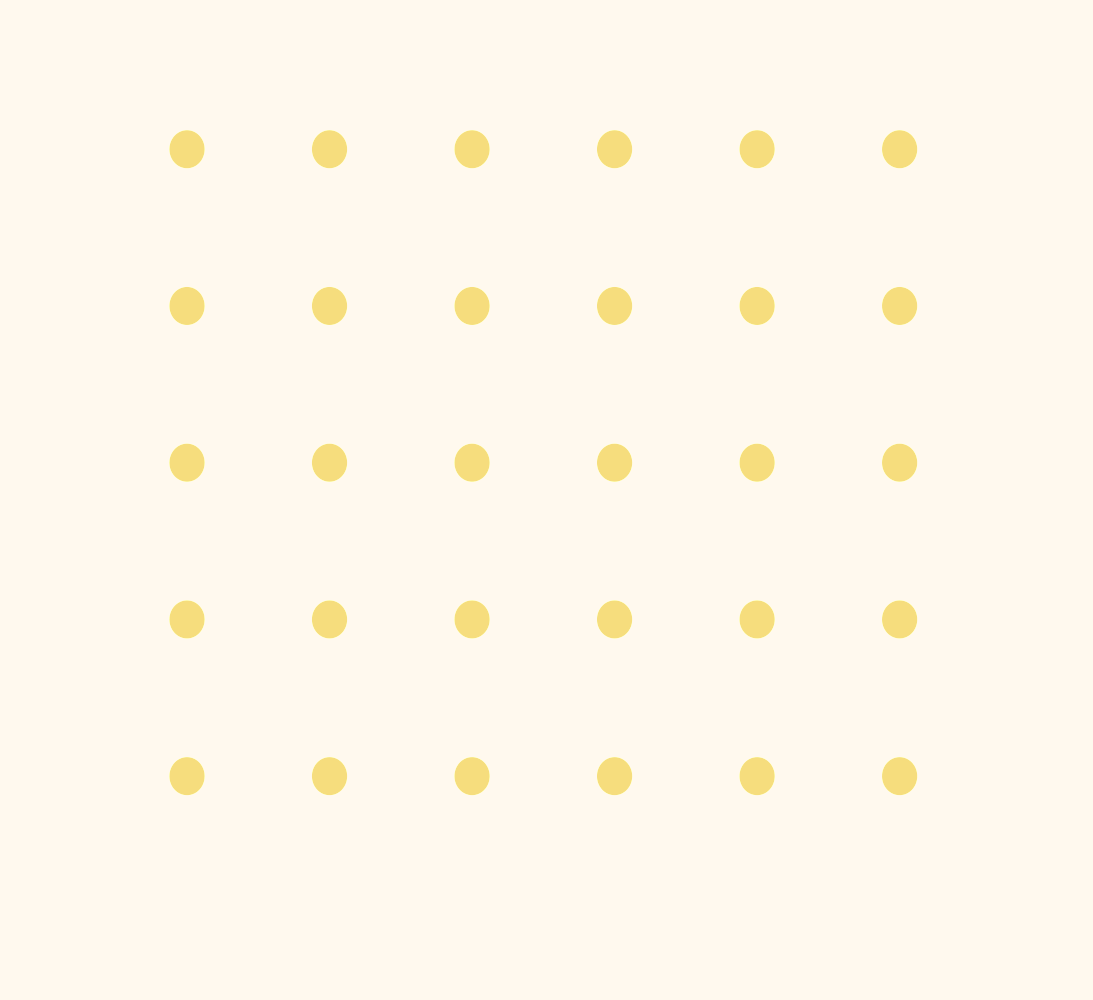 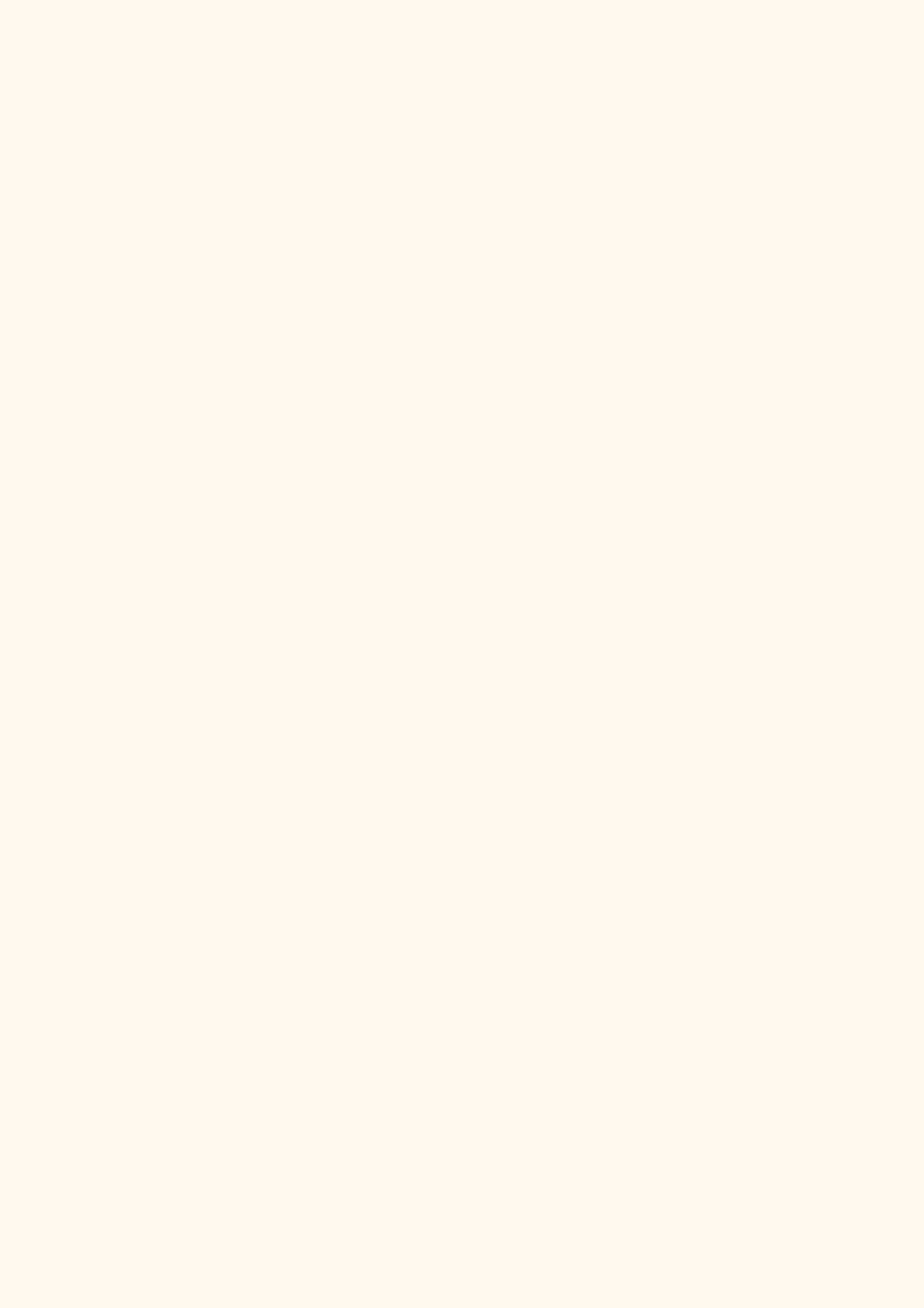 叁、課程規劃
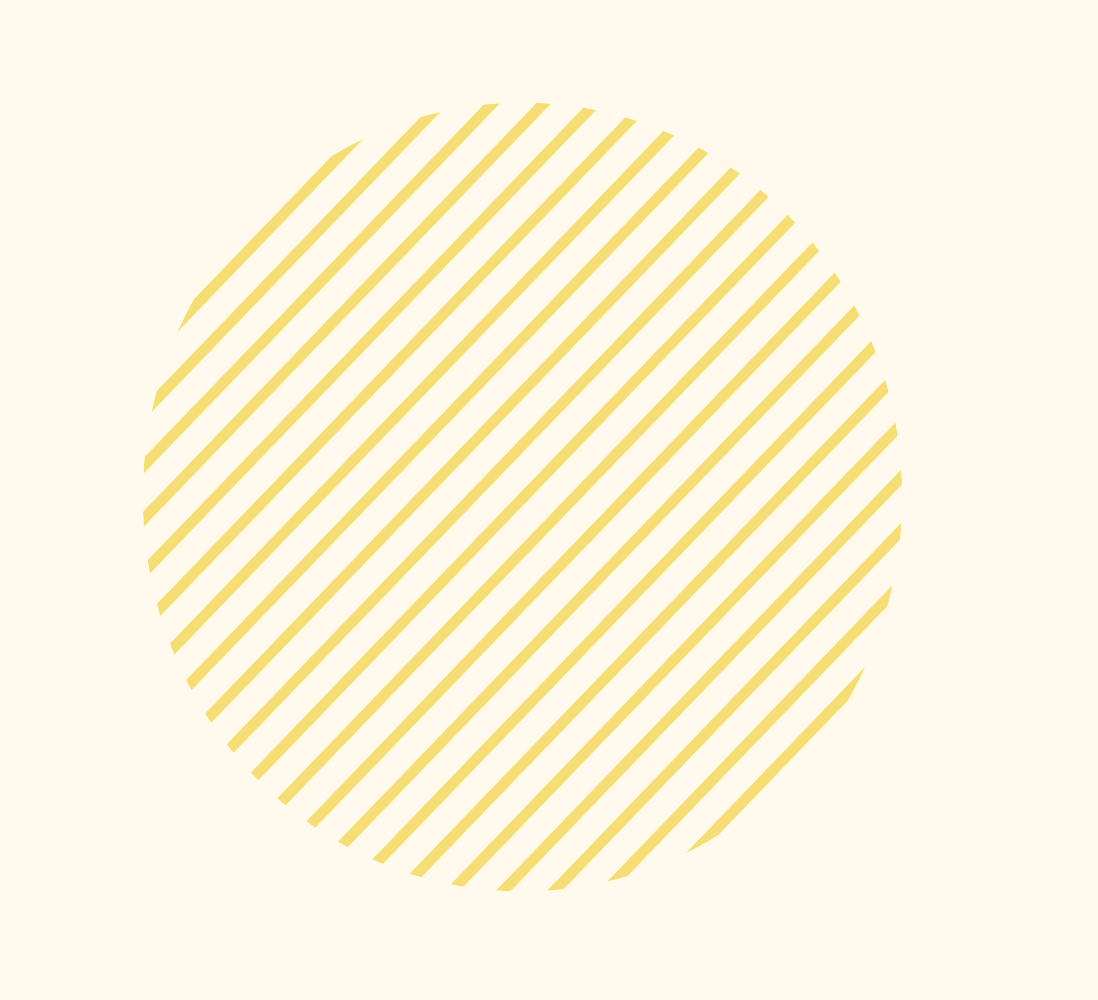 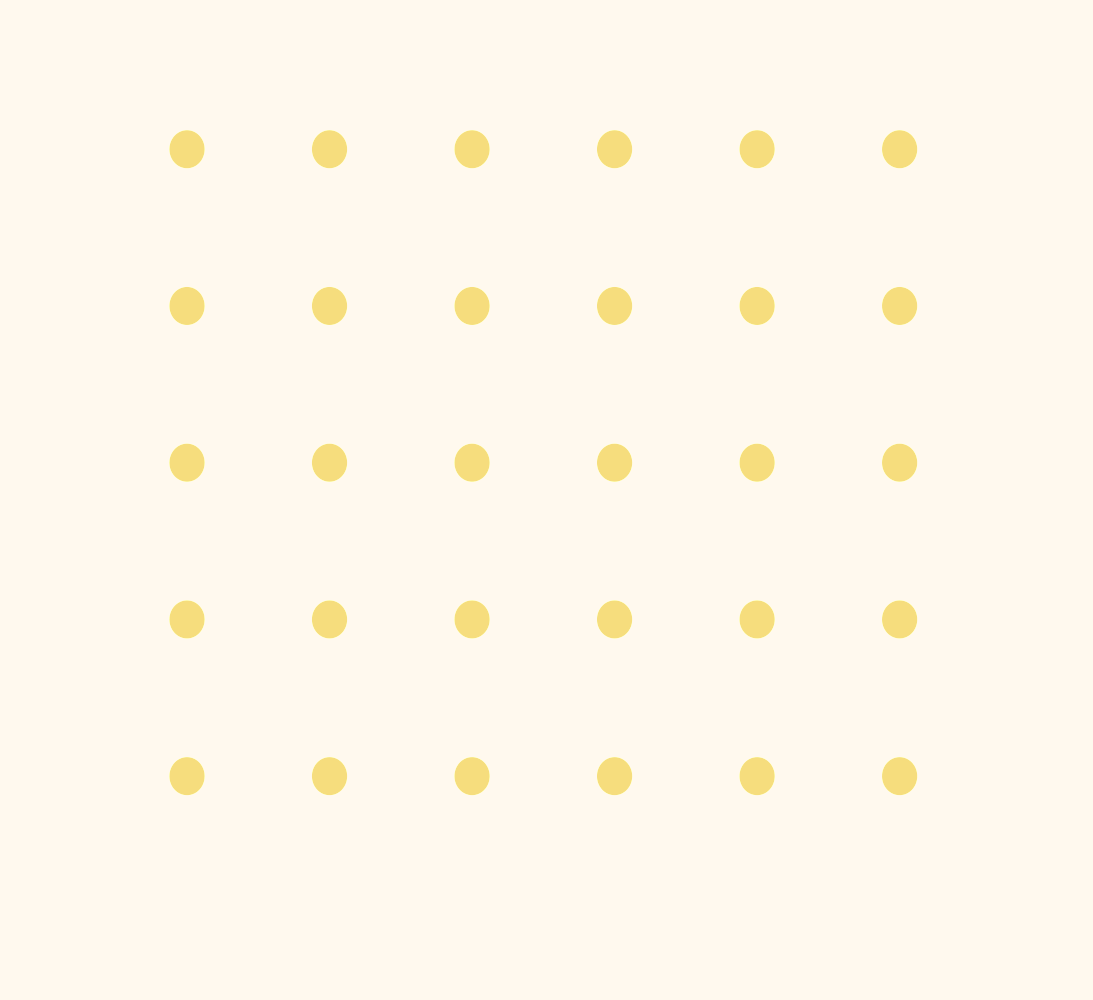 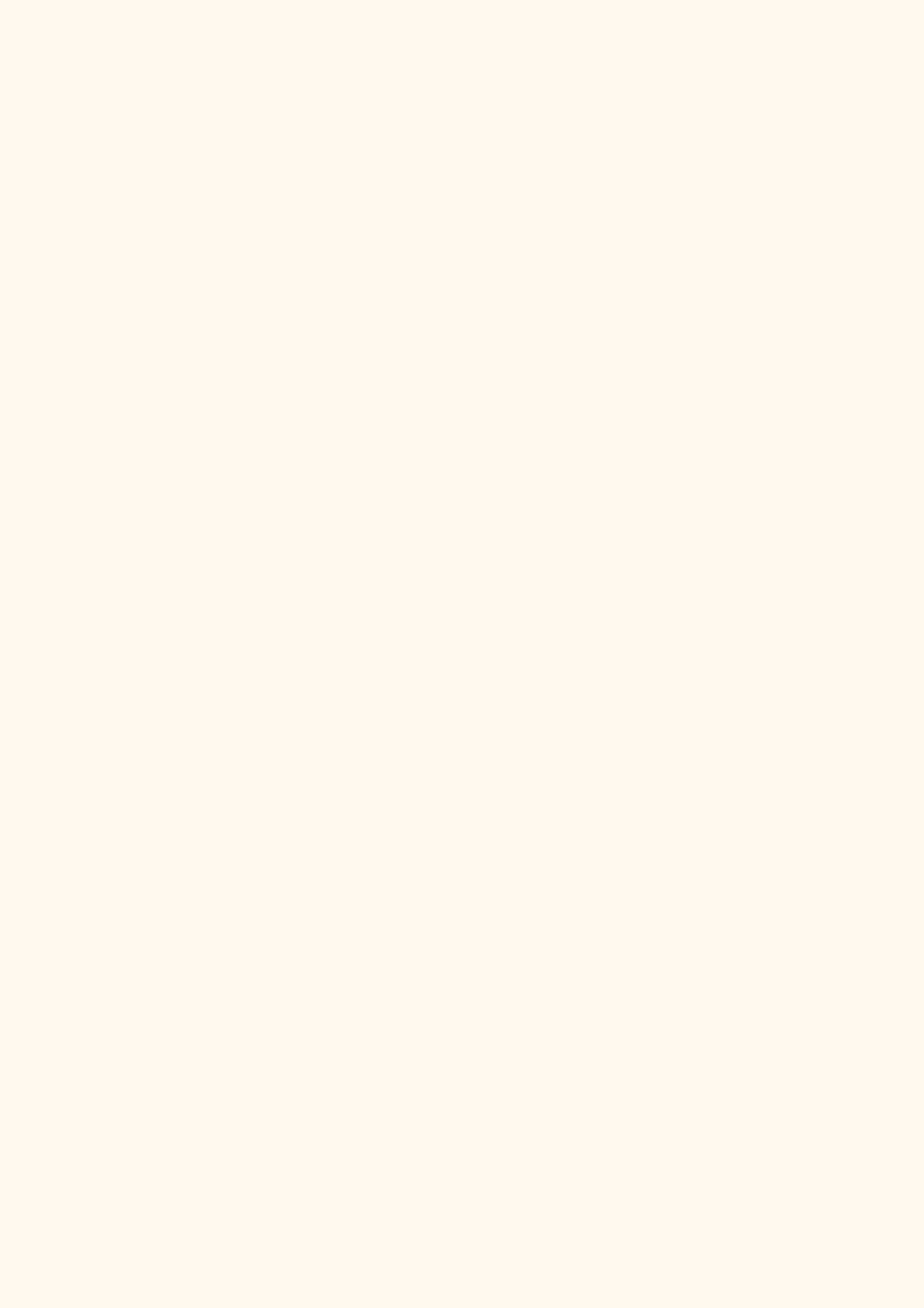 叁、課程規劃
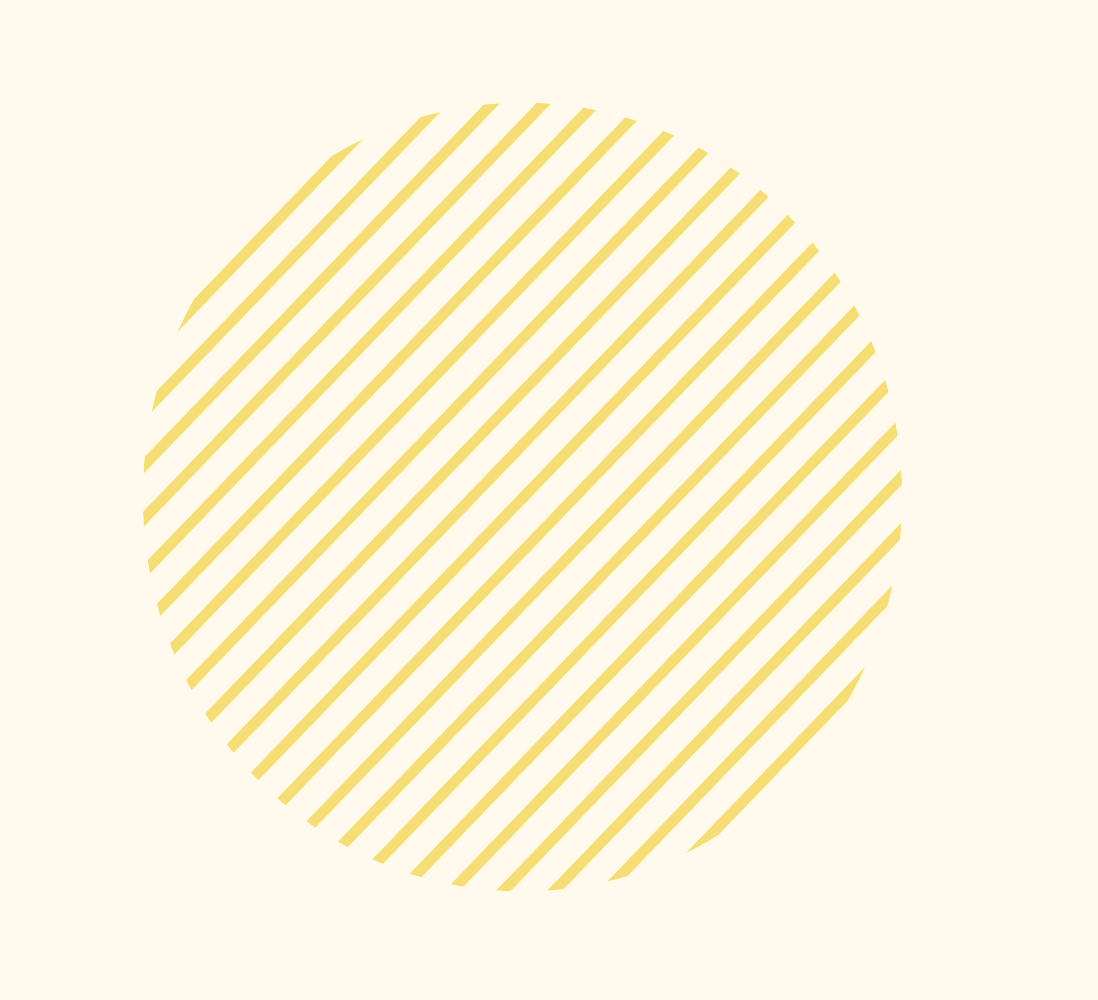 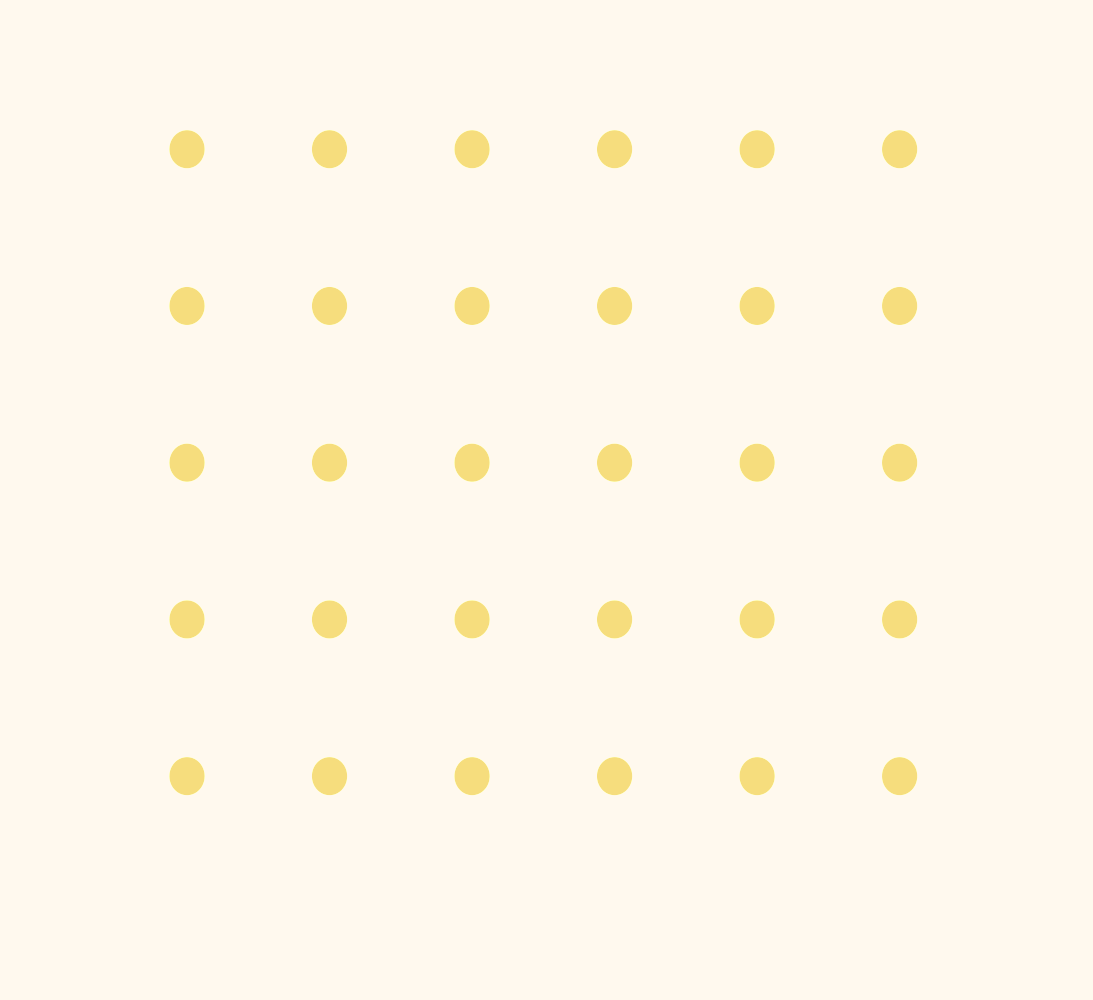 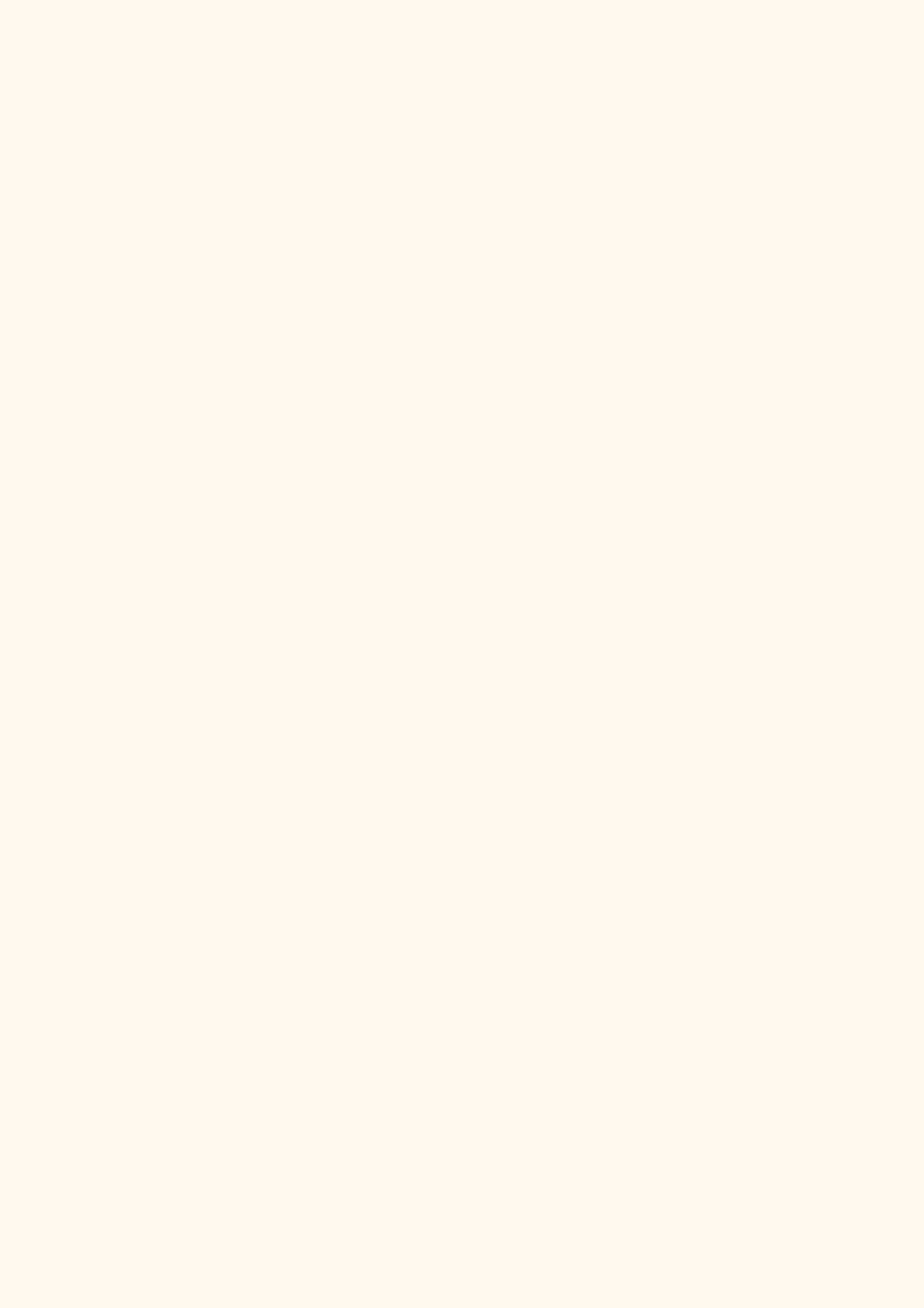 叁、課程規劃
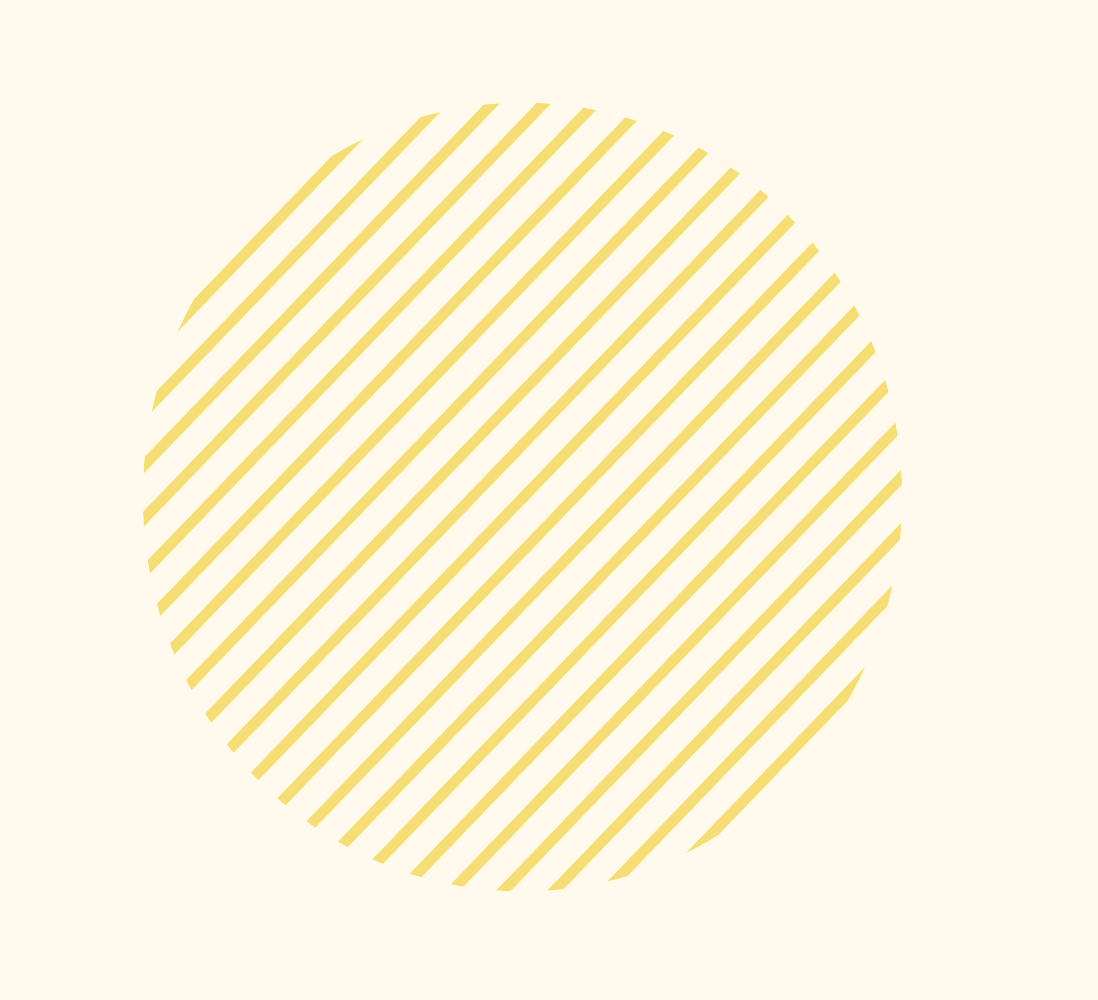 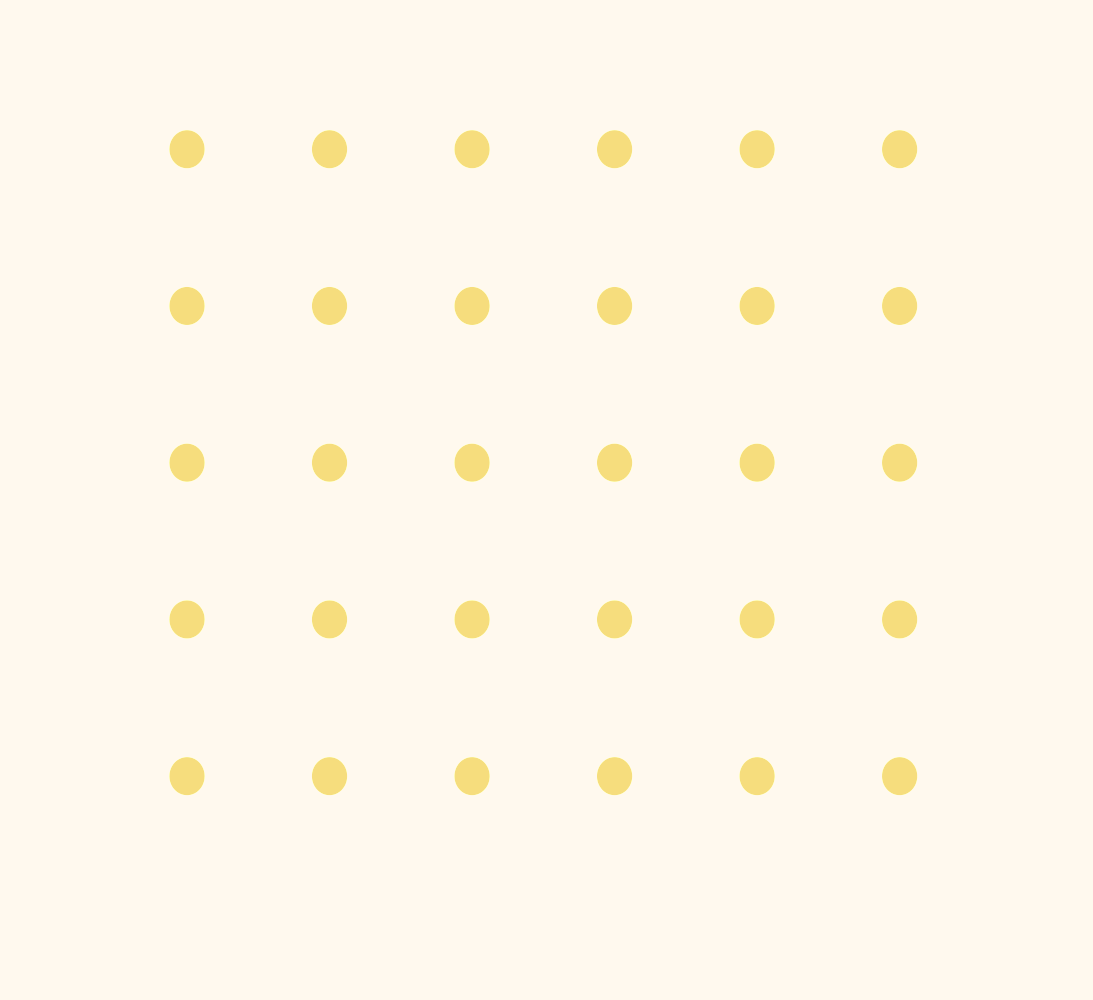 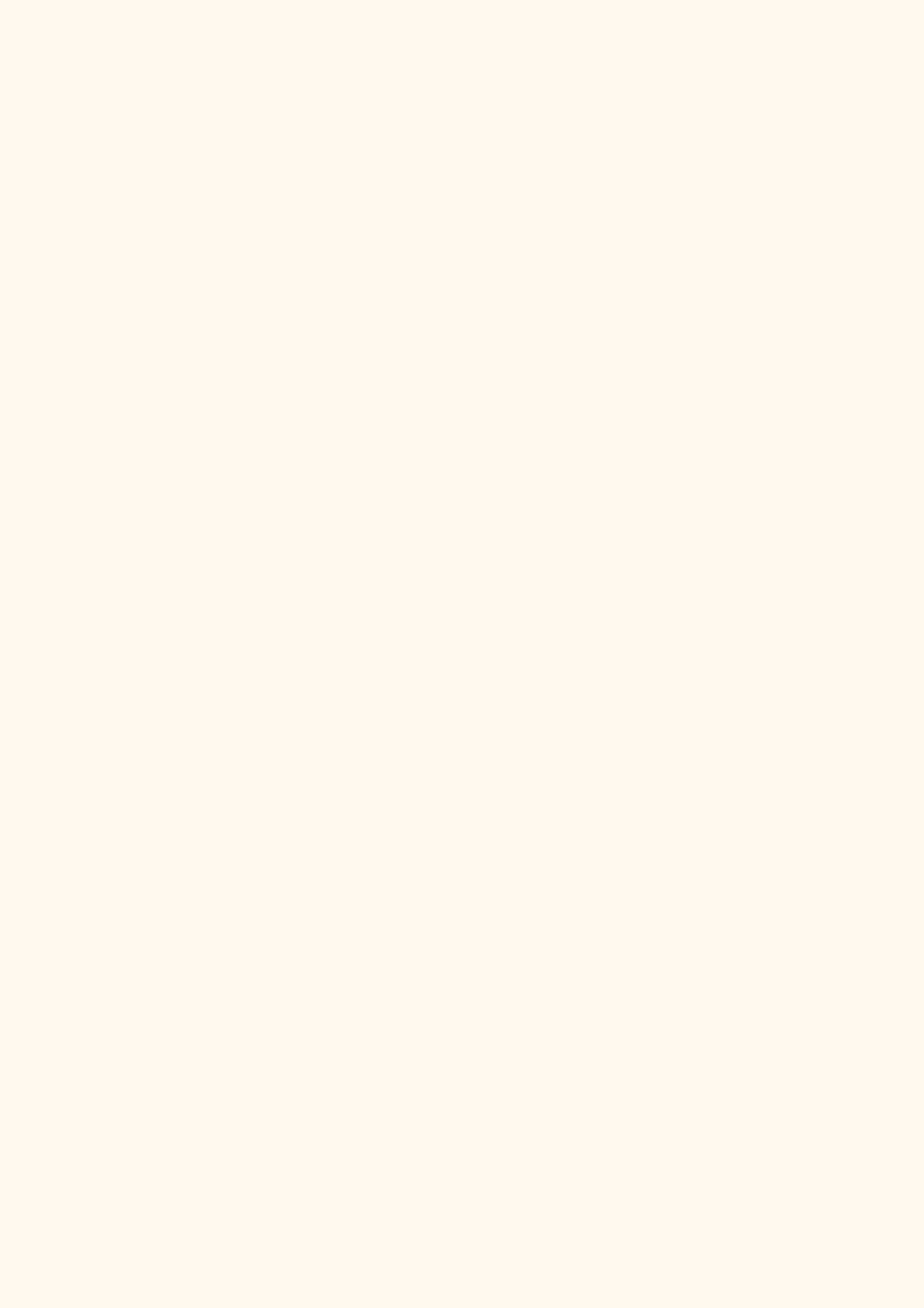 叁、課程規劃
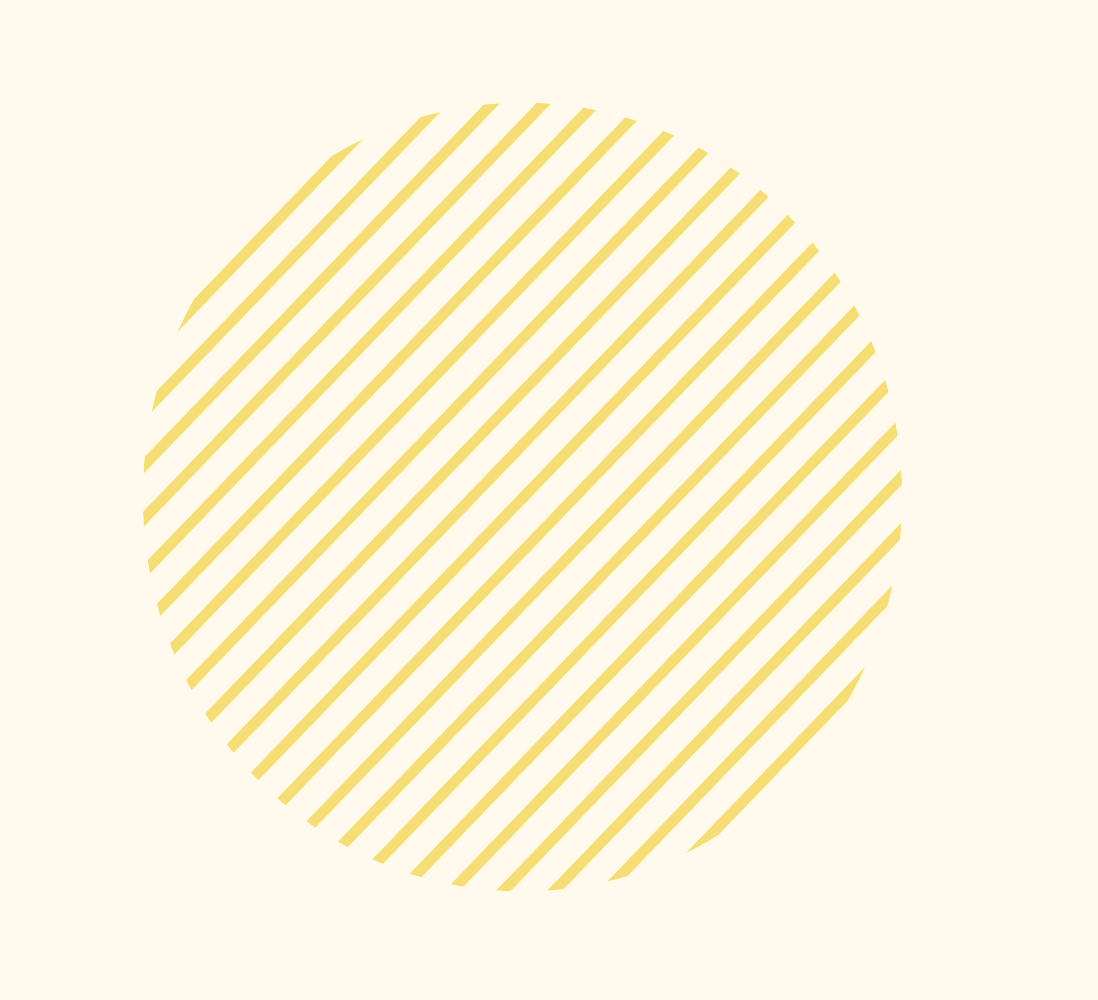 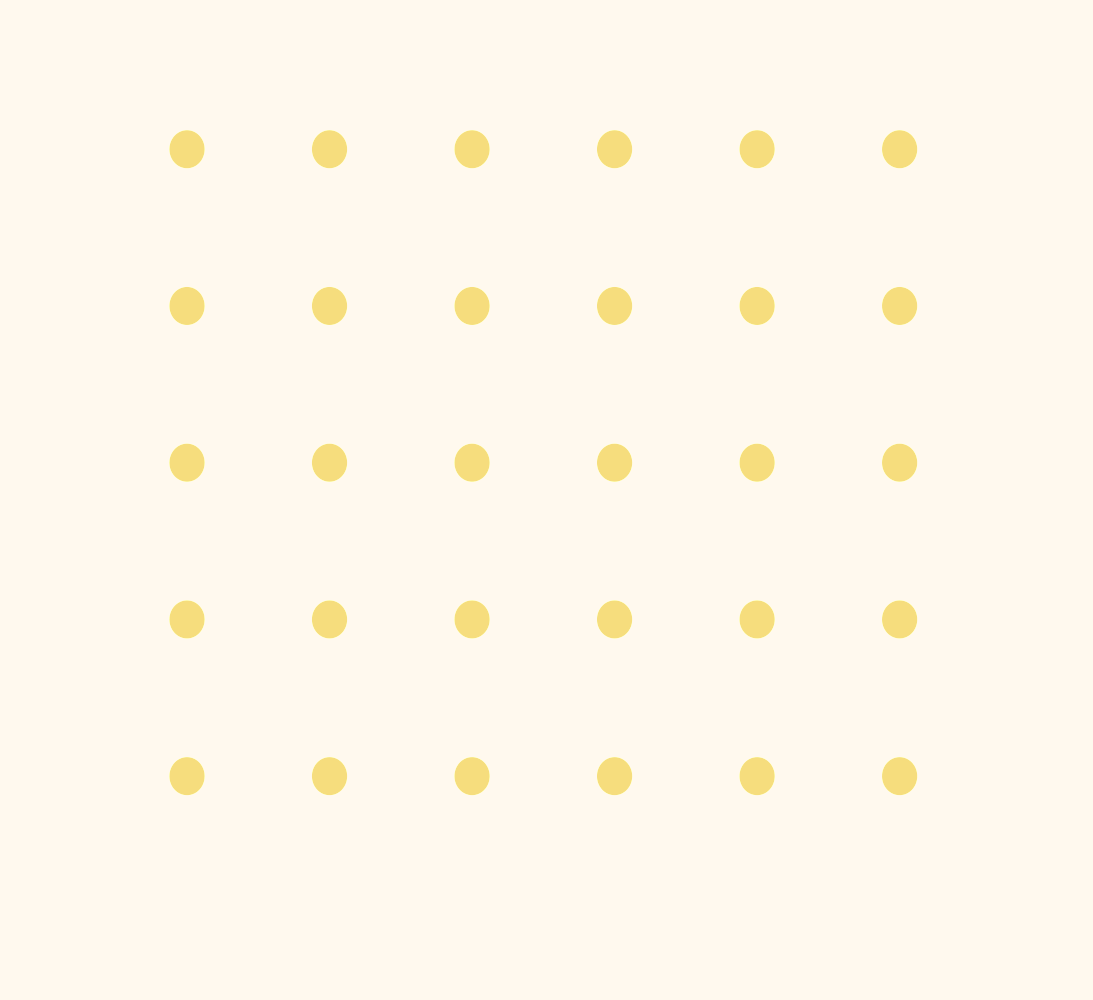 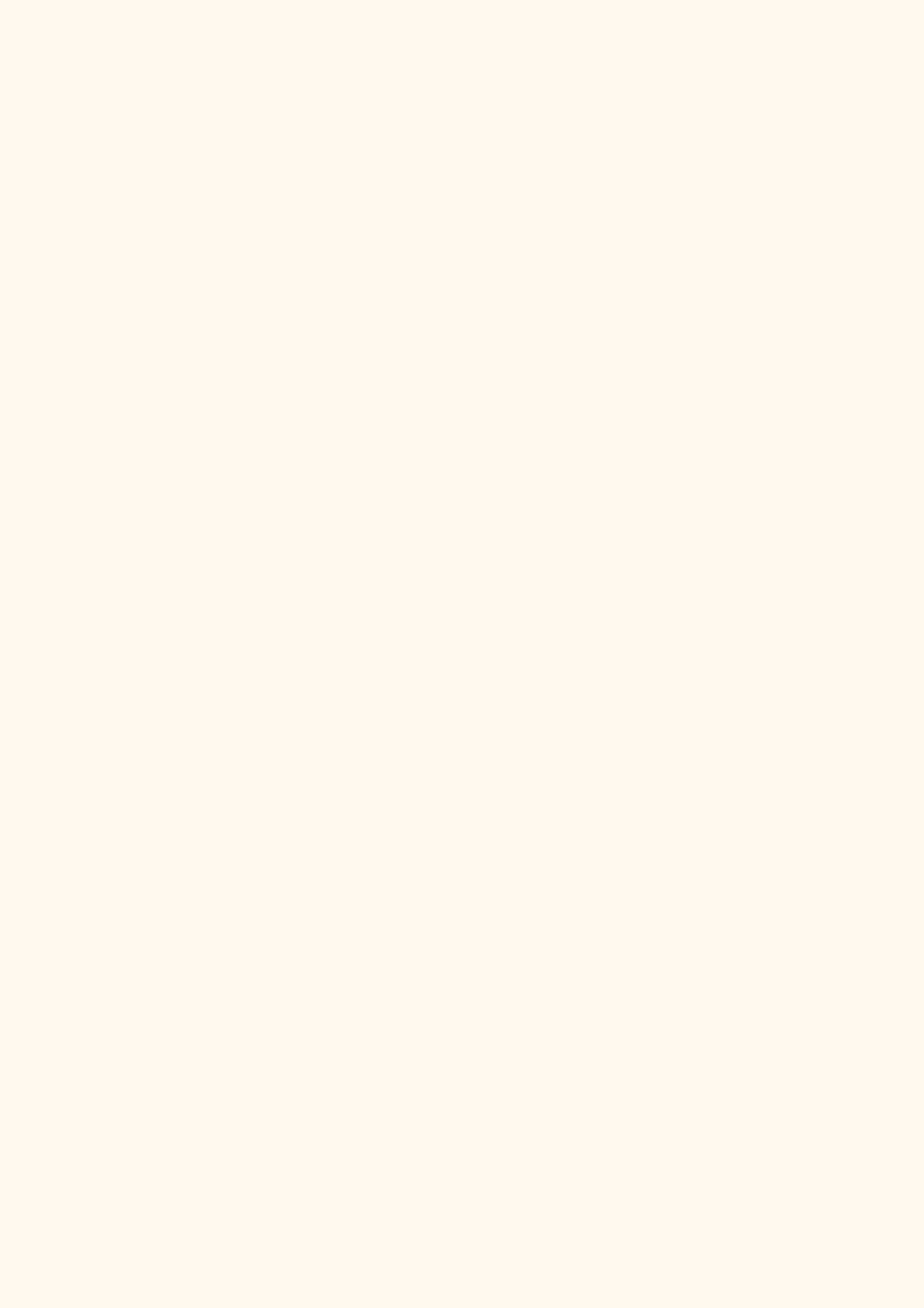 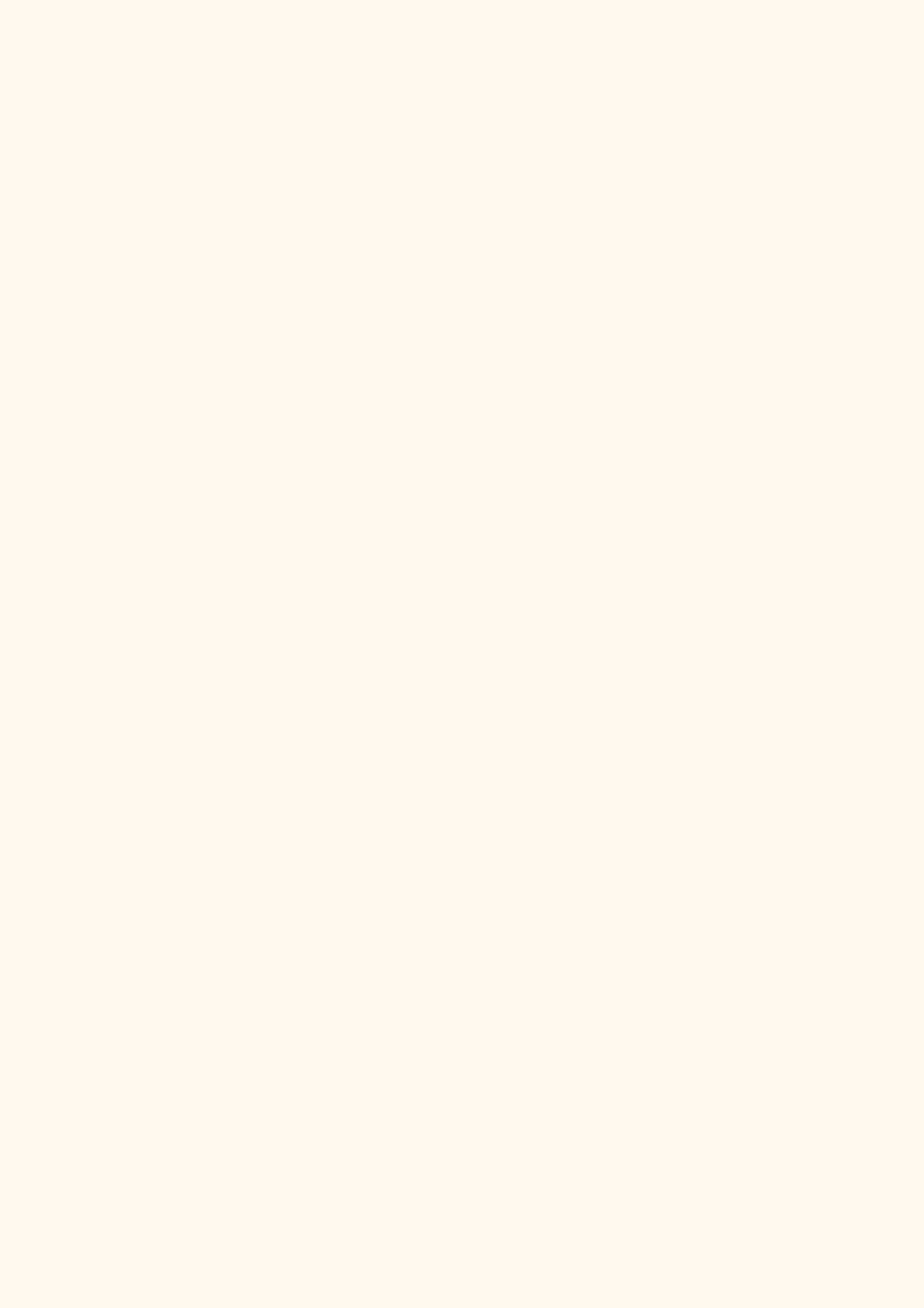 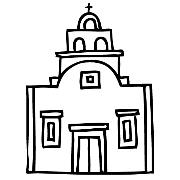 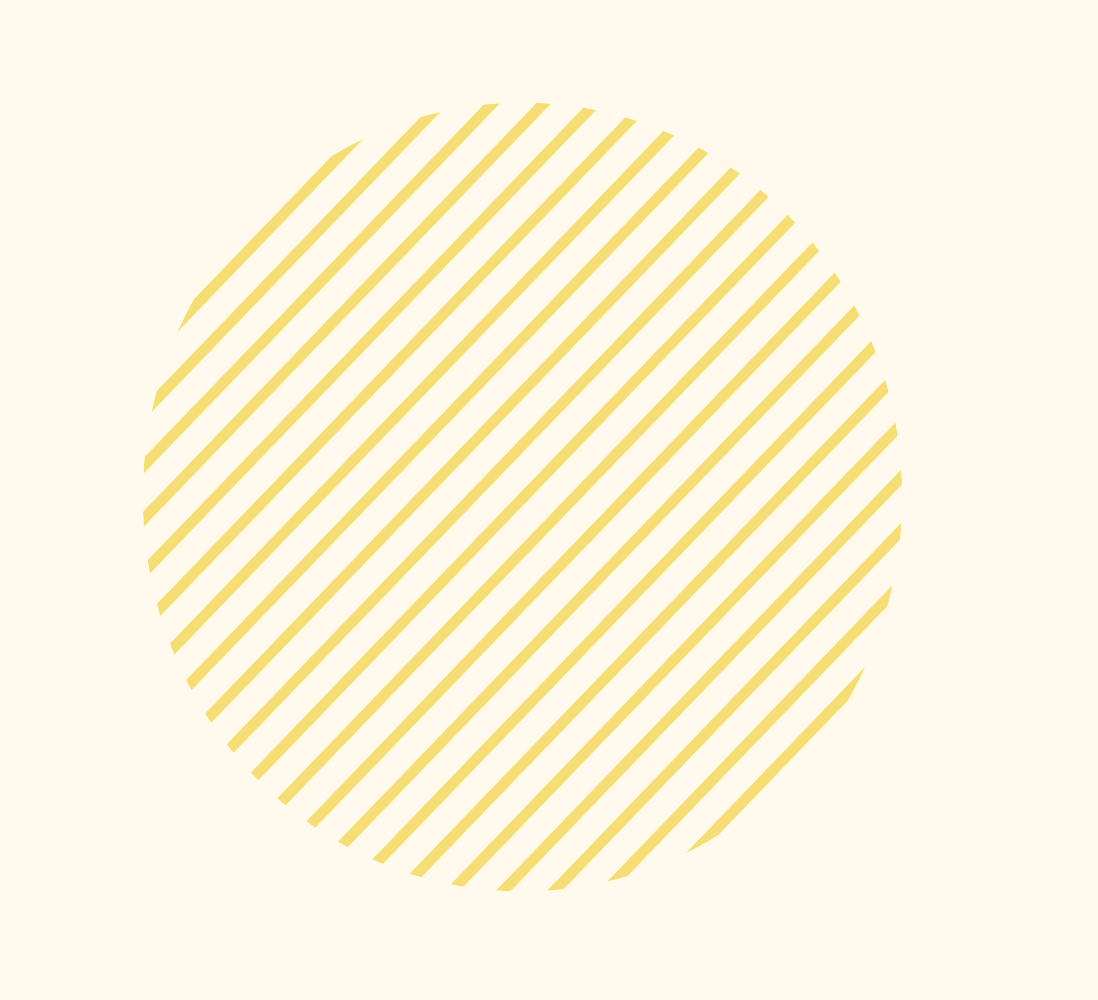 叁、課程規劃及預期成果（三）預期成果
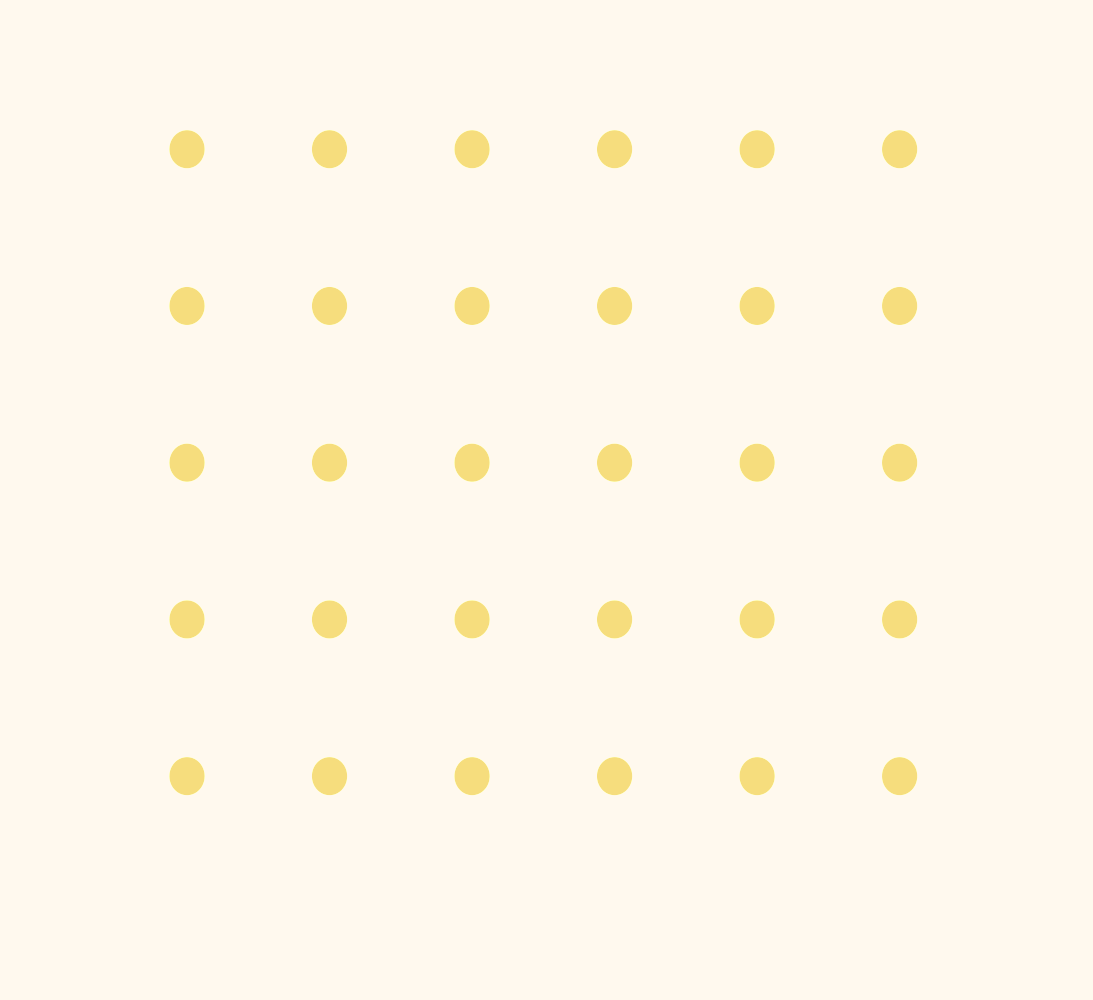 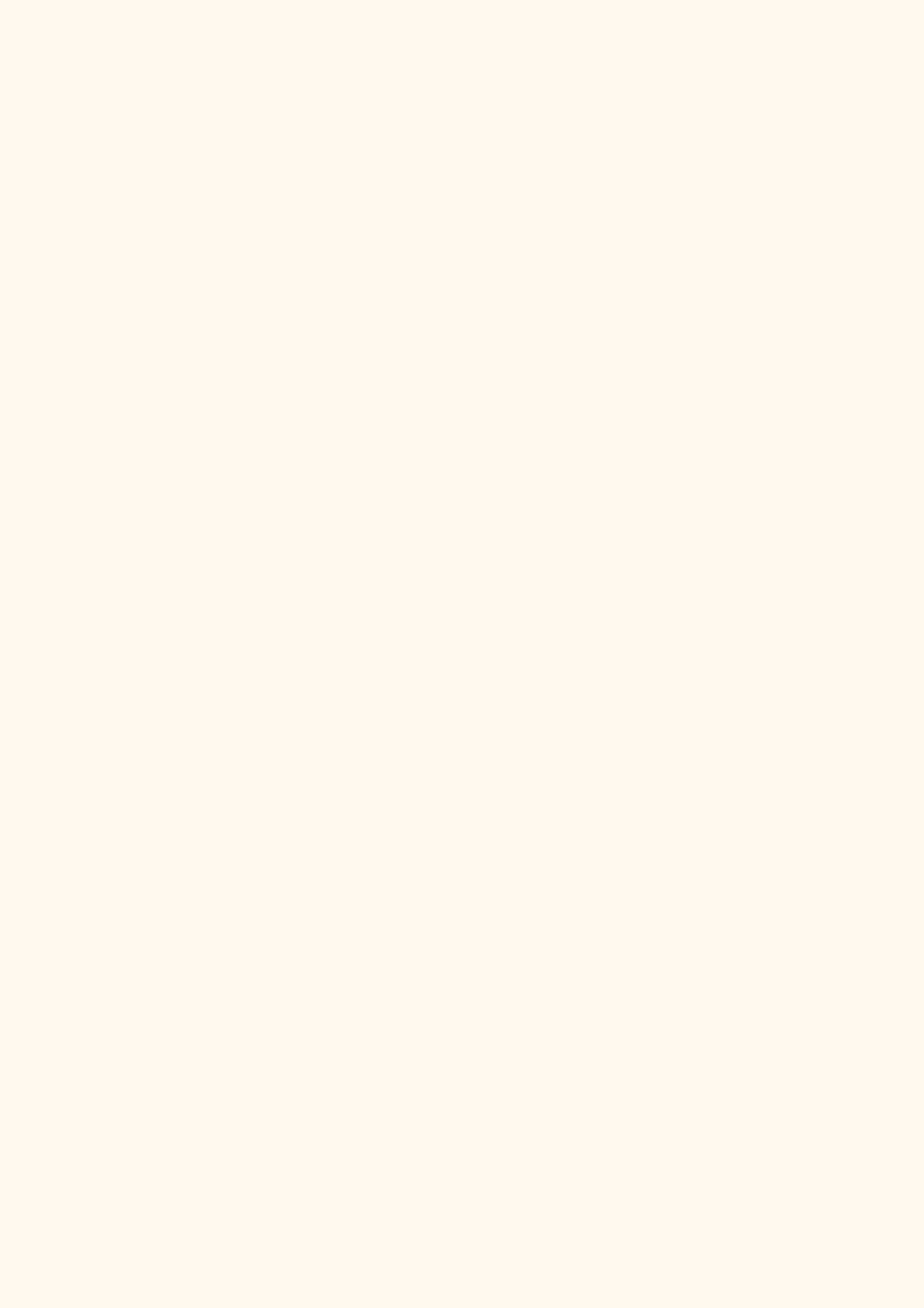 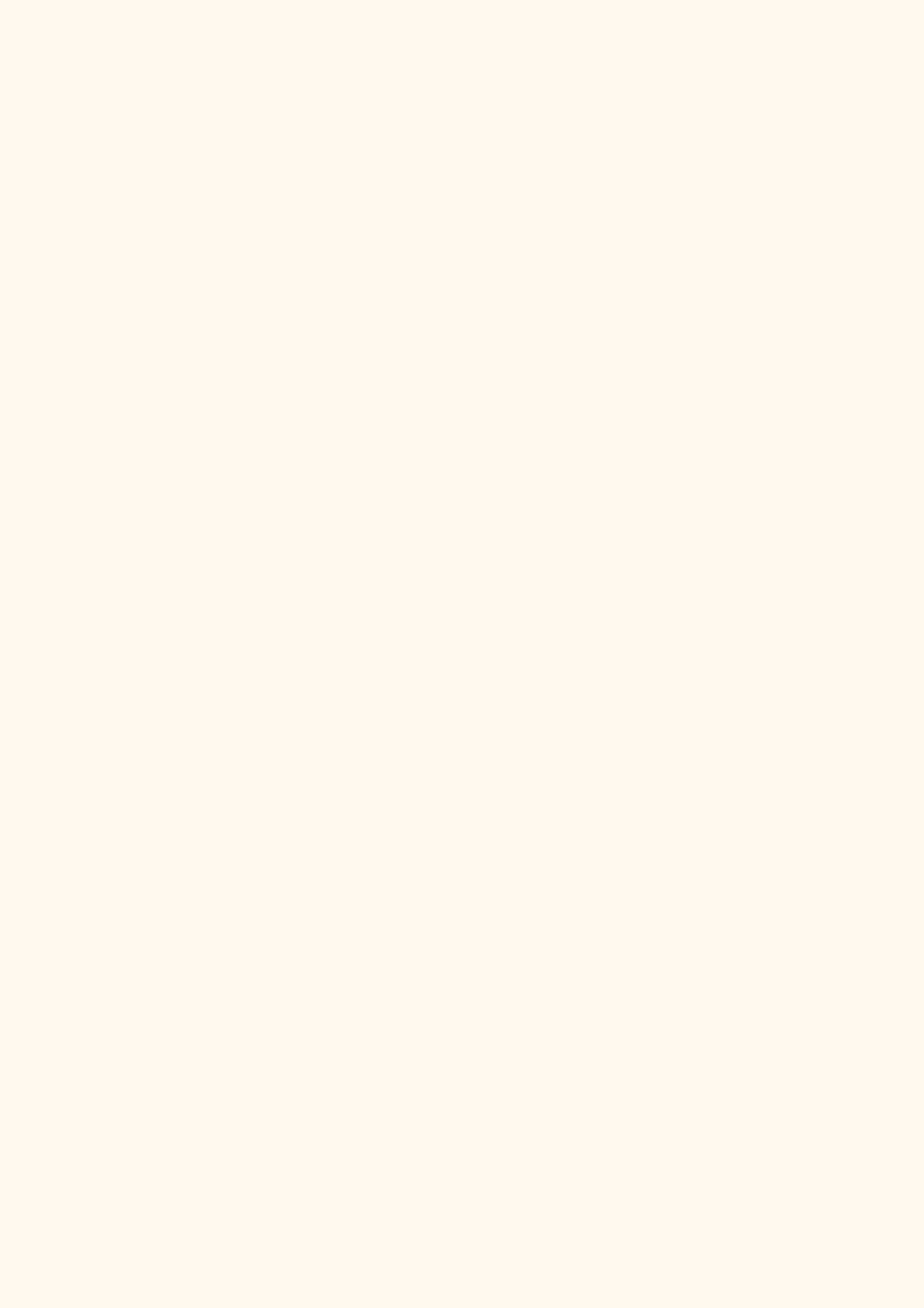 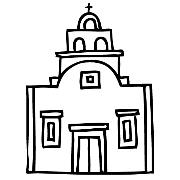 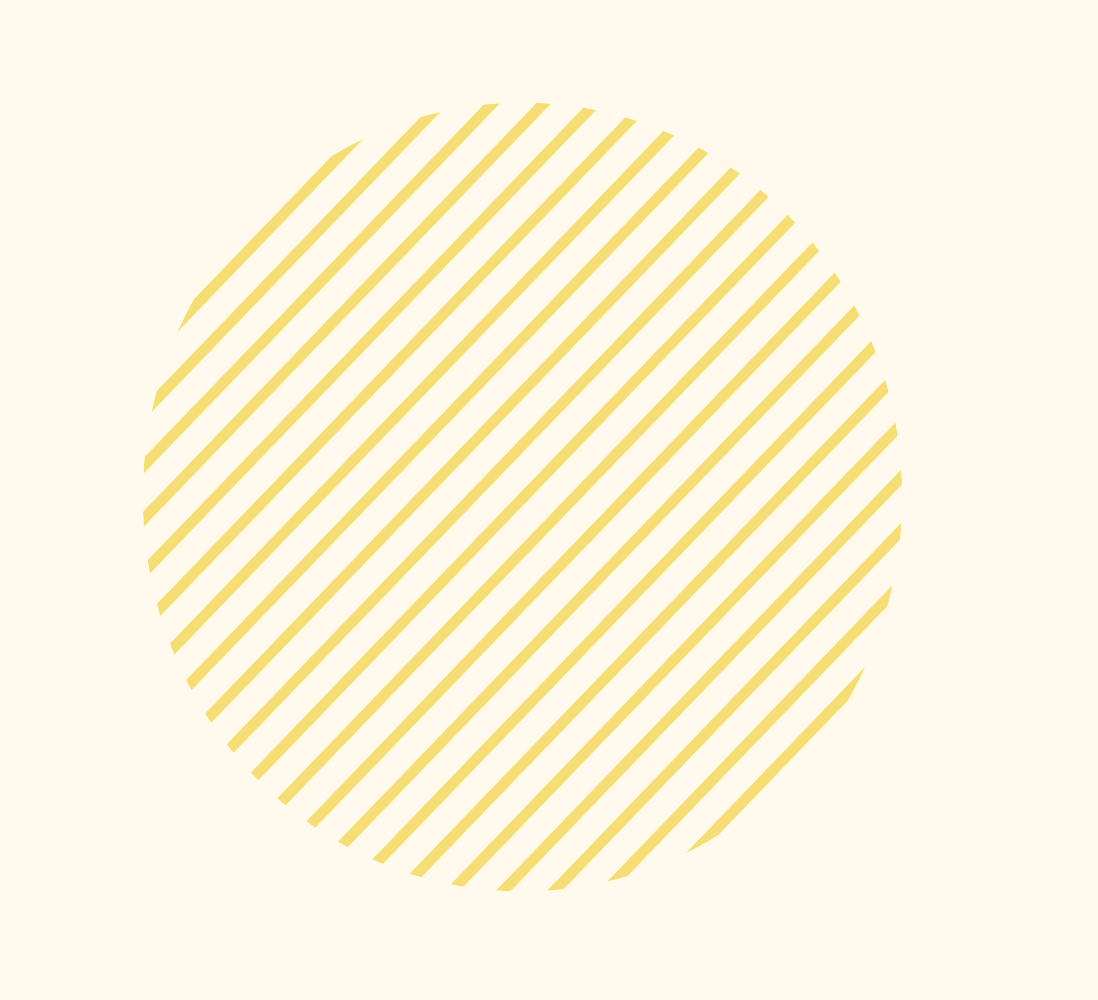 叁、課程規劃及預期成果
（四）加值業界合作
本校已和資策會、南投縣政府教育局、臺南市政府教育局資訊教育網路中心、學創教育科技股份有限公司、國家教育研究院進行聯繫，採取「業界出題、學界解題」方式進行合作
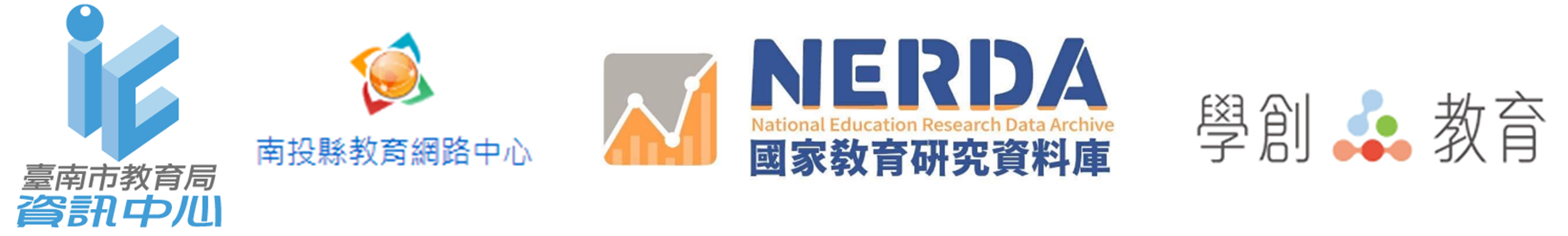 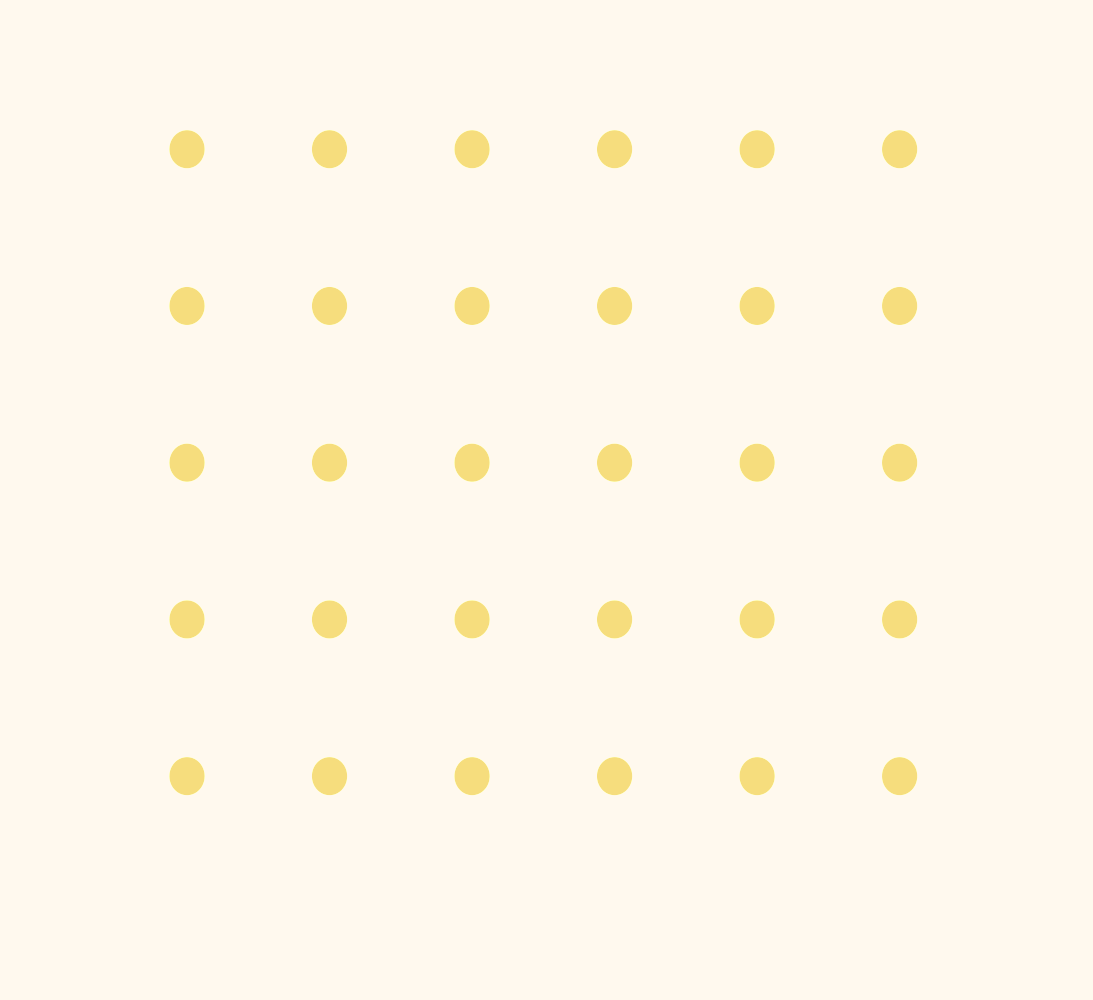 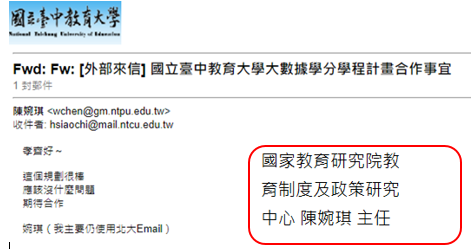 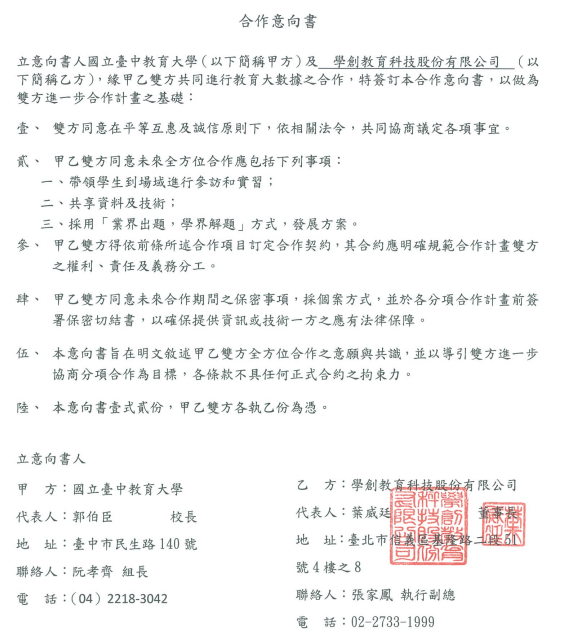 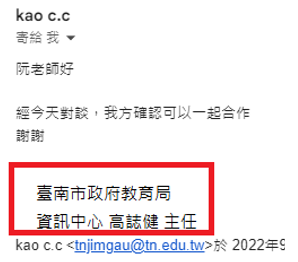 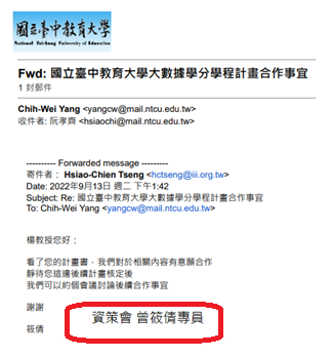 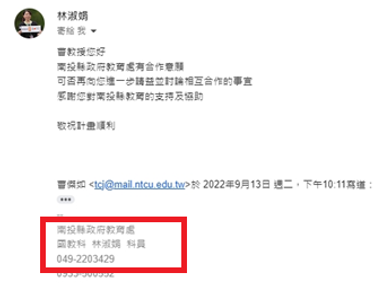 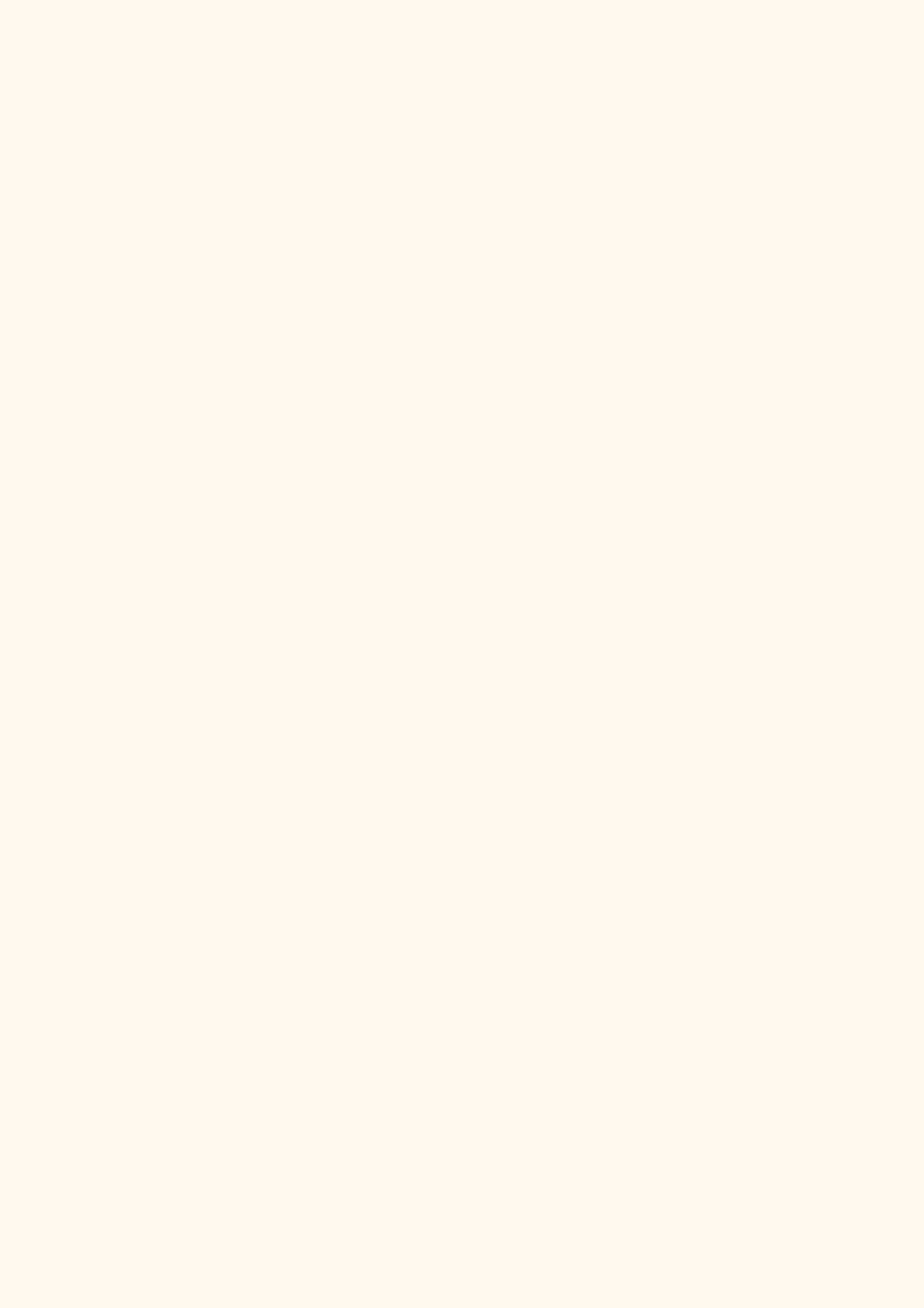 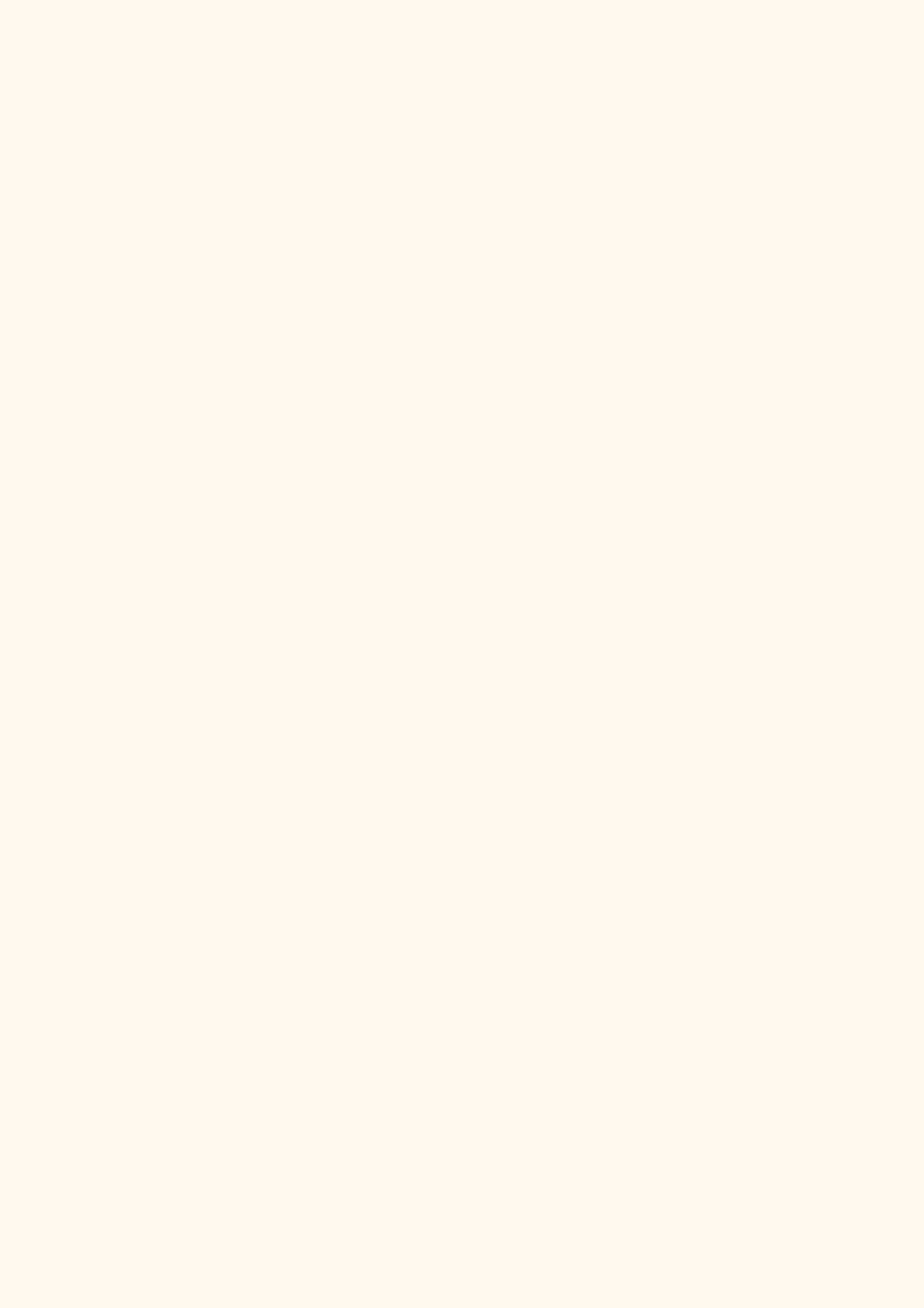 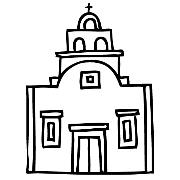 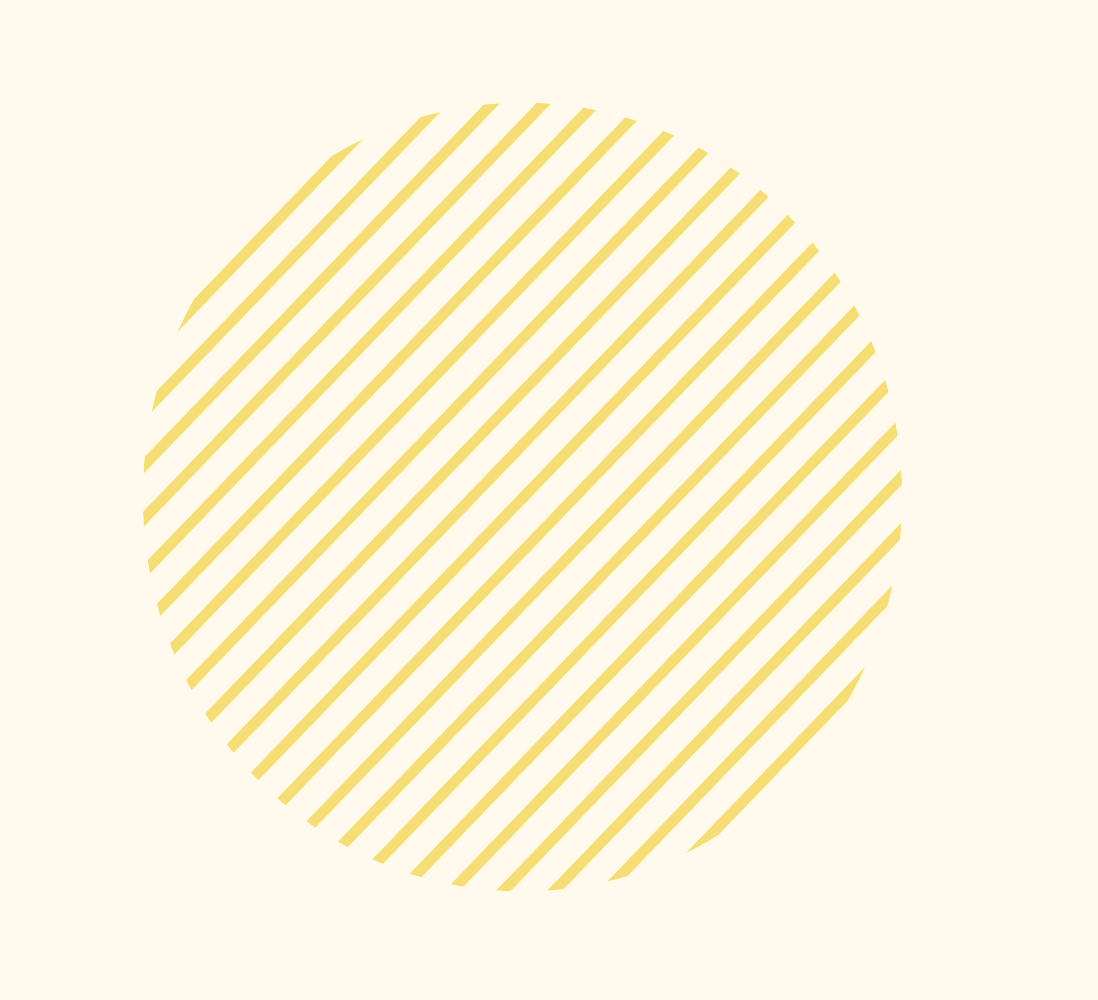 叁、課程規劃及預期成果
（五）有效的招生機制
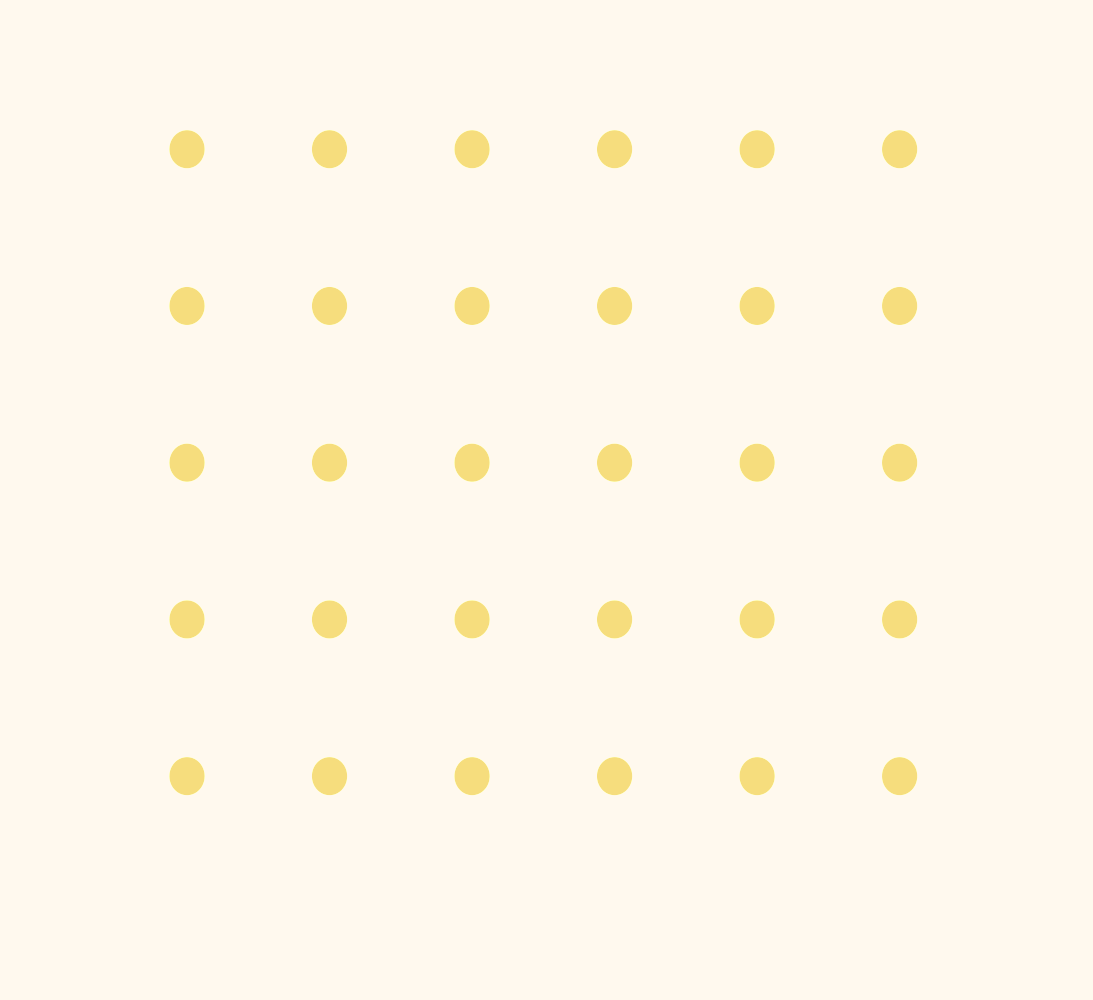 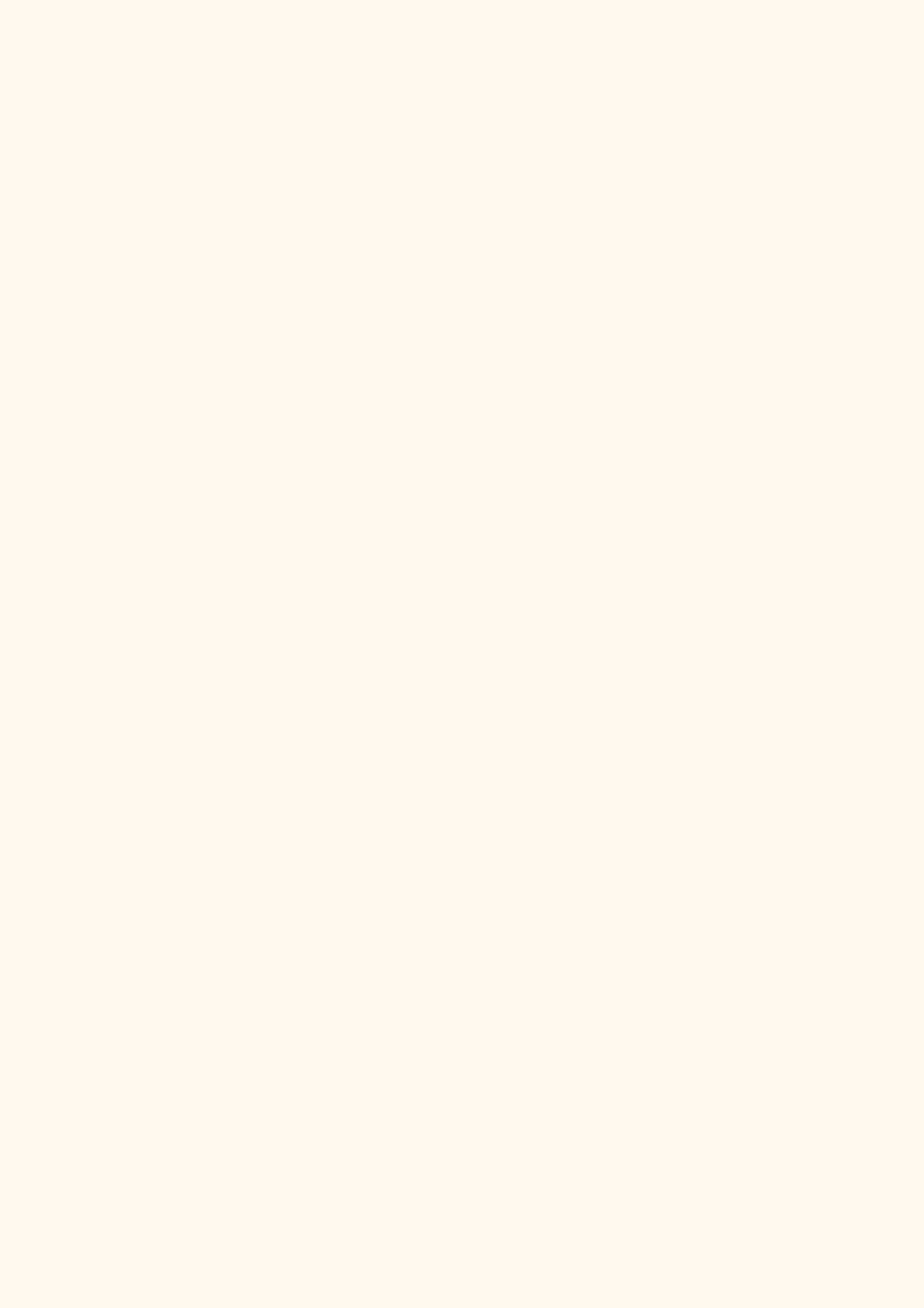 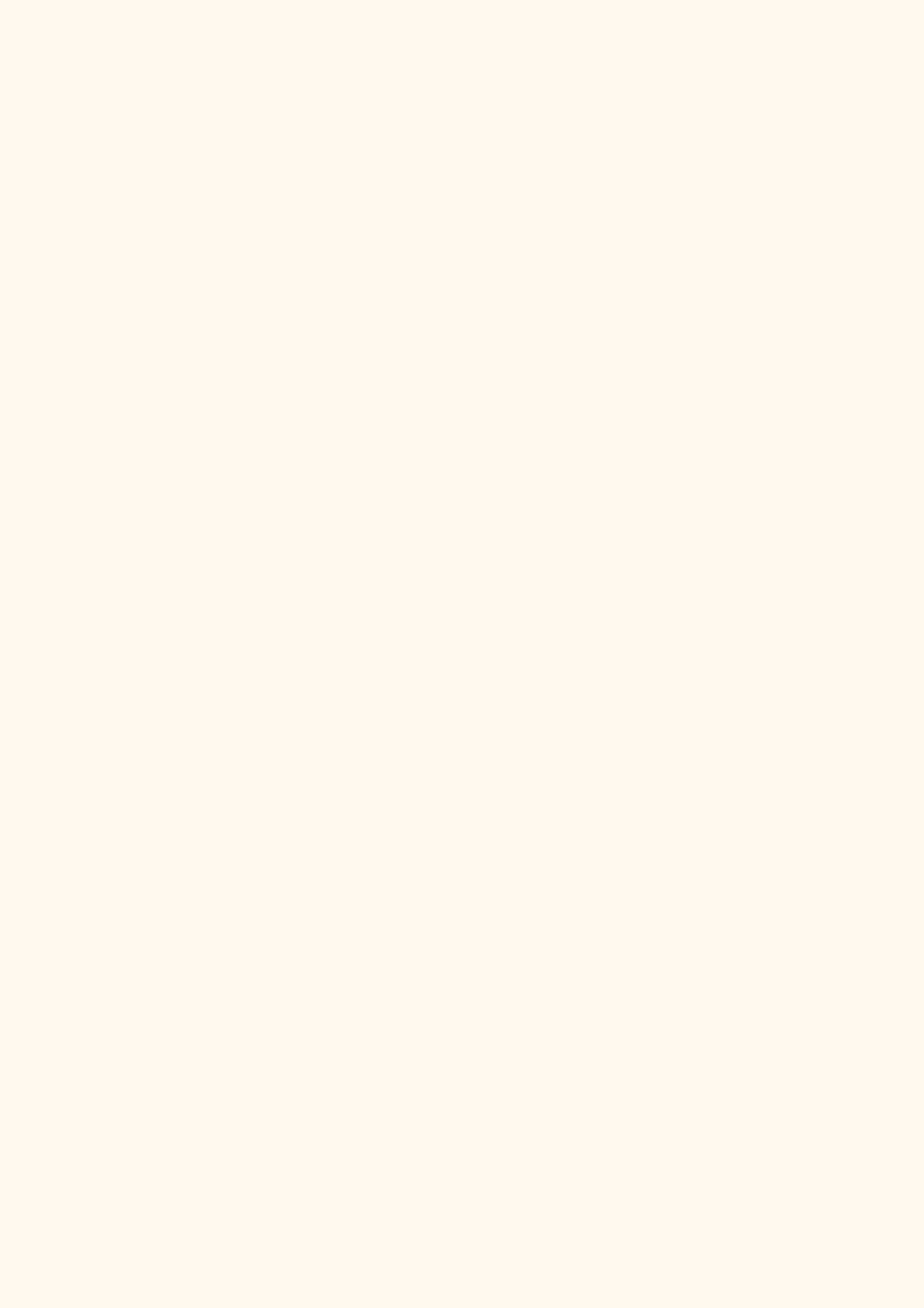 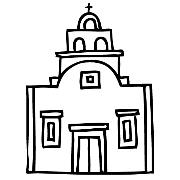 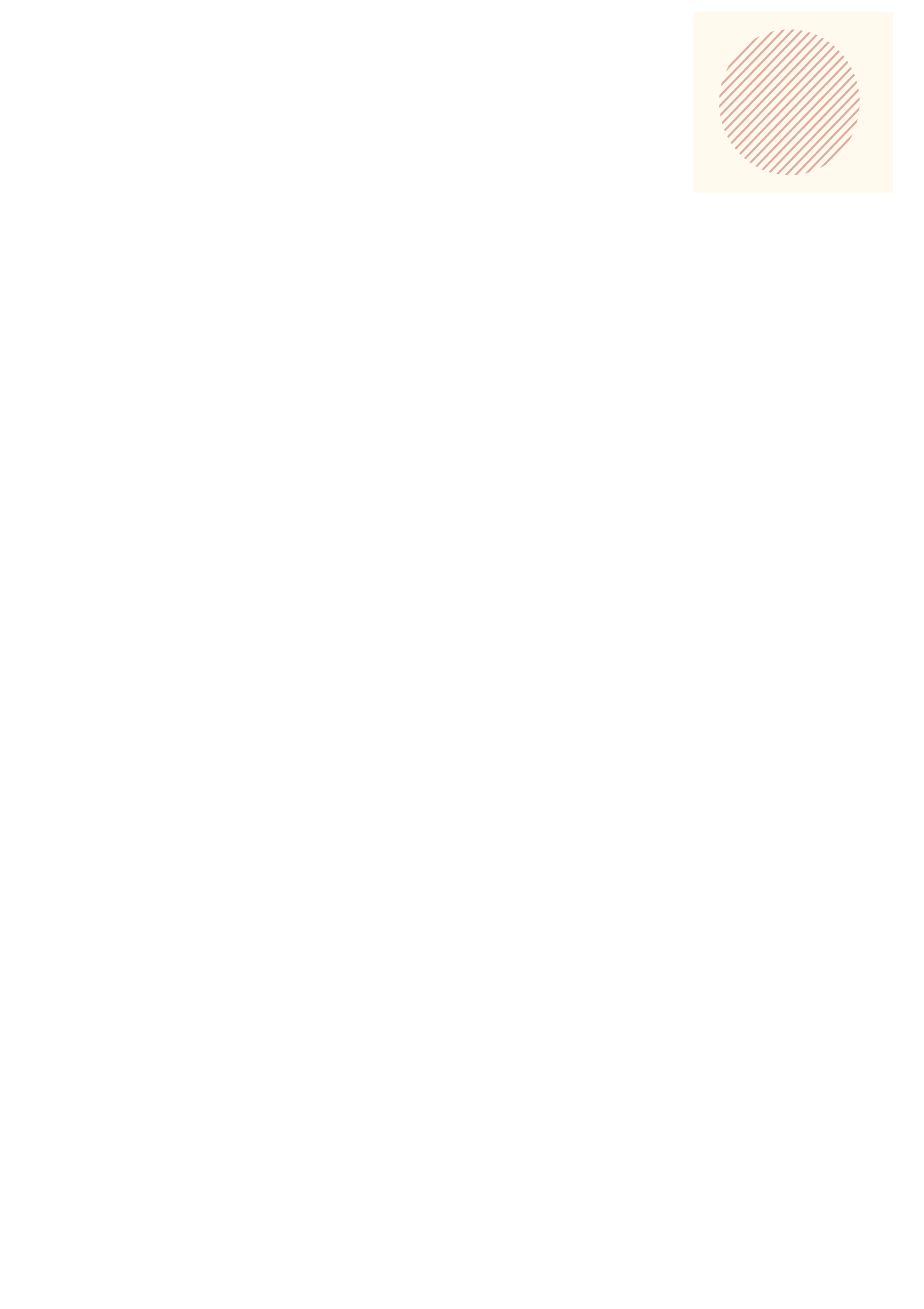 肆、非資訊領域學生的學習輔導
（一）課程設計面
規劃易上手軟體，例如Microsoft POWER BI、線上資料視覺化（Data Visualization）軟體，以及視窗化的統計軟體如Tableau ，進行課程設計。
（二）學習社群面
運用本校現有之課輔制度，建立數位學伴制度，透過學生學習中心建立對於大數據學習之即時學伴回應指導。
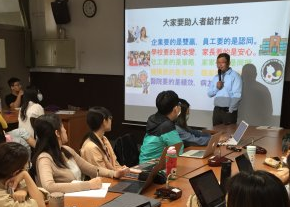 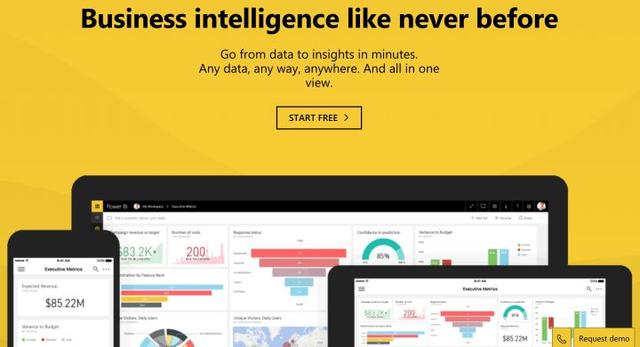 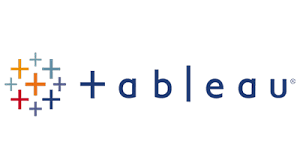 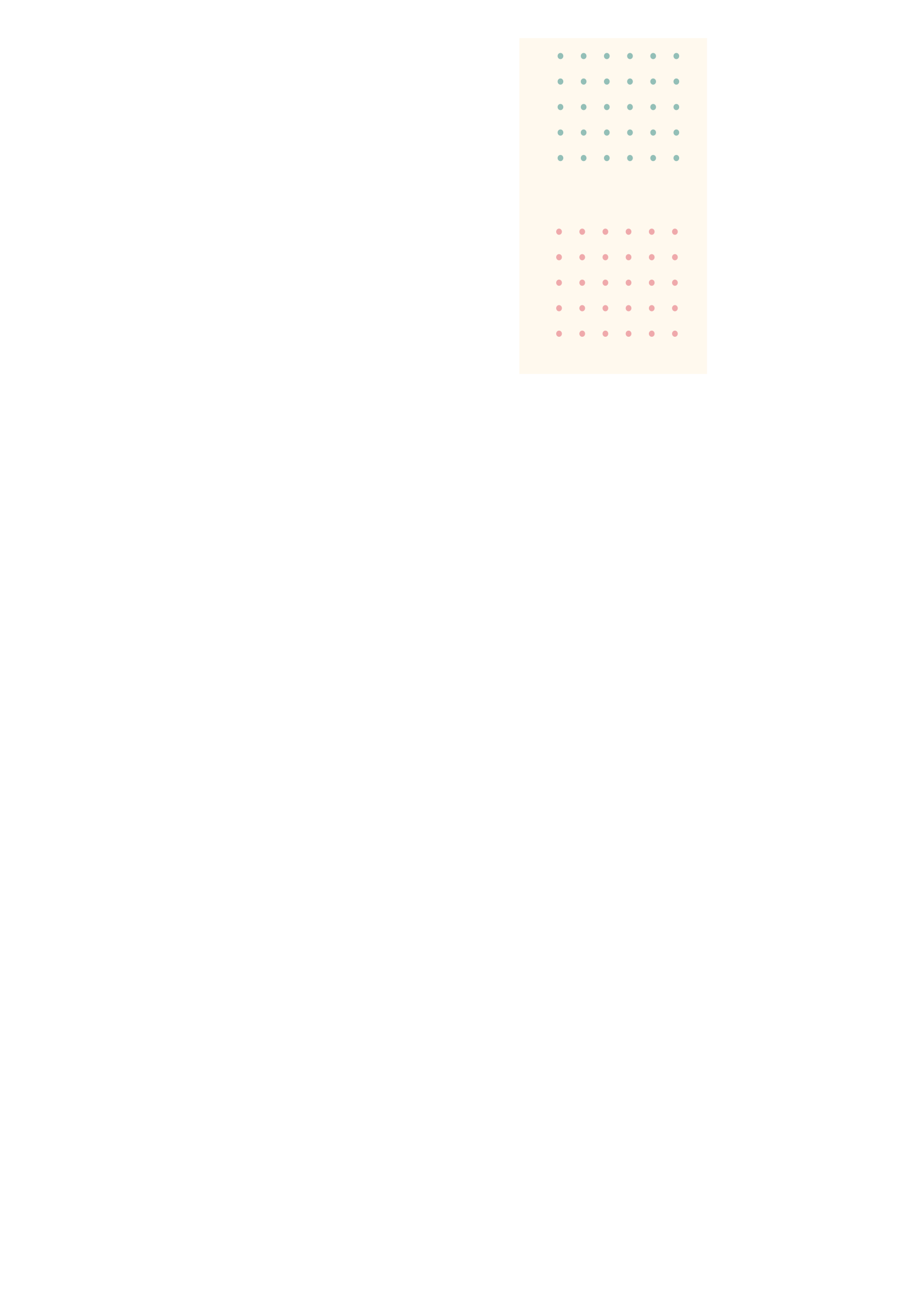 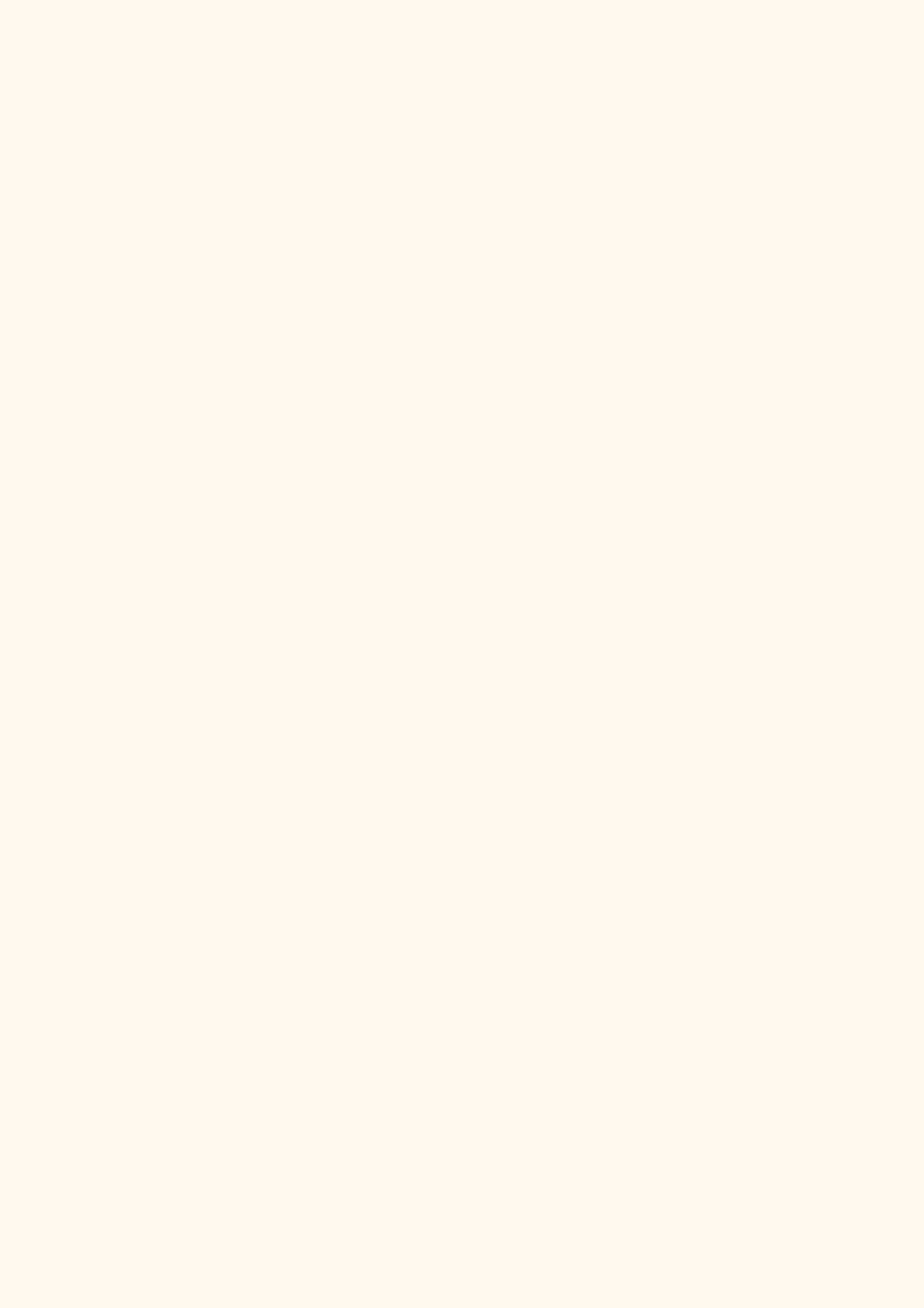 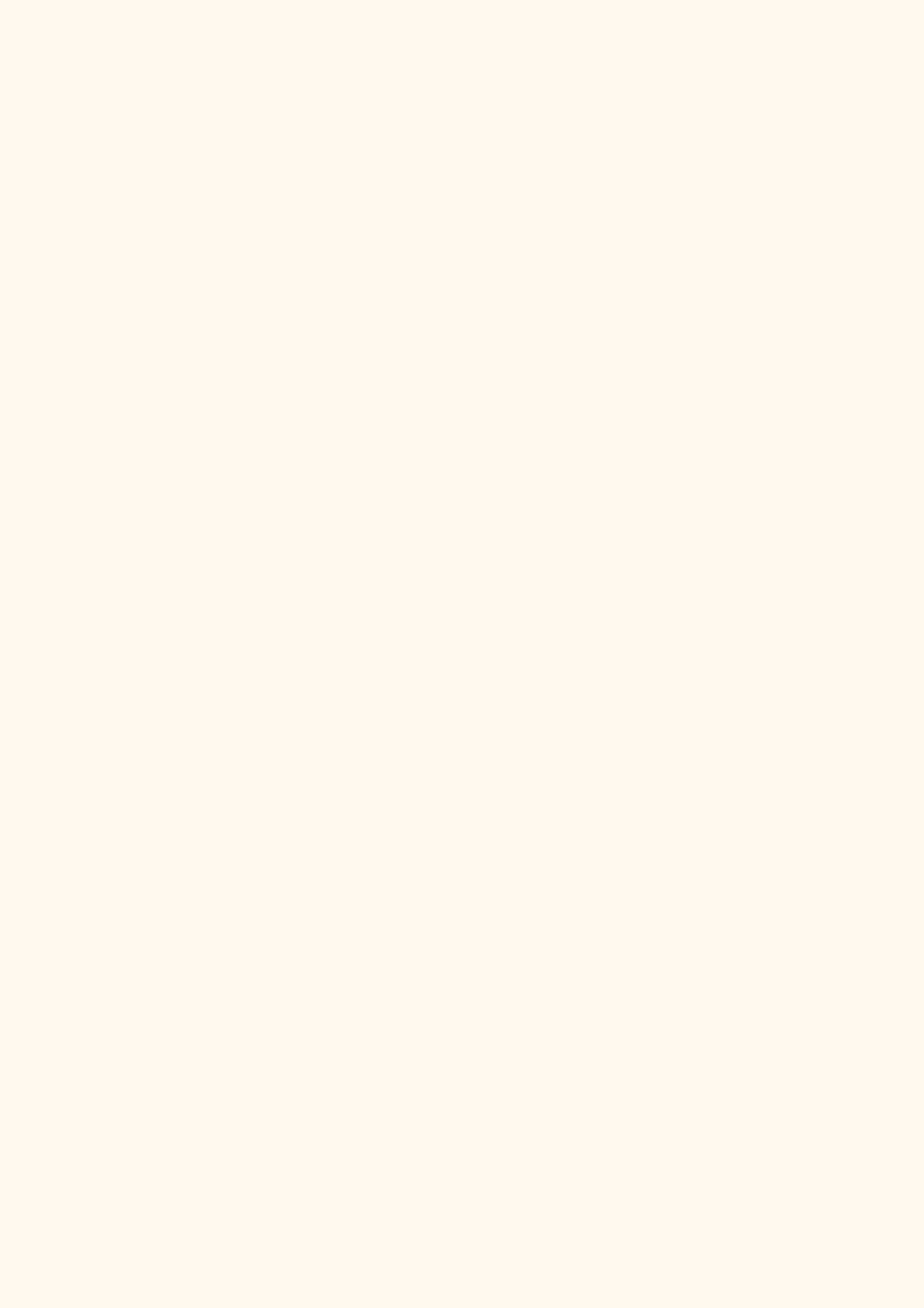 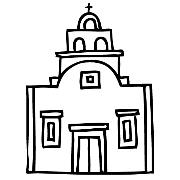 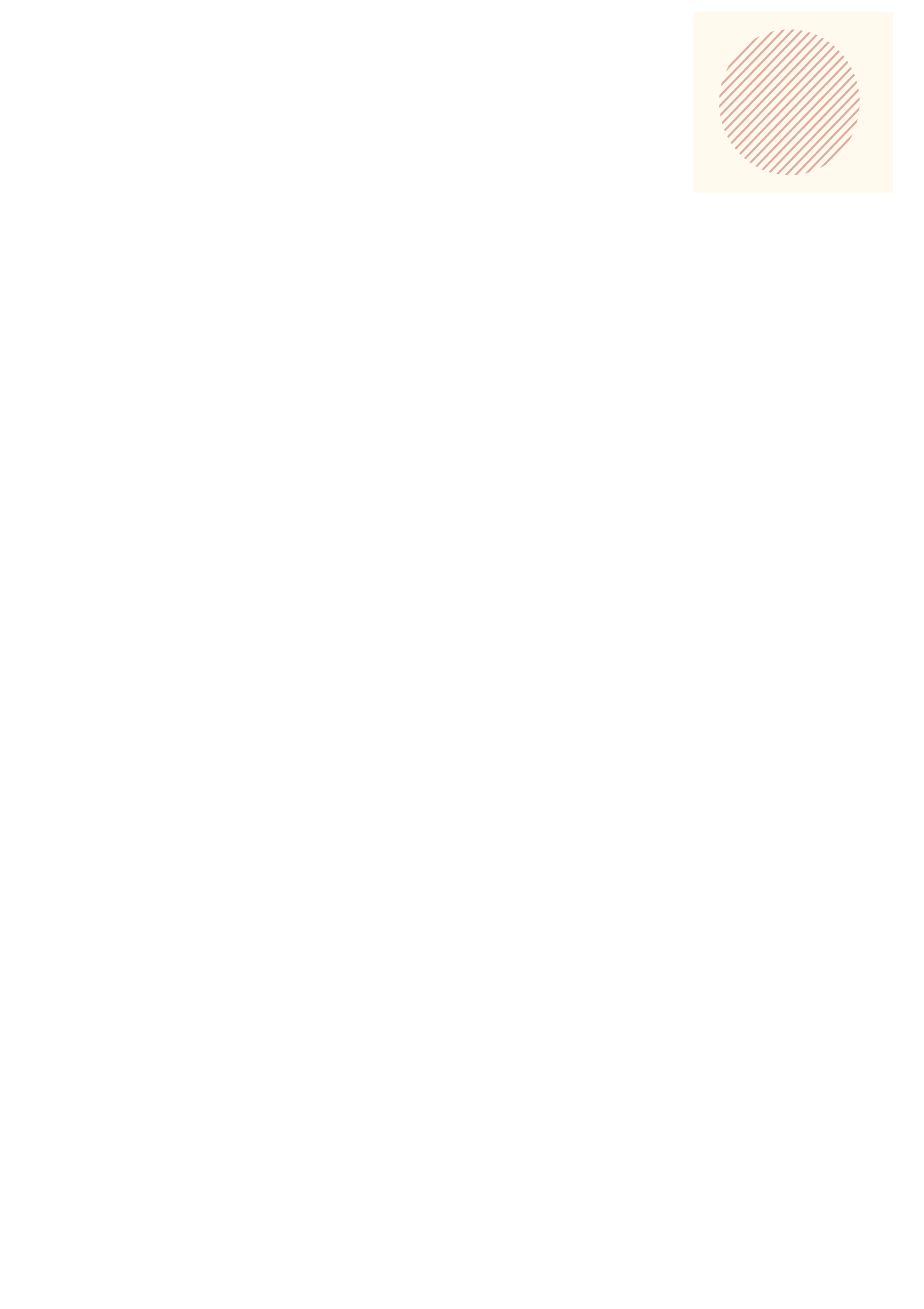 伍、數位教材製作
數位教材社群共備
數位攝影棚
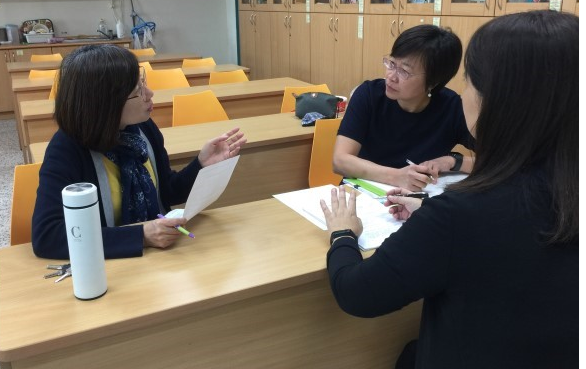 目前規劃實施課程為「社會科學與教育資料應用」及「社群網路分析在教育上的應用」至少各2堂課的教材，並結合通識中心微學程計畫，進行數位治理通識教育的校內推展。
已建置於英才校區 R209 教室，包括專業的攝影器材以及導播製作軟體。同時設有「數位教學助理」，協助棚內打造各種需要的場景、協助數位教材剪輯等工作。
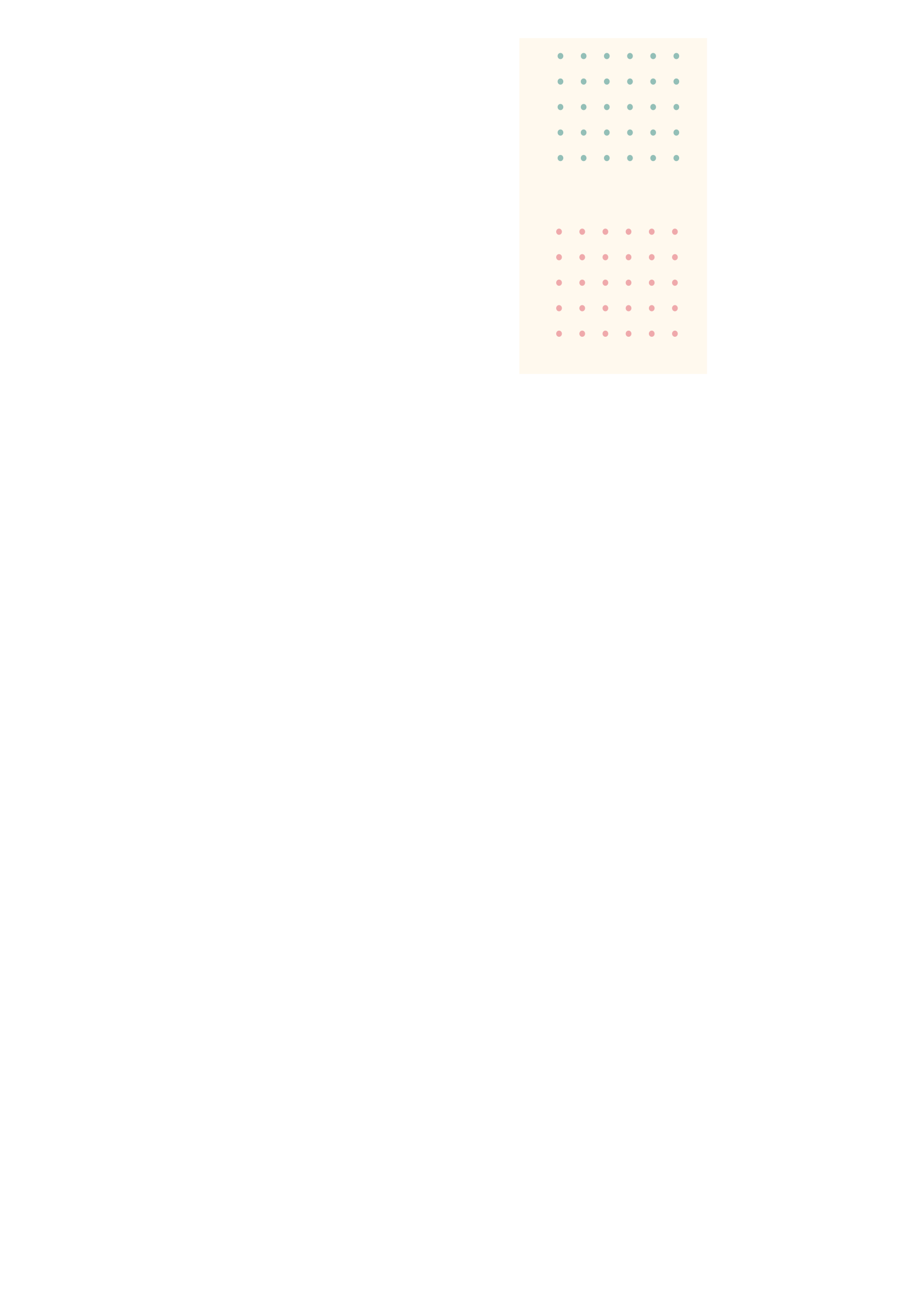 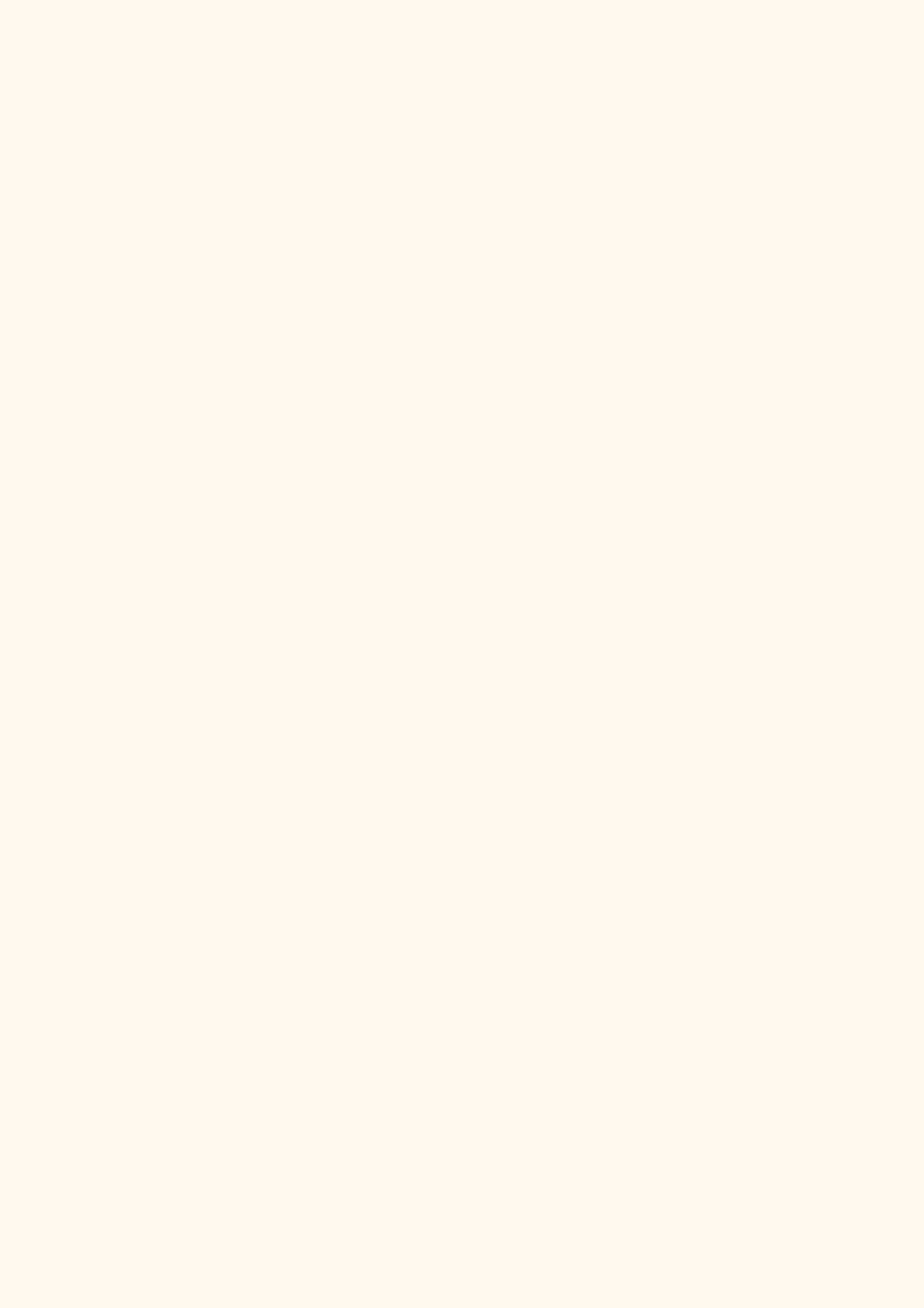 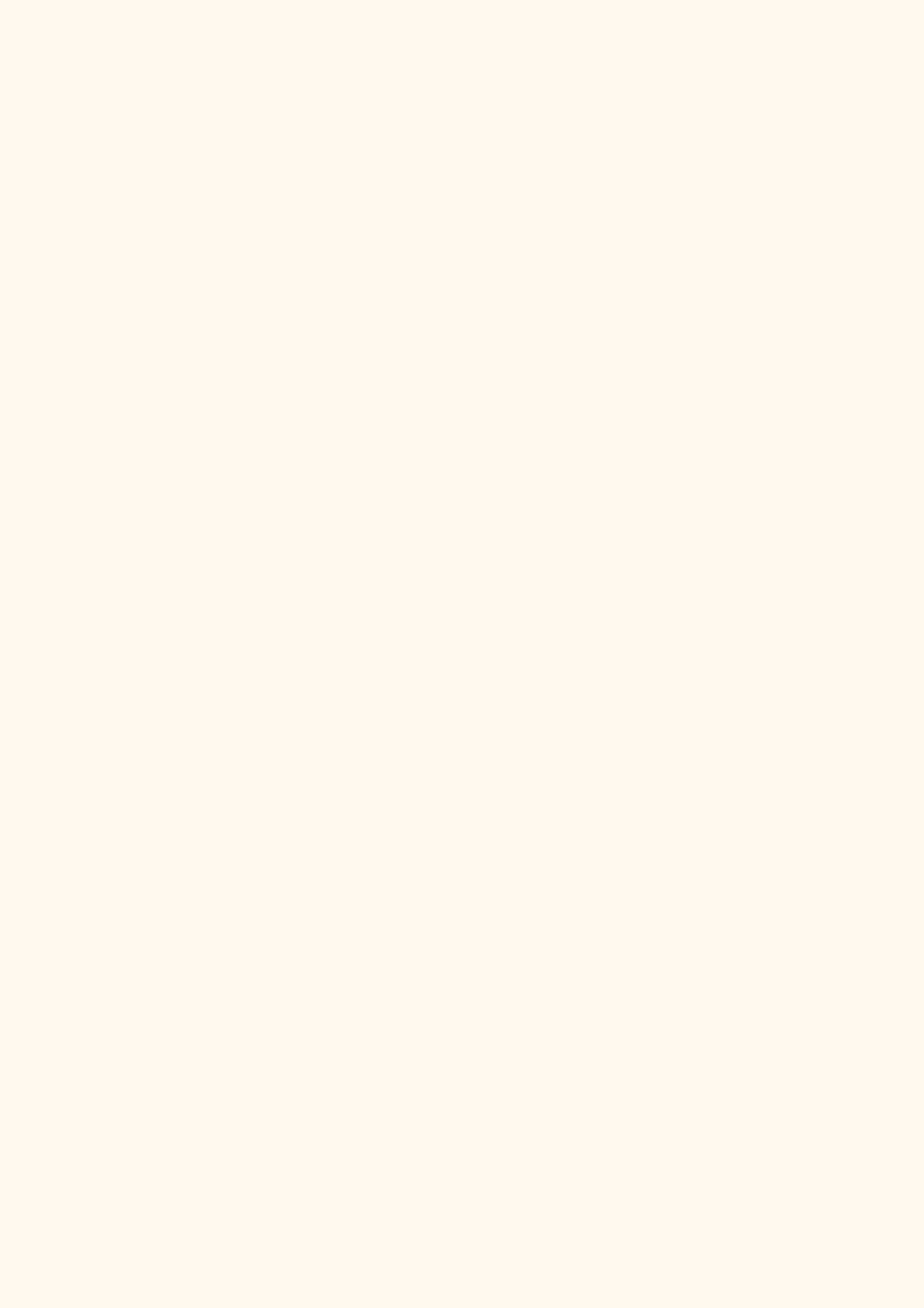 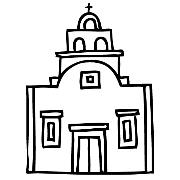 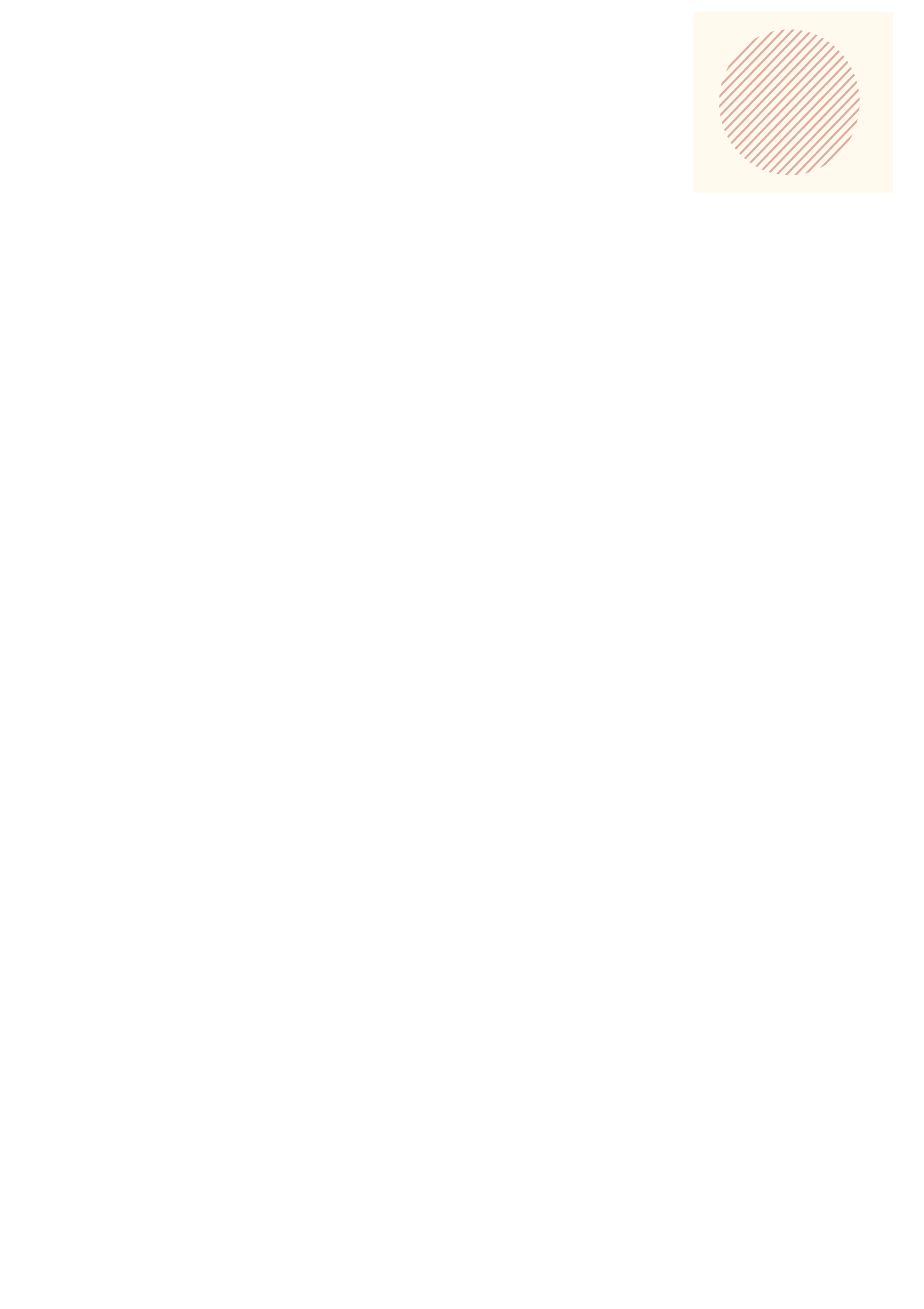 陸、跨領域教學與共學
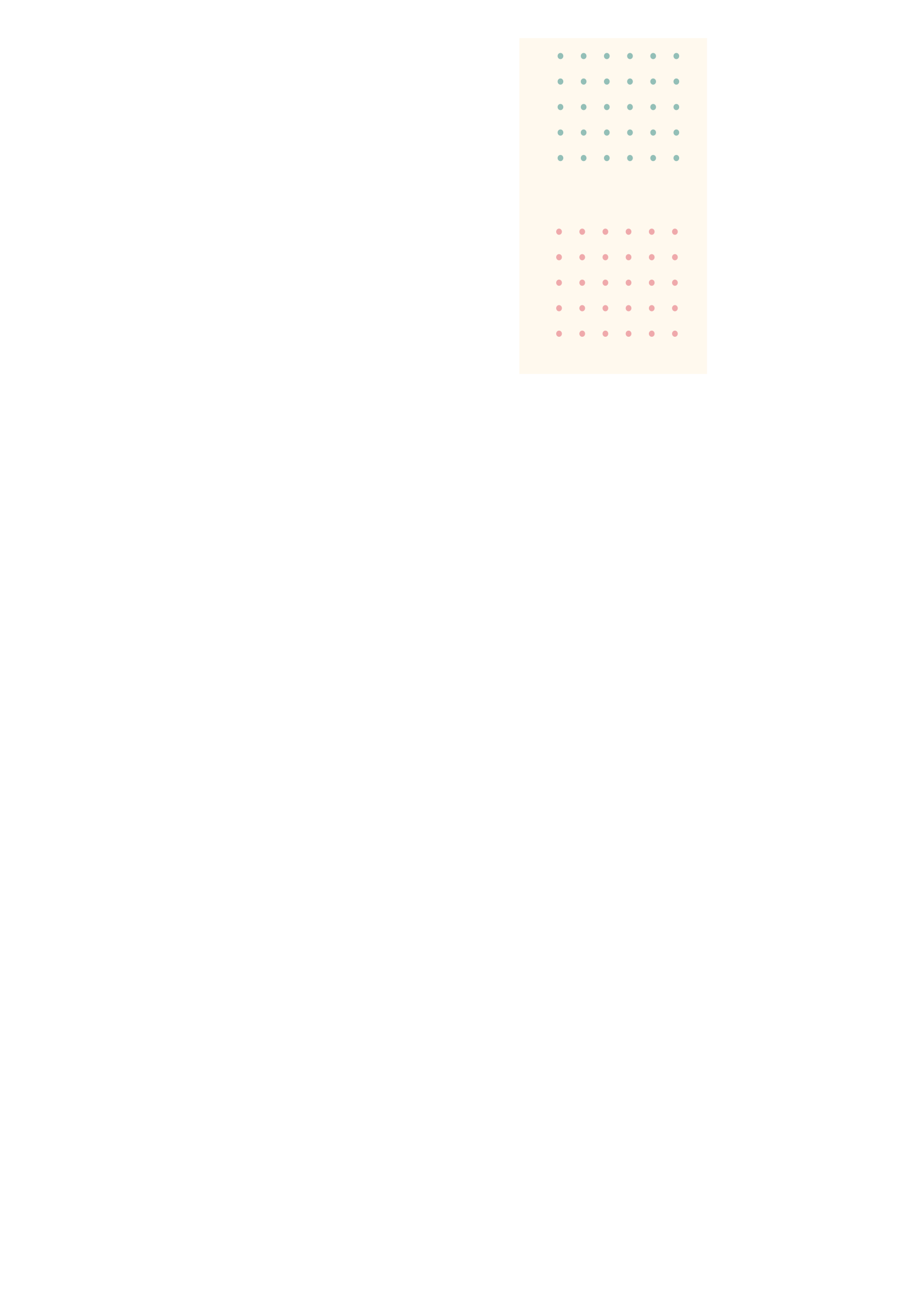 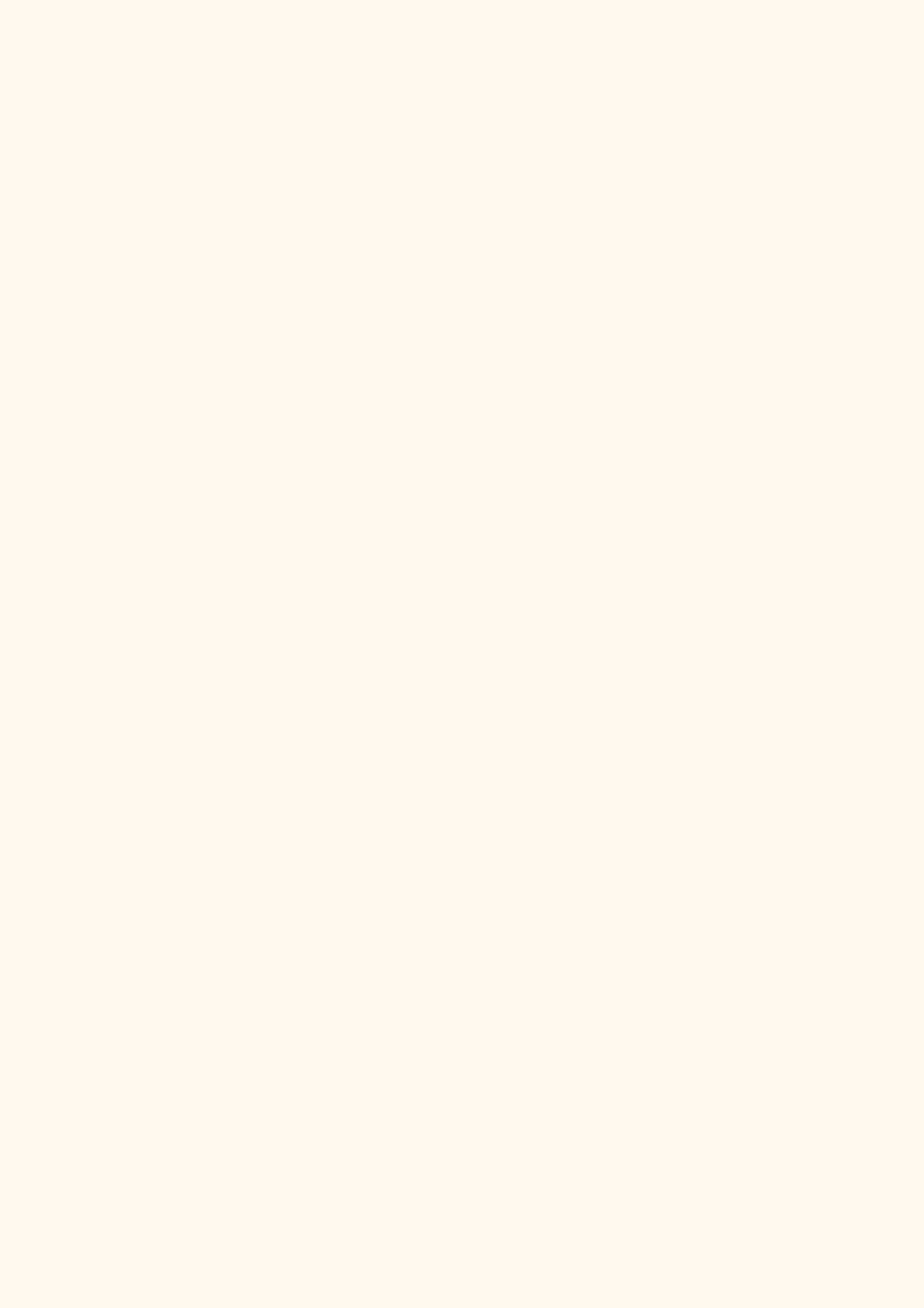 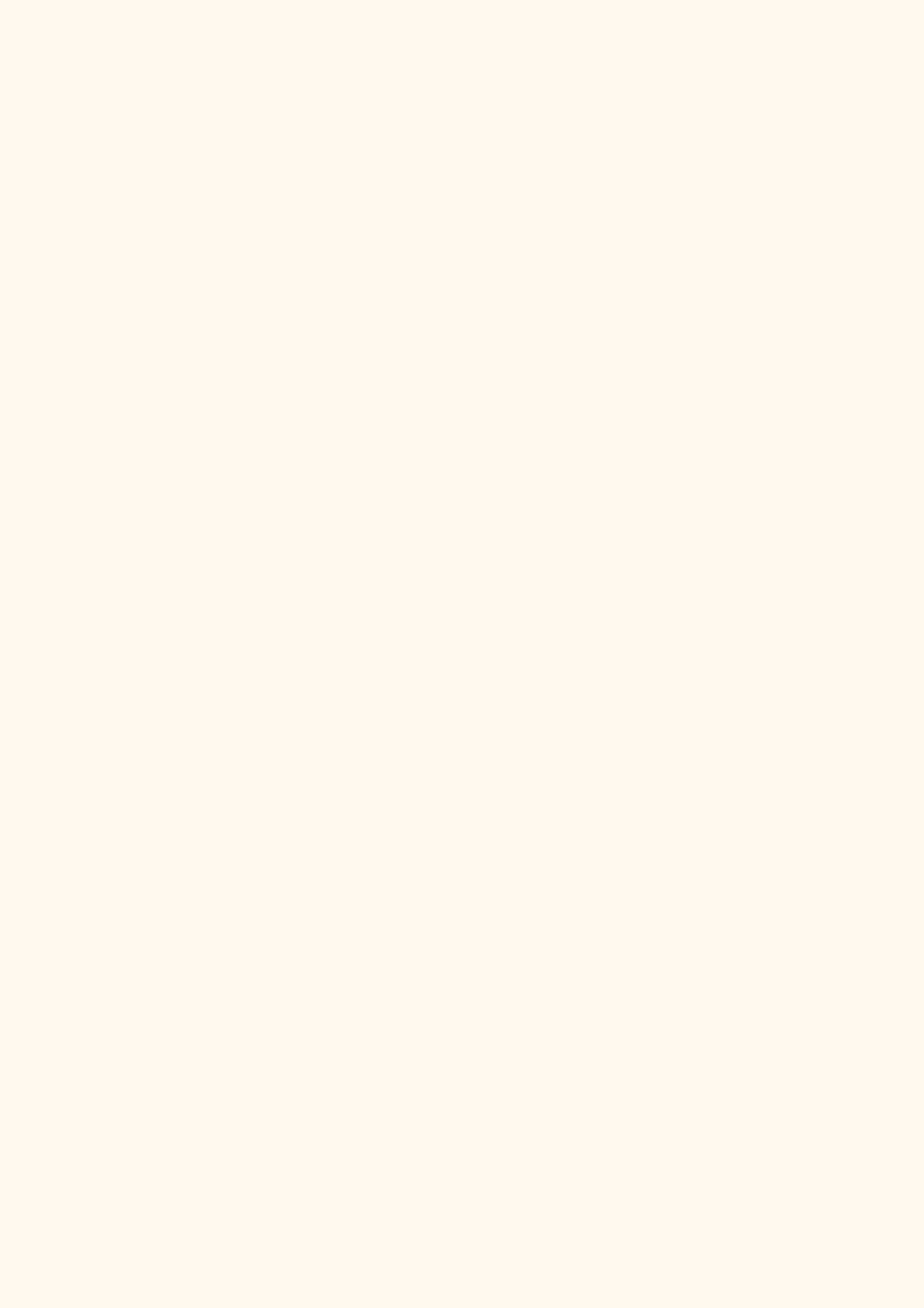 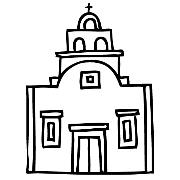 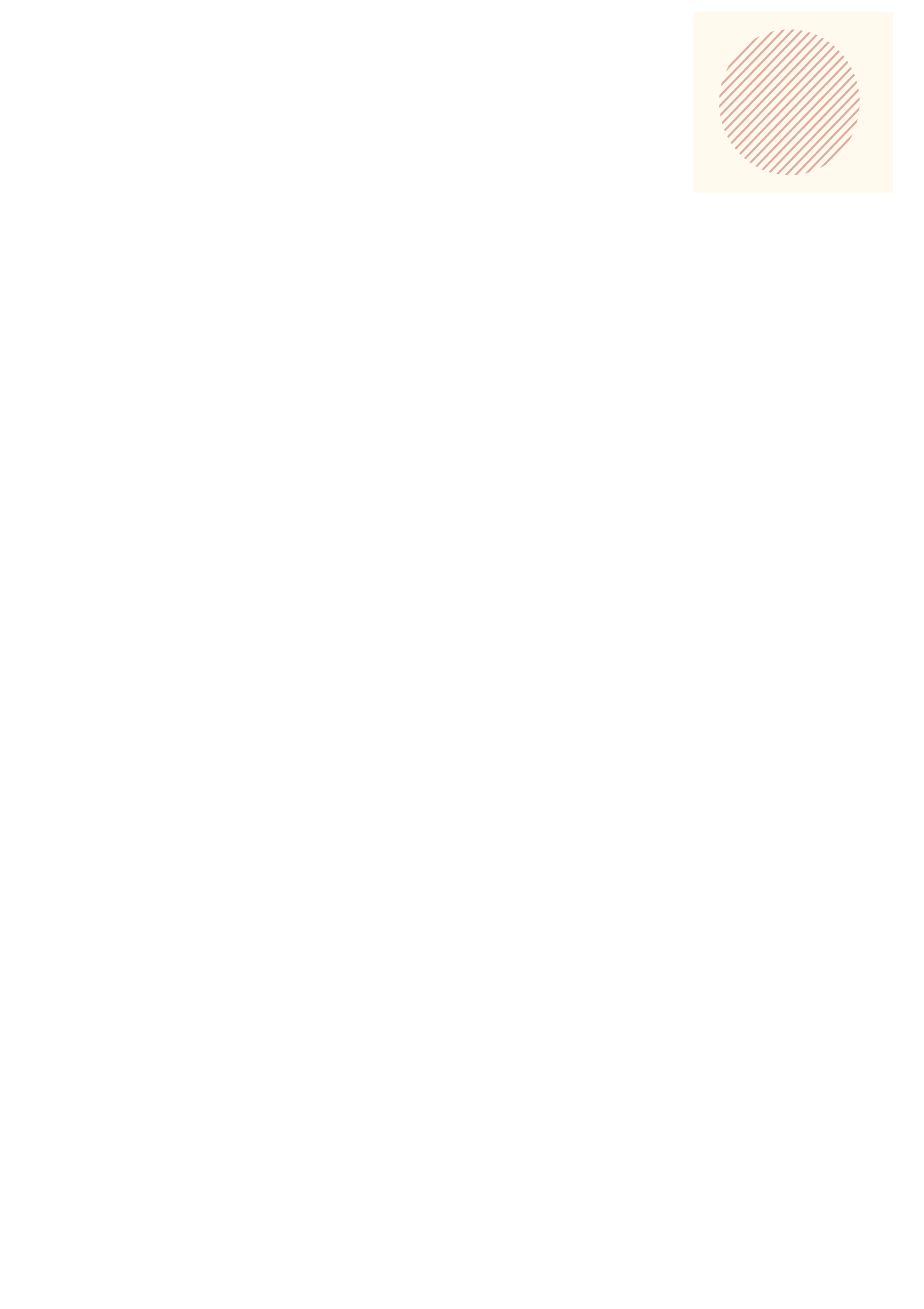 柒、評量學生學習成效機制
學習評量
競賽證照
參加教育資料分析相關比賽，如「教育數據應用黑客松」、「全國大專校院資訊應用服務創新競賽」等競賽，鼓勵學生考取相關證照，如「高階/調查與研究分析師」、「巨量資料分析師」
實作成果
結合資料科學、學習科學、及教育經營管理思維，製作教育專題，回應業界、地方政府教育問題
校內成果展
運用校內展覽空間，進行學生學習成果動/靜態發表，並開放師生或業界評量與提問
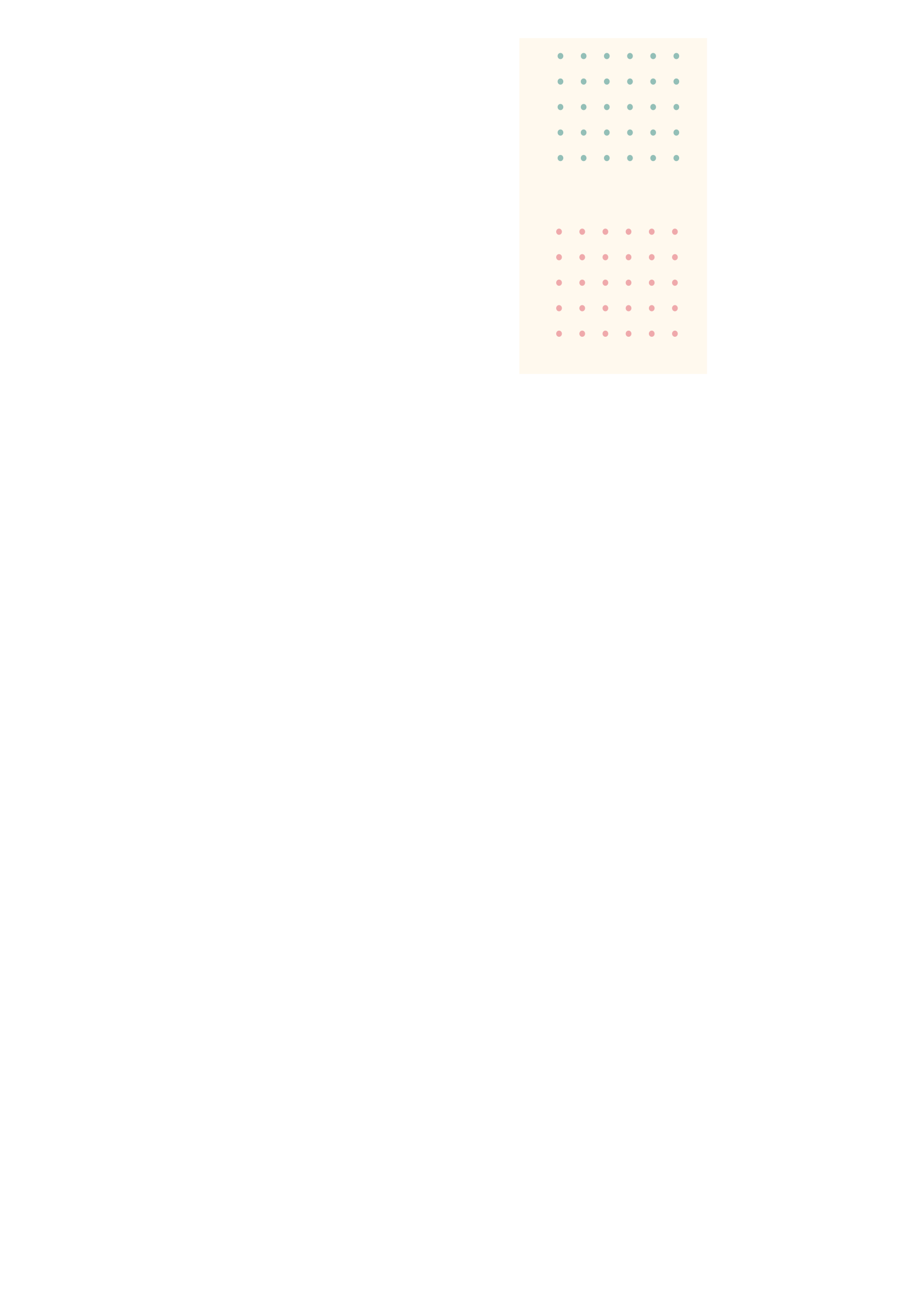 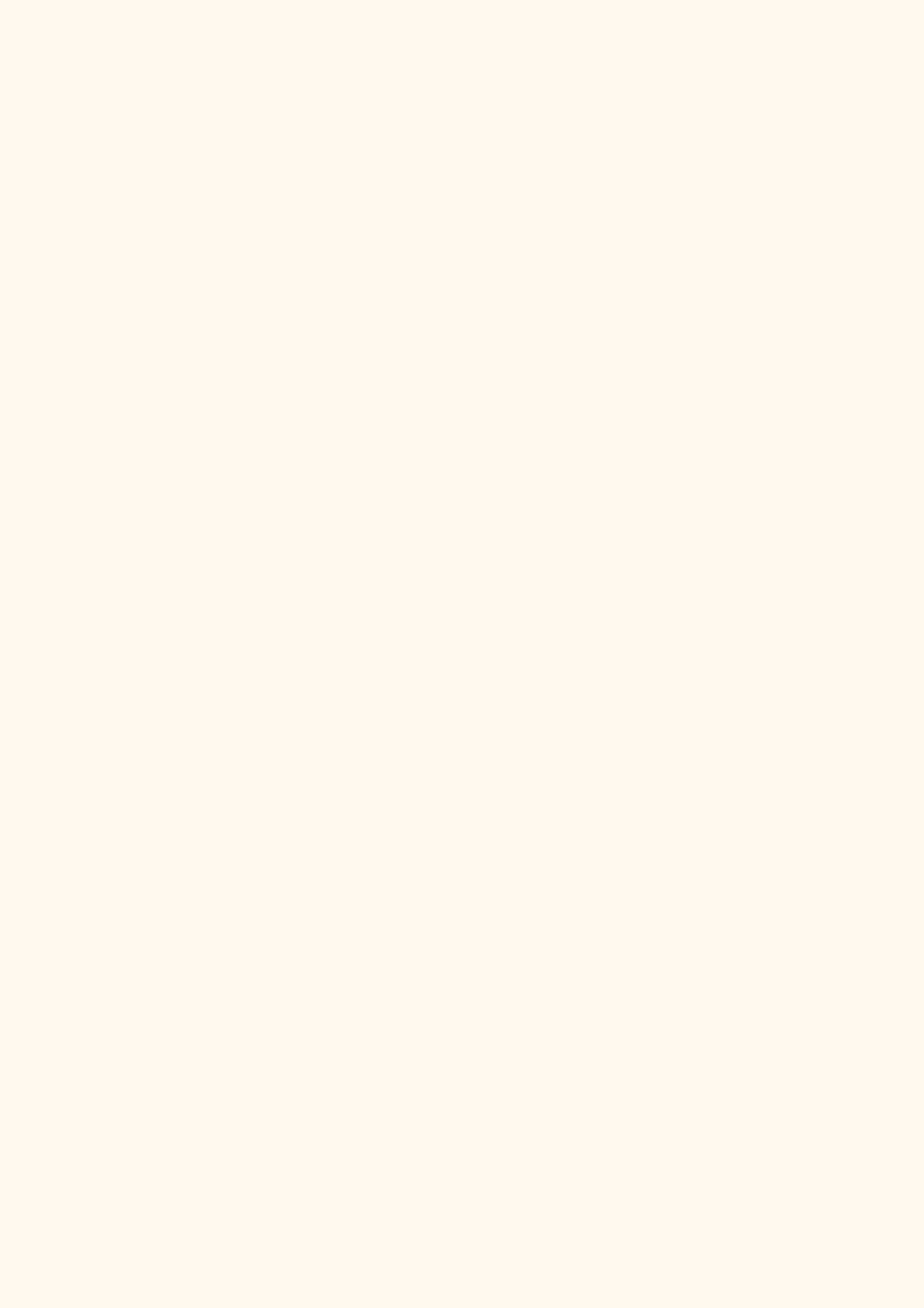 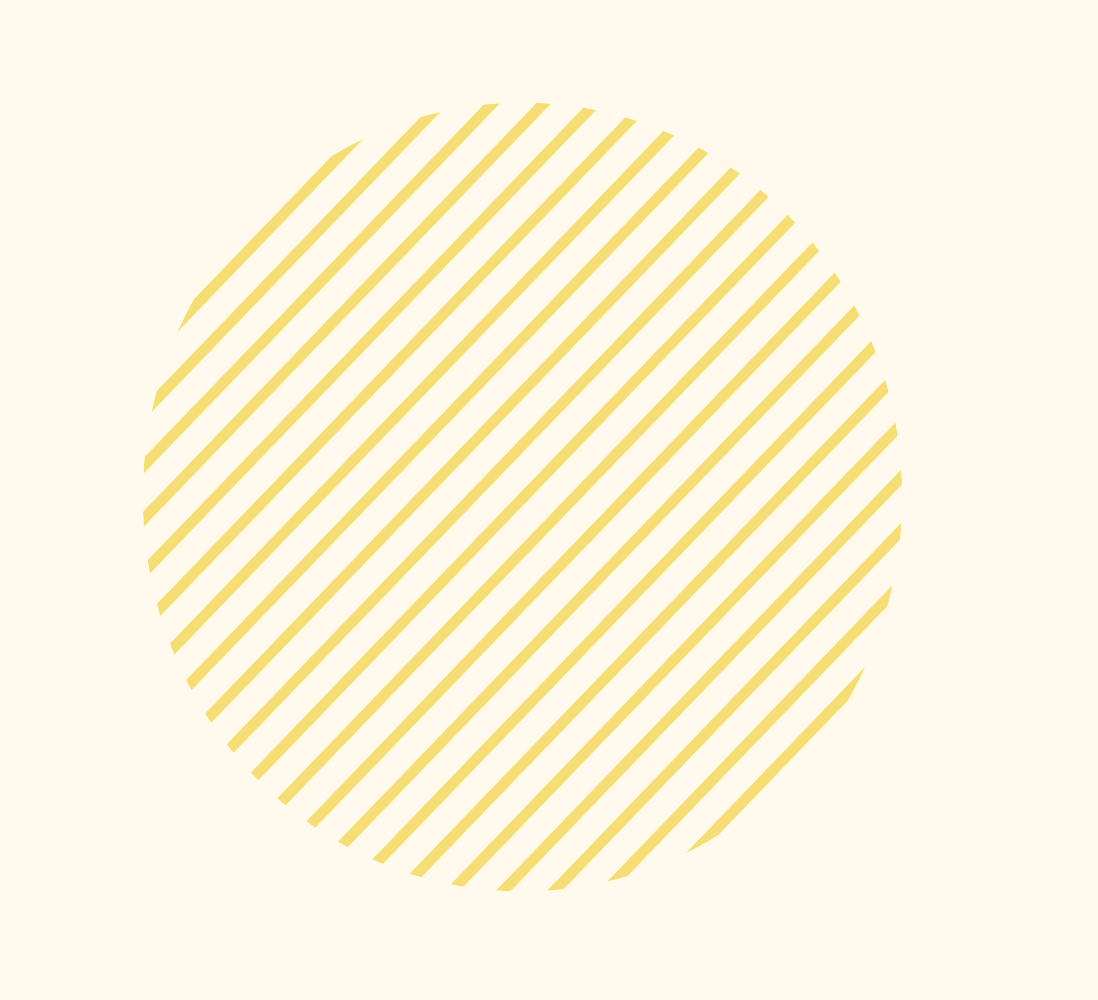 報名及選課
學生填寫報名表(1/6前繳交)    辦理單位進行申請審核    公告通過名單(1/13前)    教務處統一配課(1/16-1/19)     進行修課—累積規定之4 門課程可申請學分學程證明書。

修讀及格之課程，可依據本校課程採認辦法，進行課程採認。

課程統一由教務處配課，不開放網路加退選，僅可以第二週人工退選或申請期中停修。
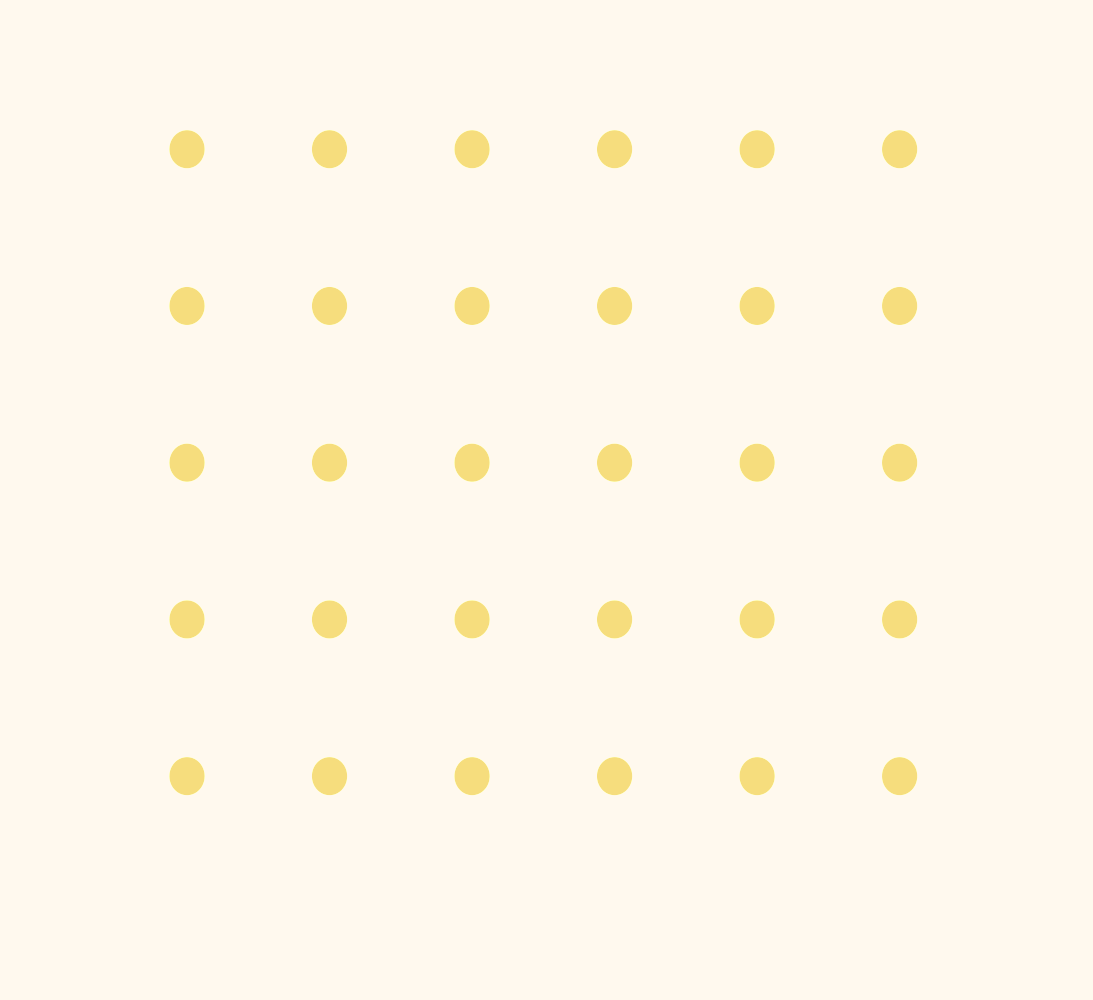 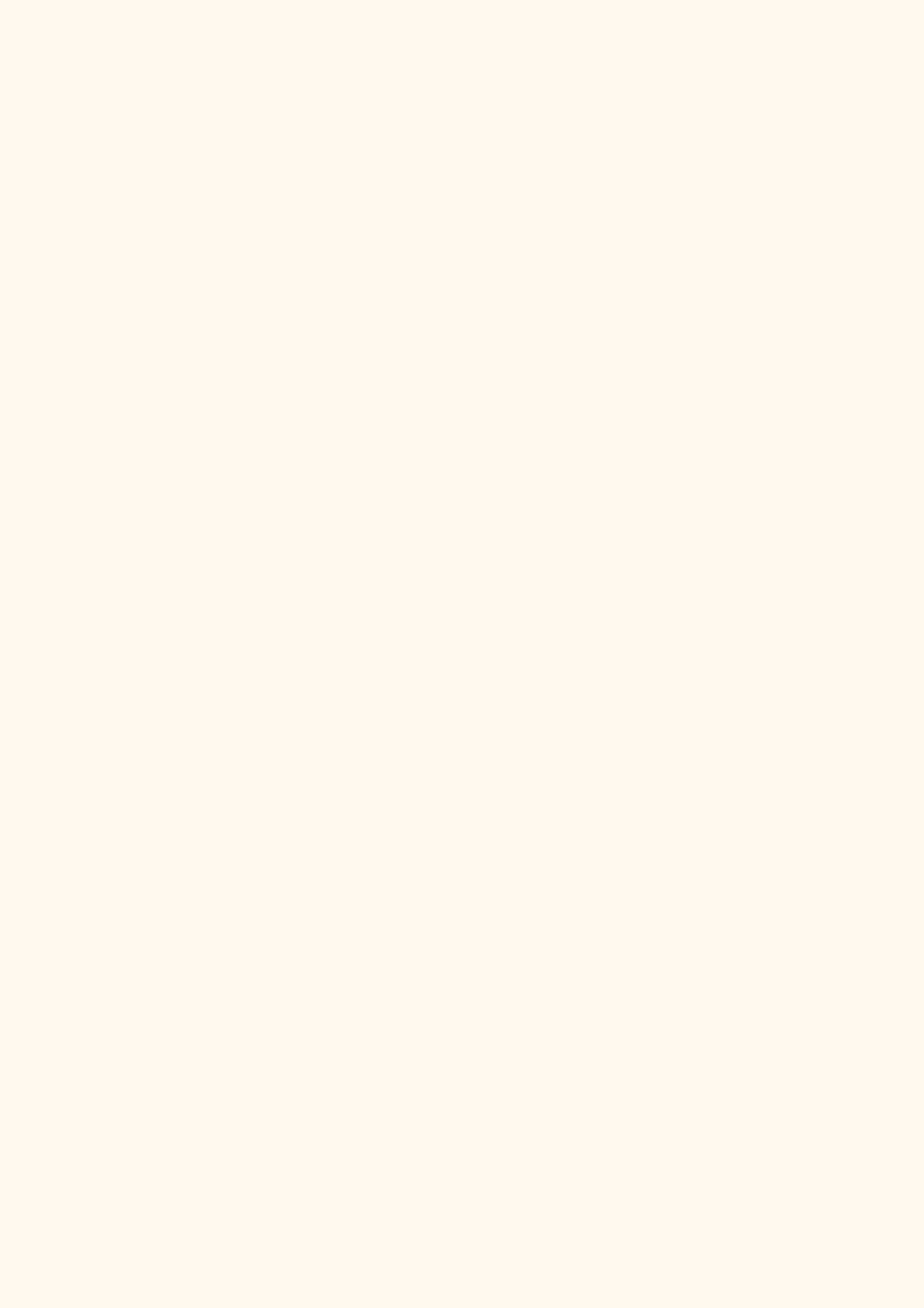 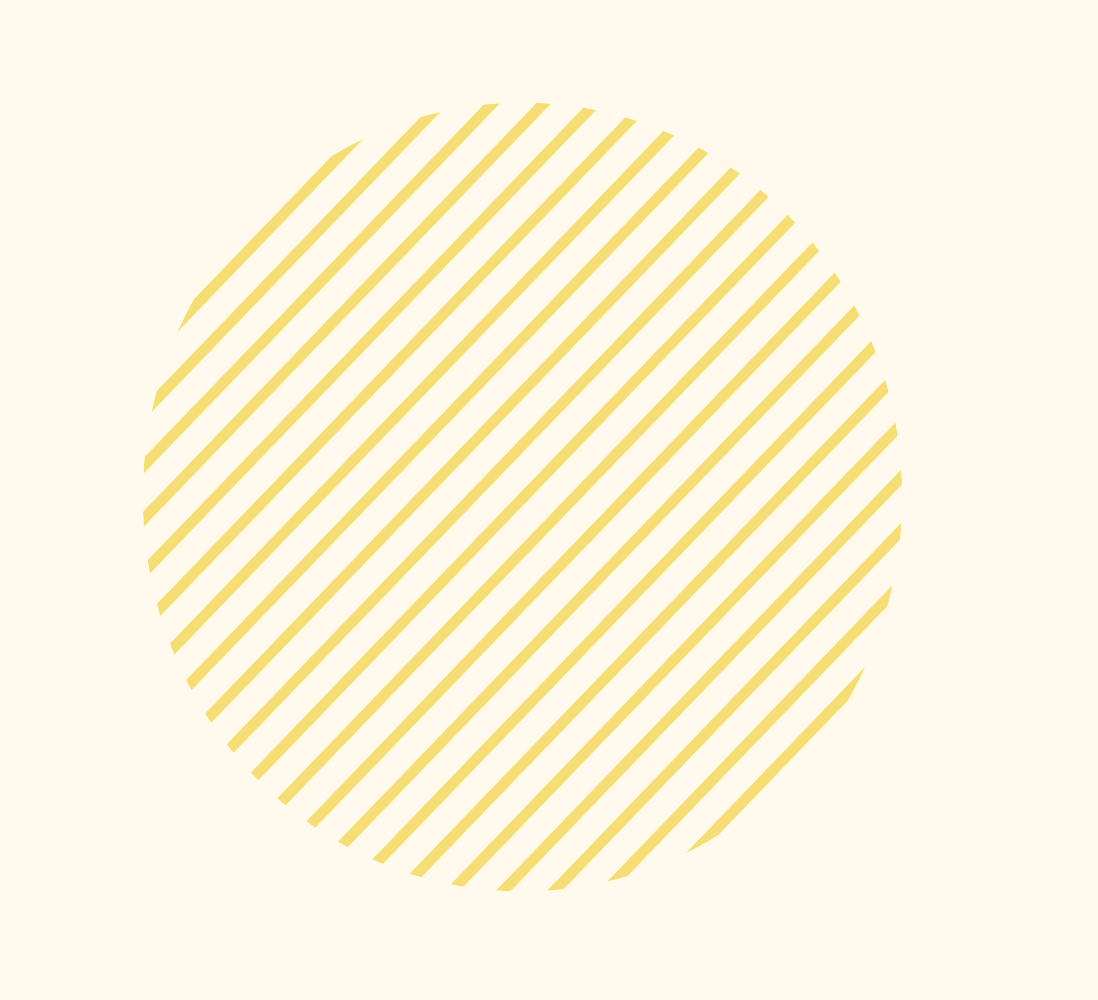 學分抵免相關規定
@學士班：
可納入自由學分，或依據本校採認規定辦理課程採認(專門課程)。

@碩士班：
依據本校採認規定，得納入各碩士畢業學分。
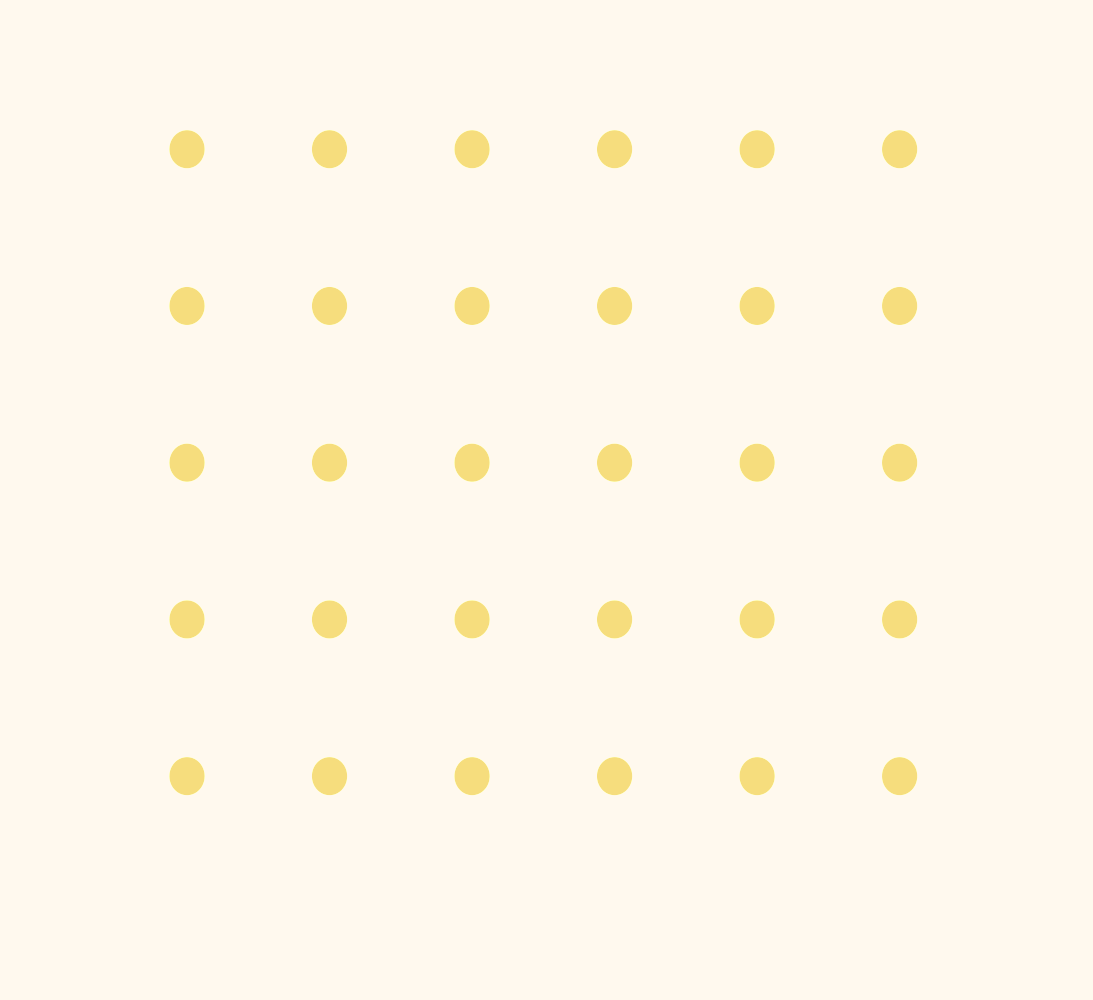 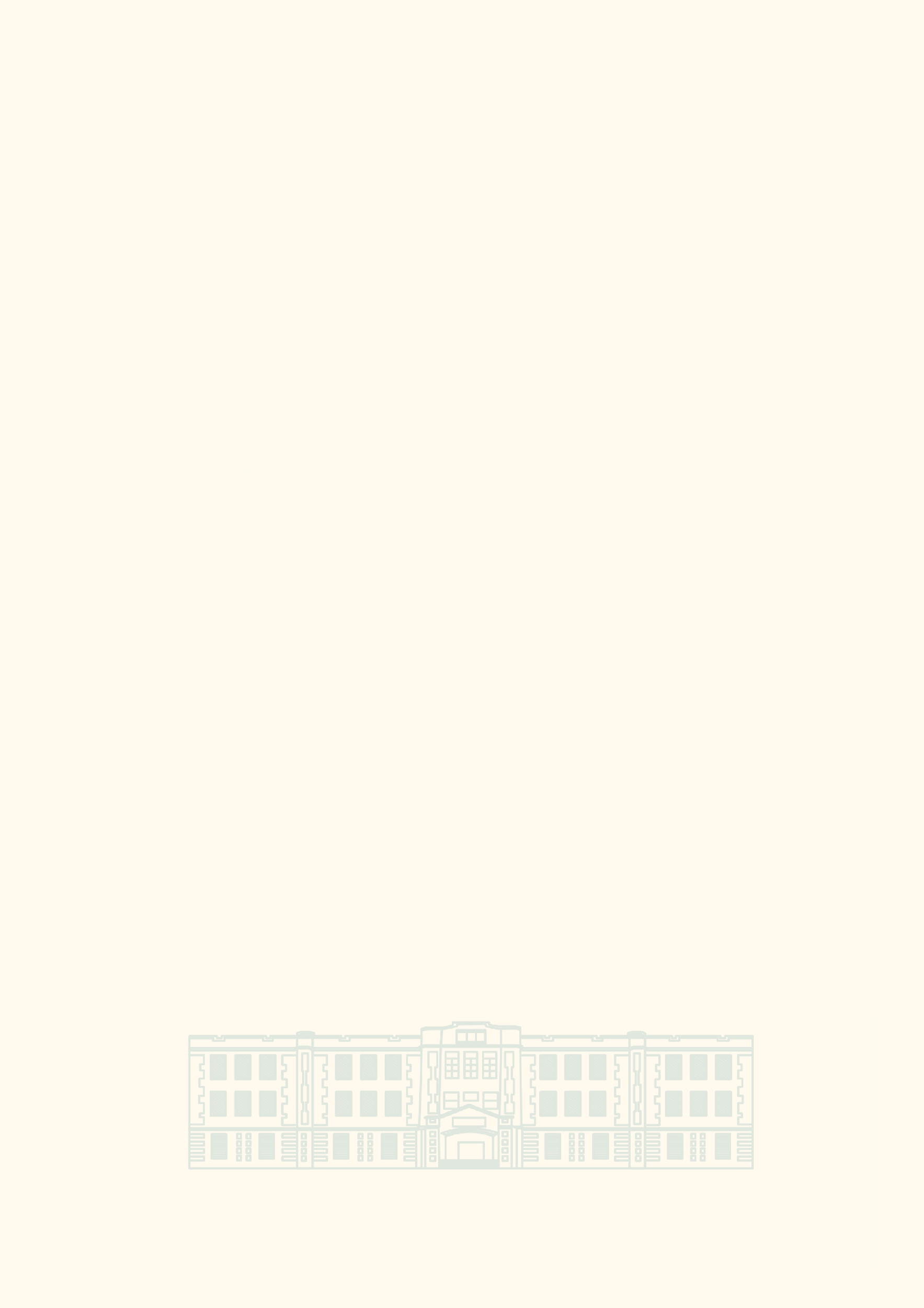 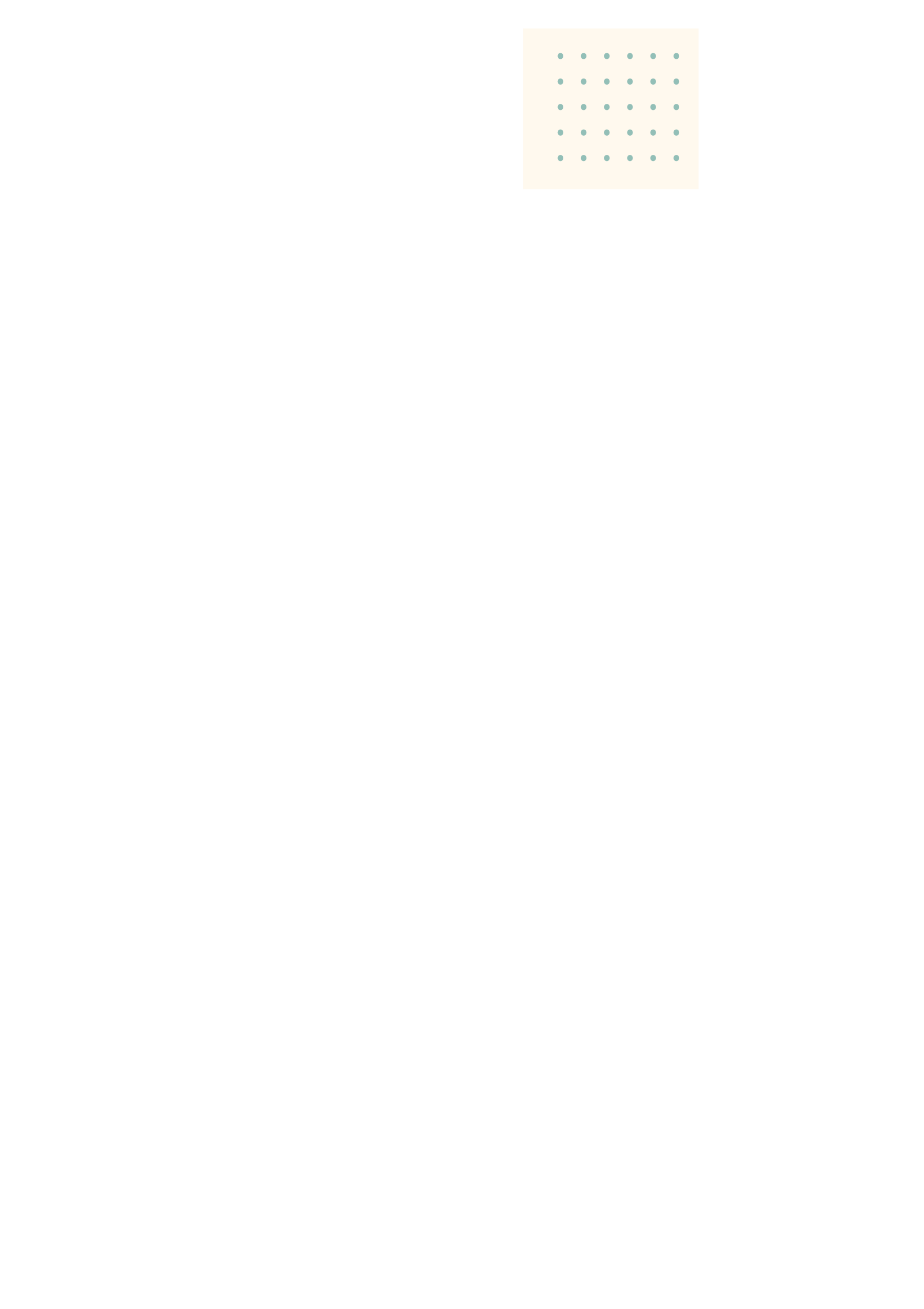 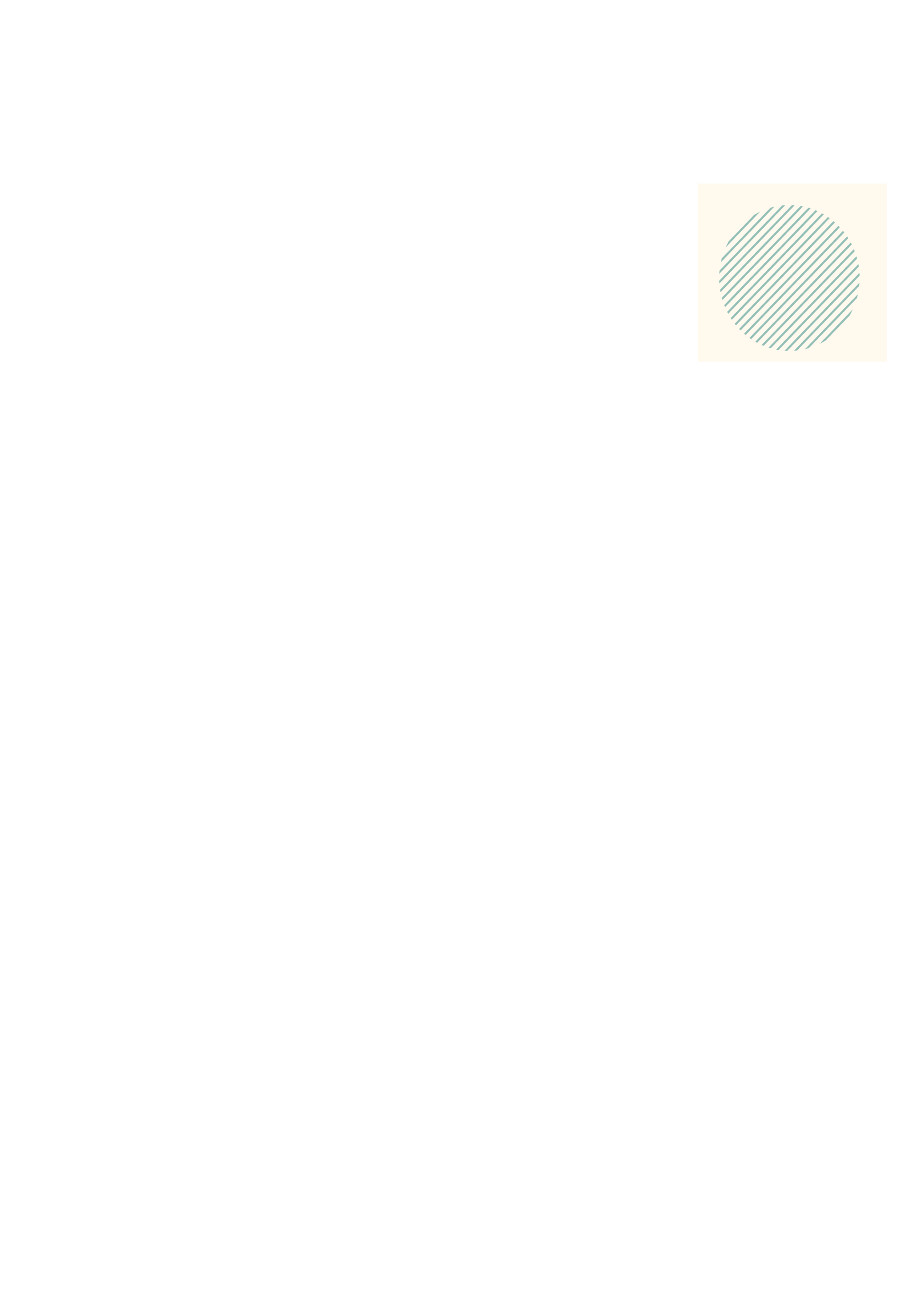 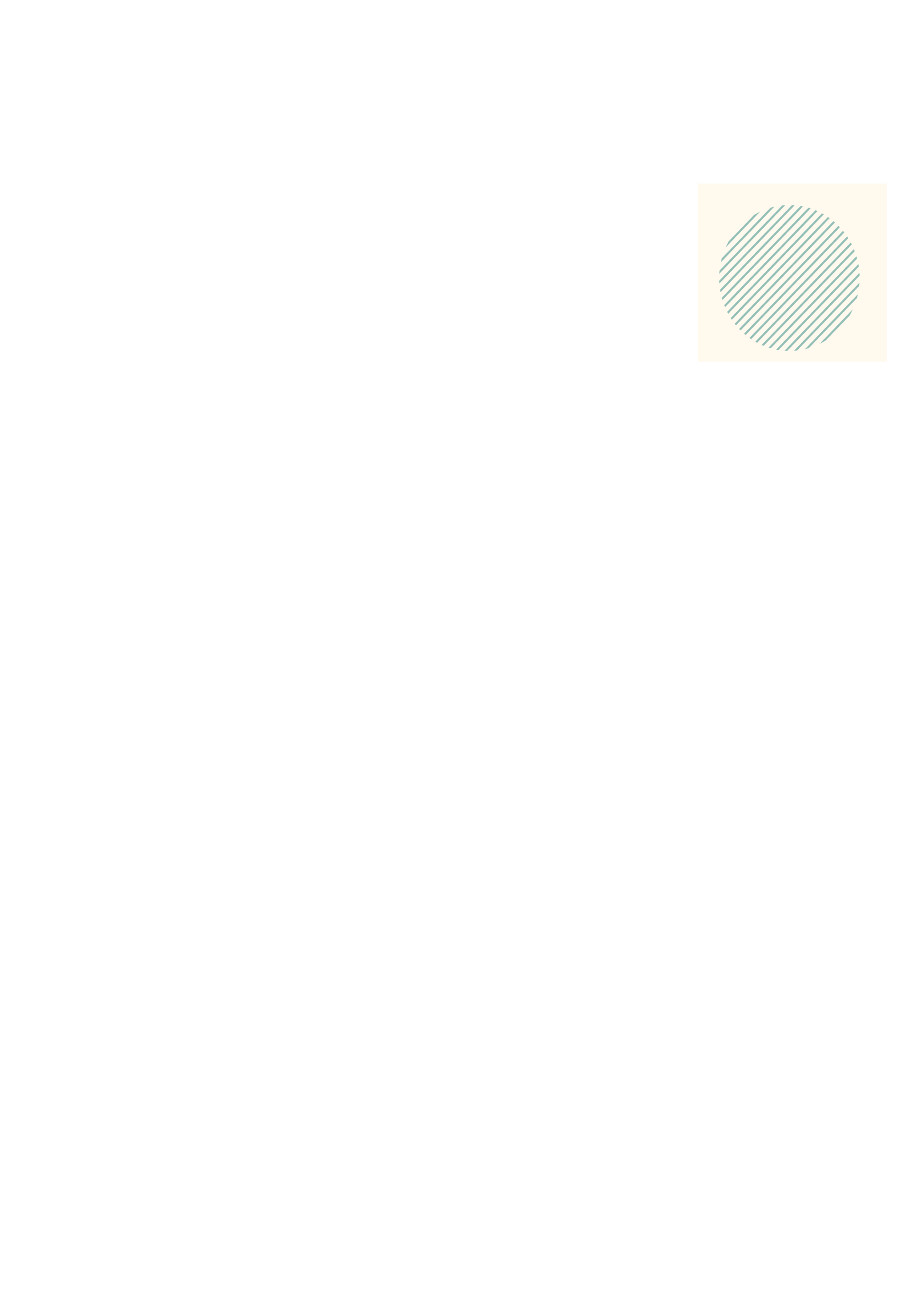 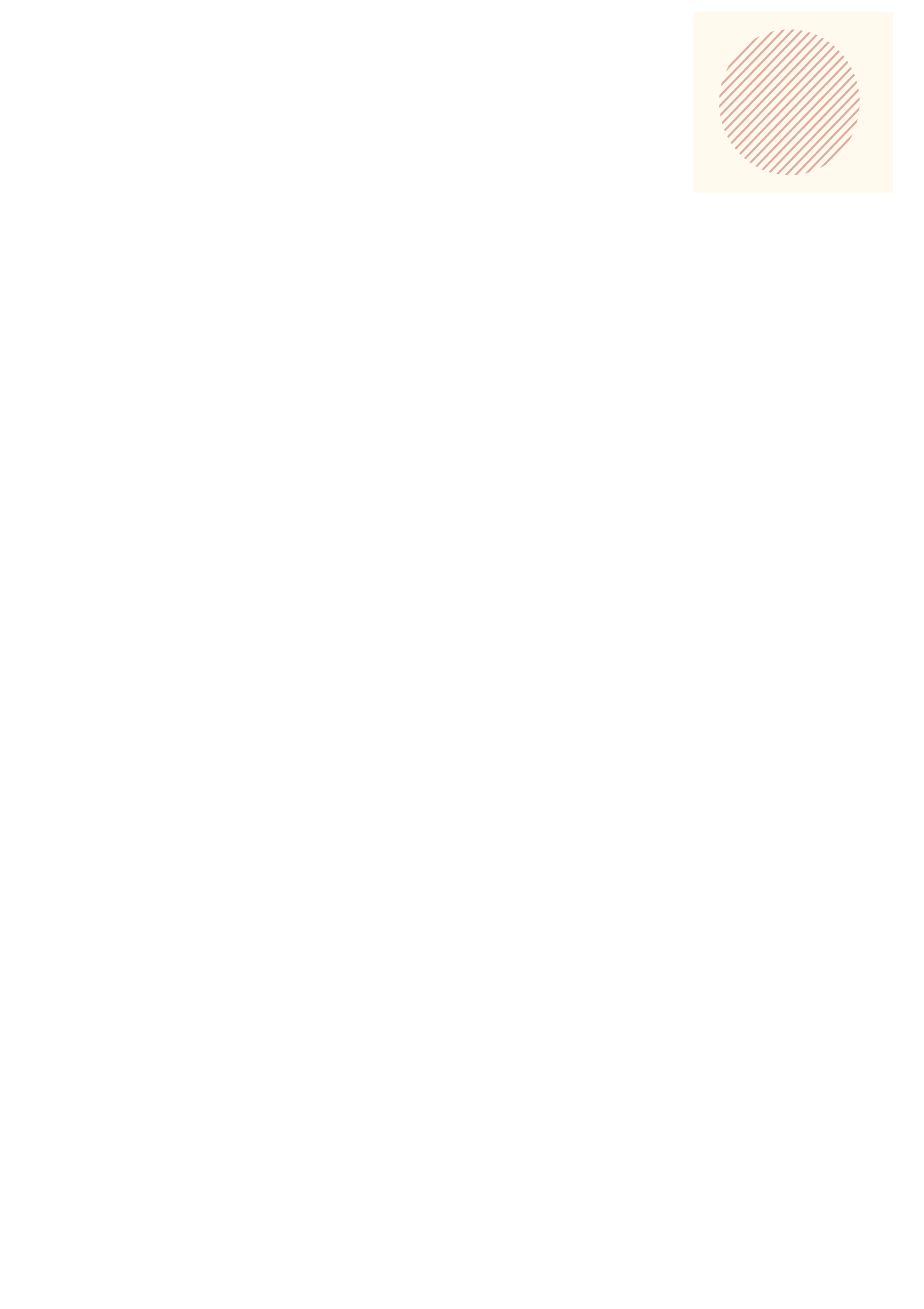 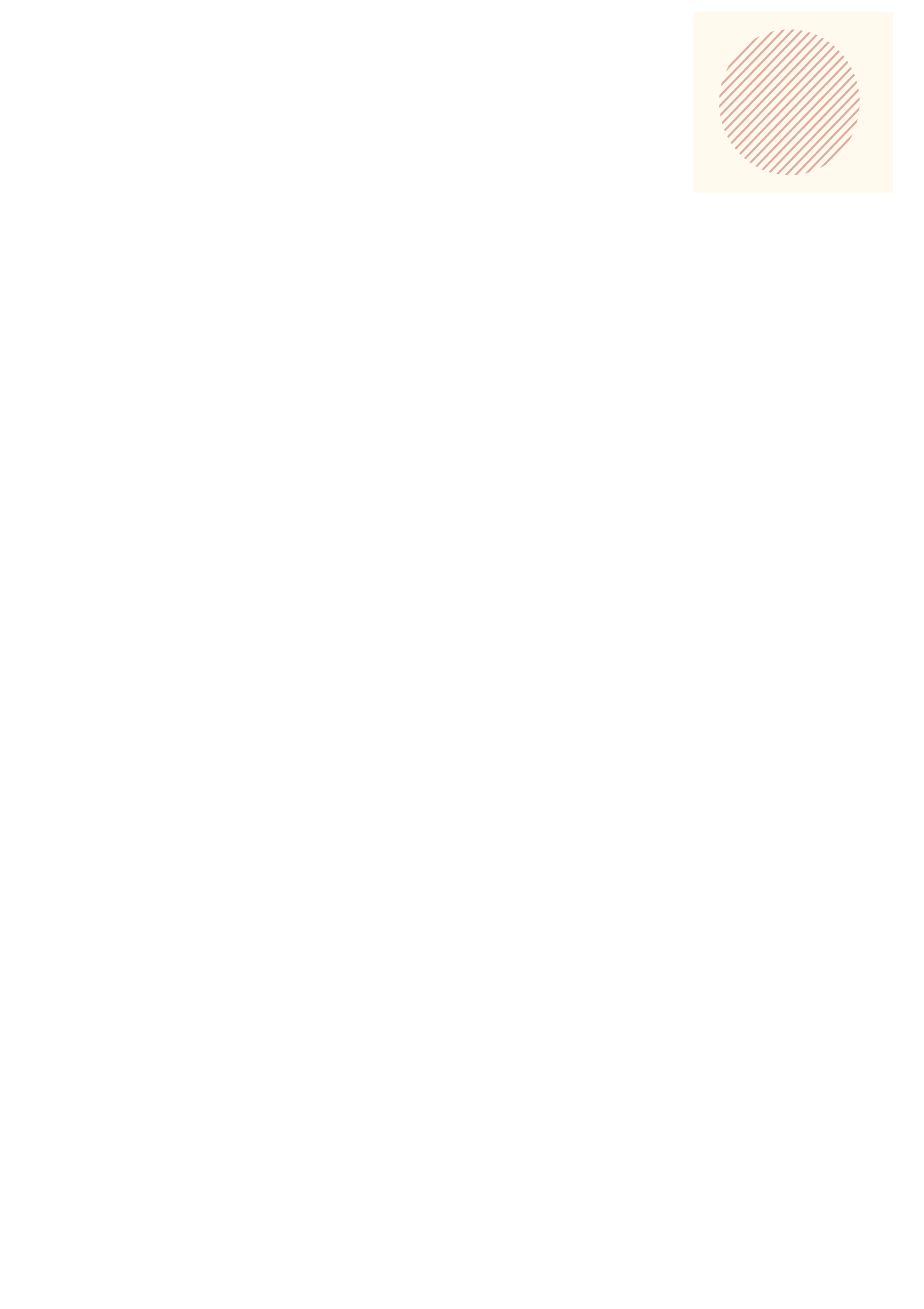 感謝聆聽
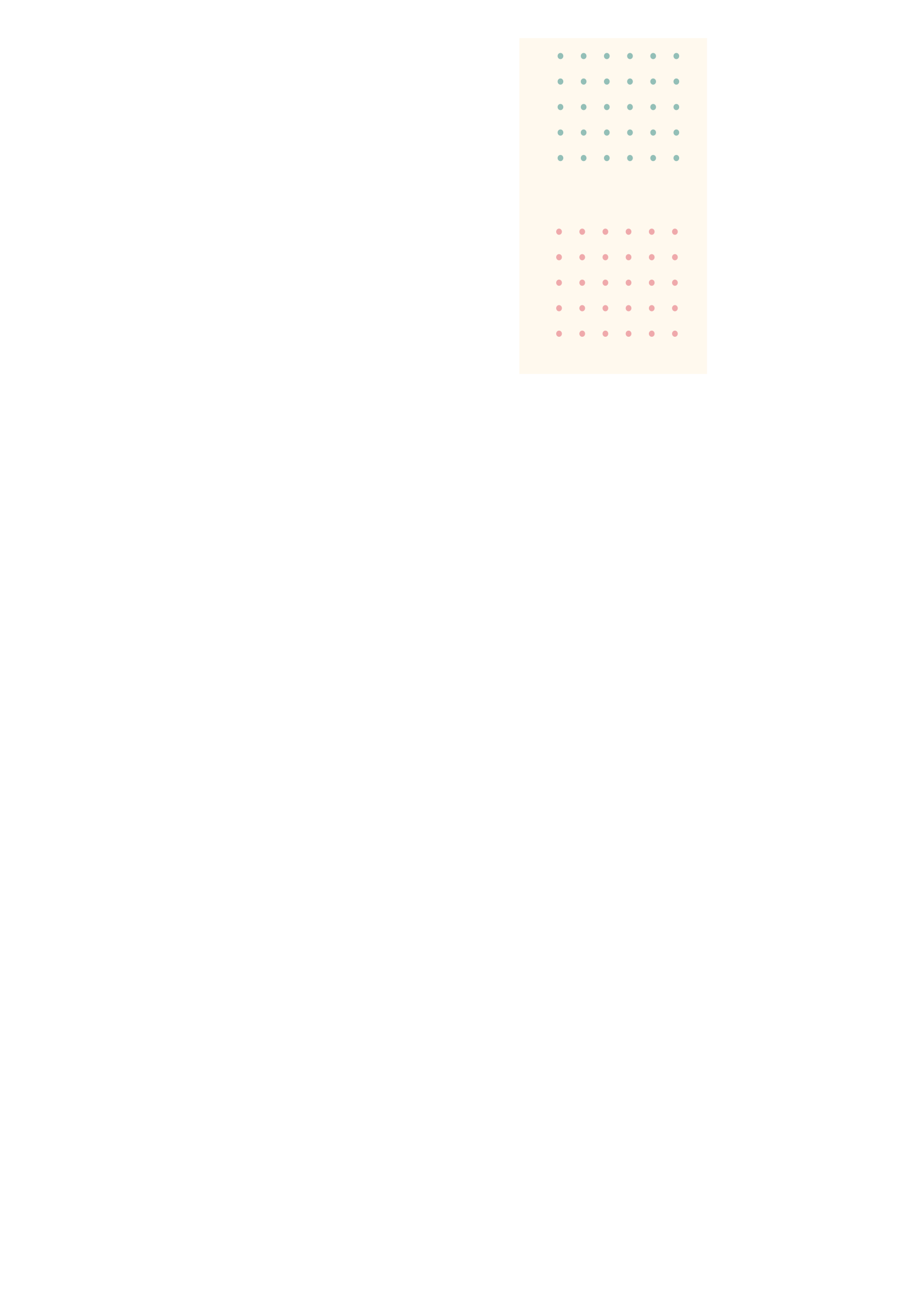